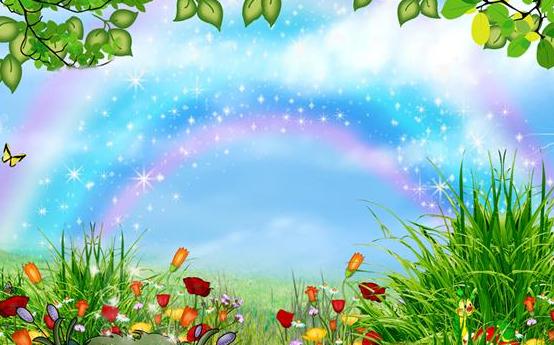 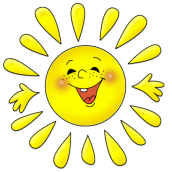 Муниципальное дошкольное образовательное бюджетное учреждение "Муринский детский сад комбинированного вида № 3“
г. Мурино
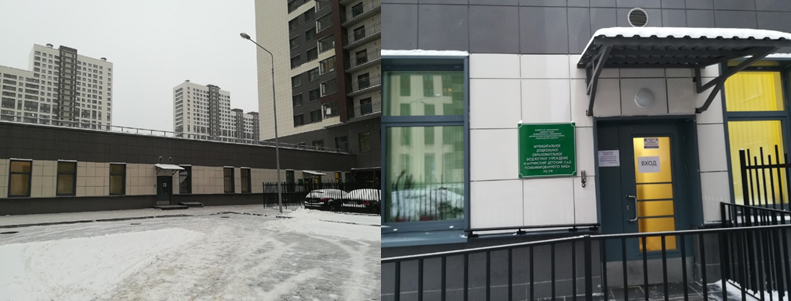 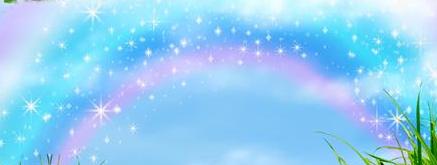 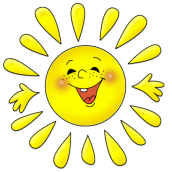 Наши мероприятия за Ноябрь месяц
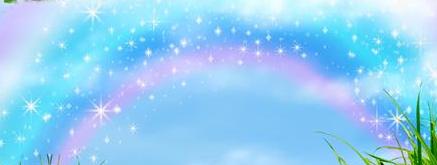 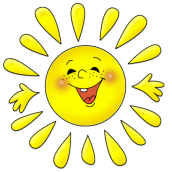 В нашем детском саду ежегодно проводятся все сезонные праздники. И праздник Осени- не исключение. Праздник прошёл во всех группах.Праздник в группе №3 «Грибочки»
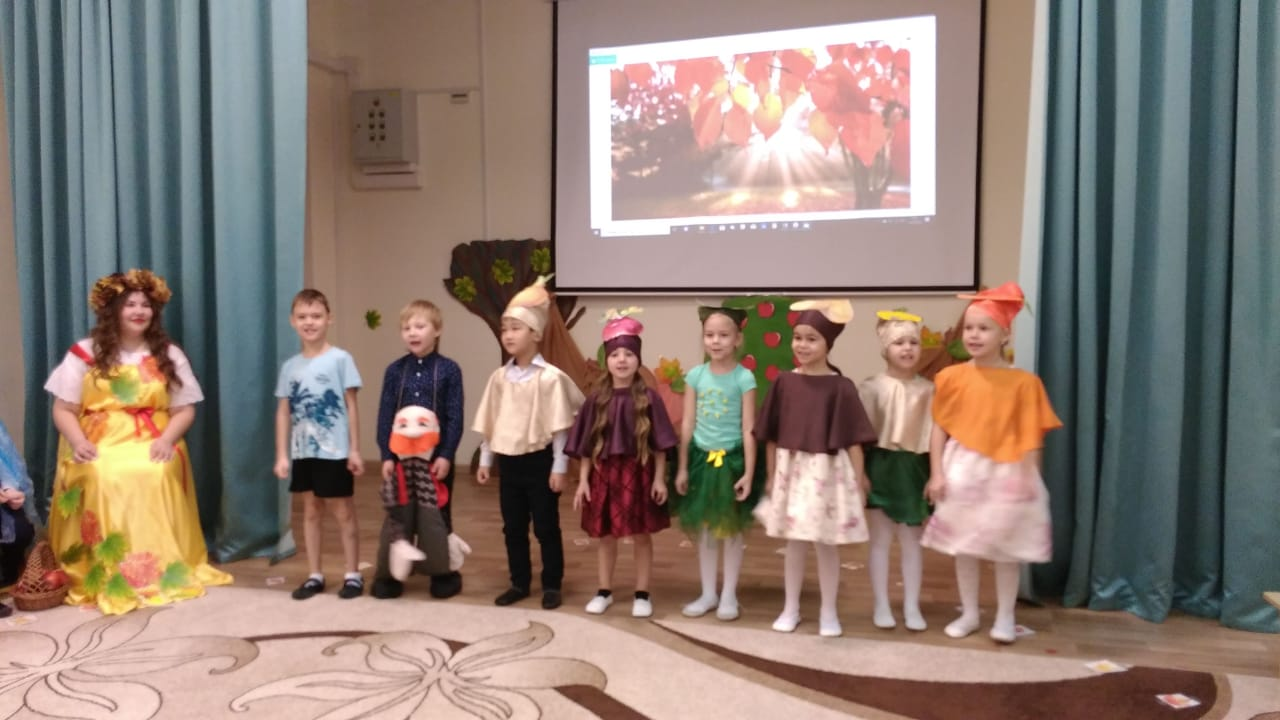 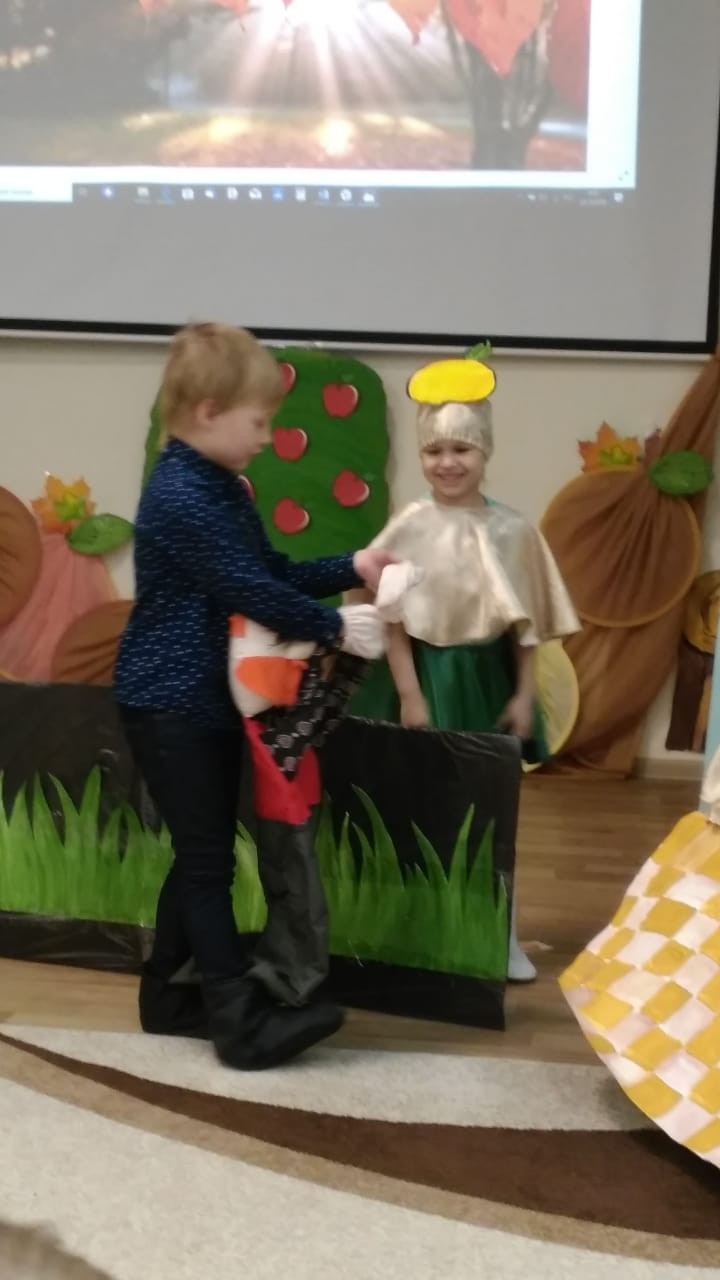 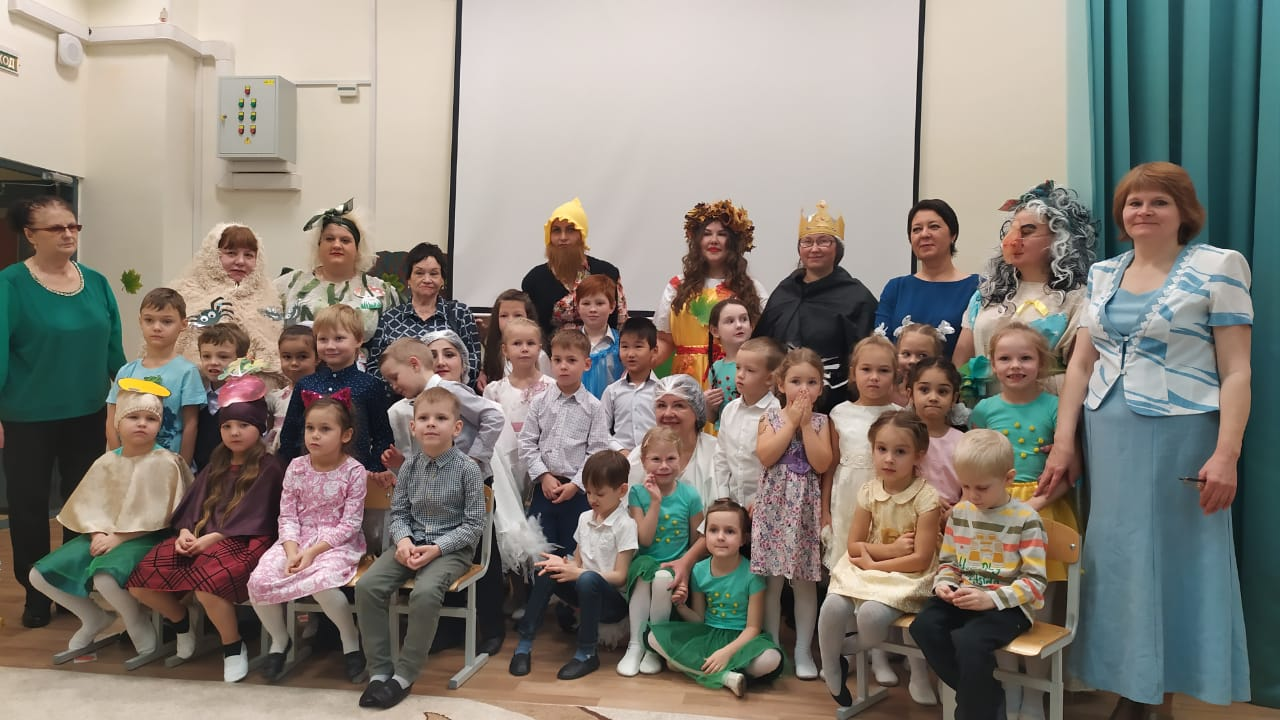 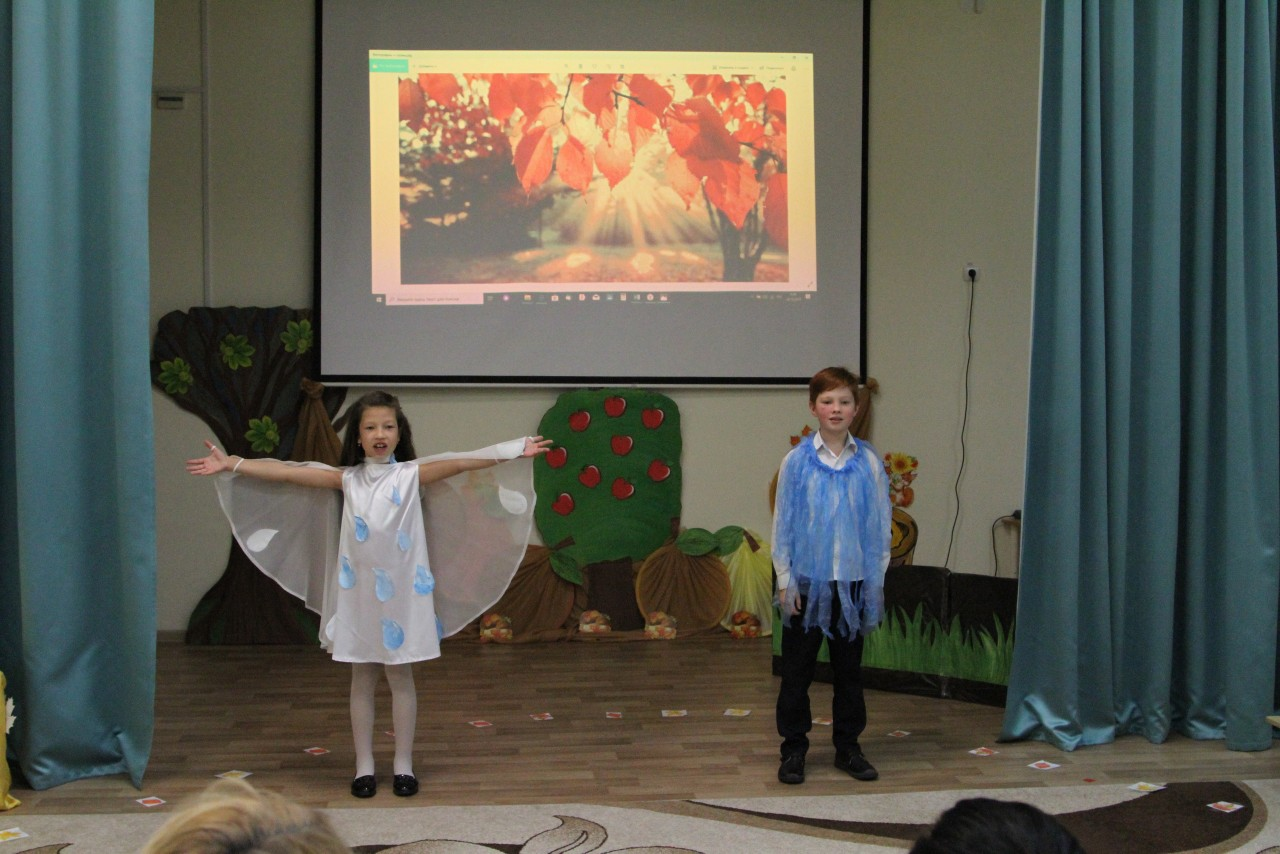 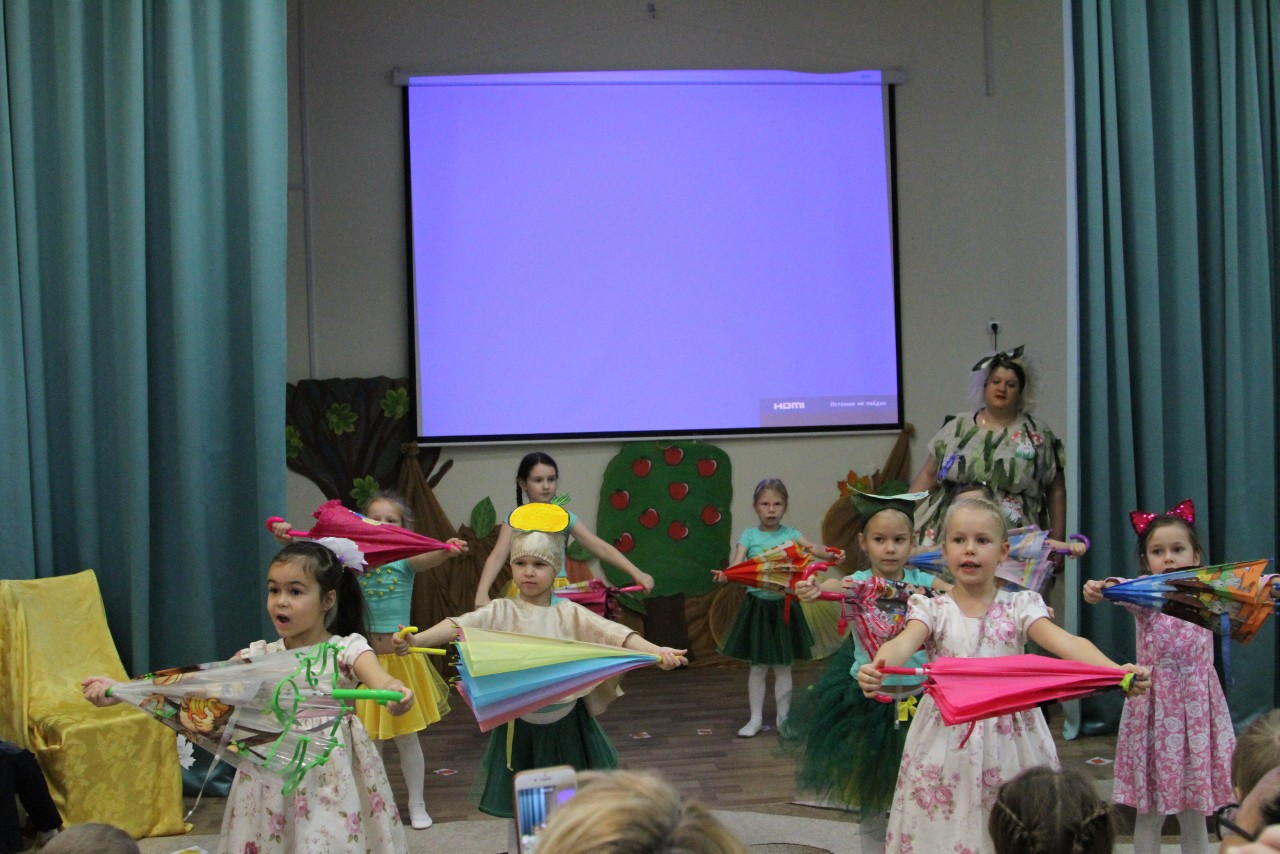 Праздник осени в группе №2 «Цветочки»
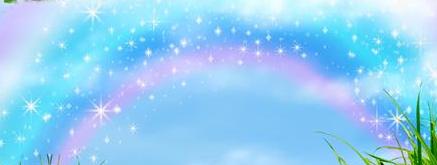 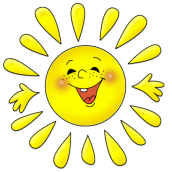 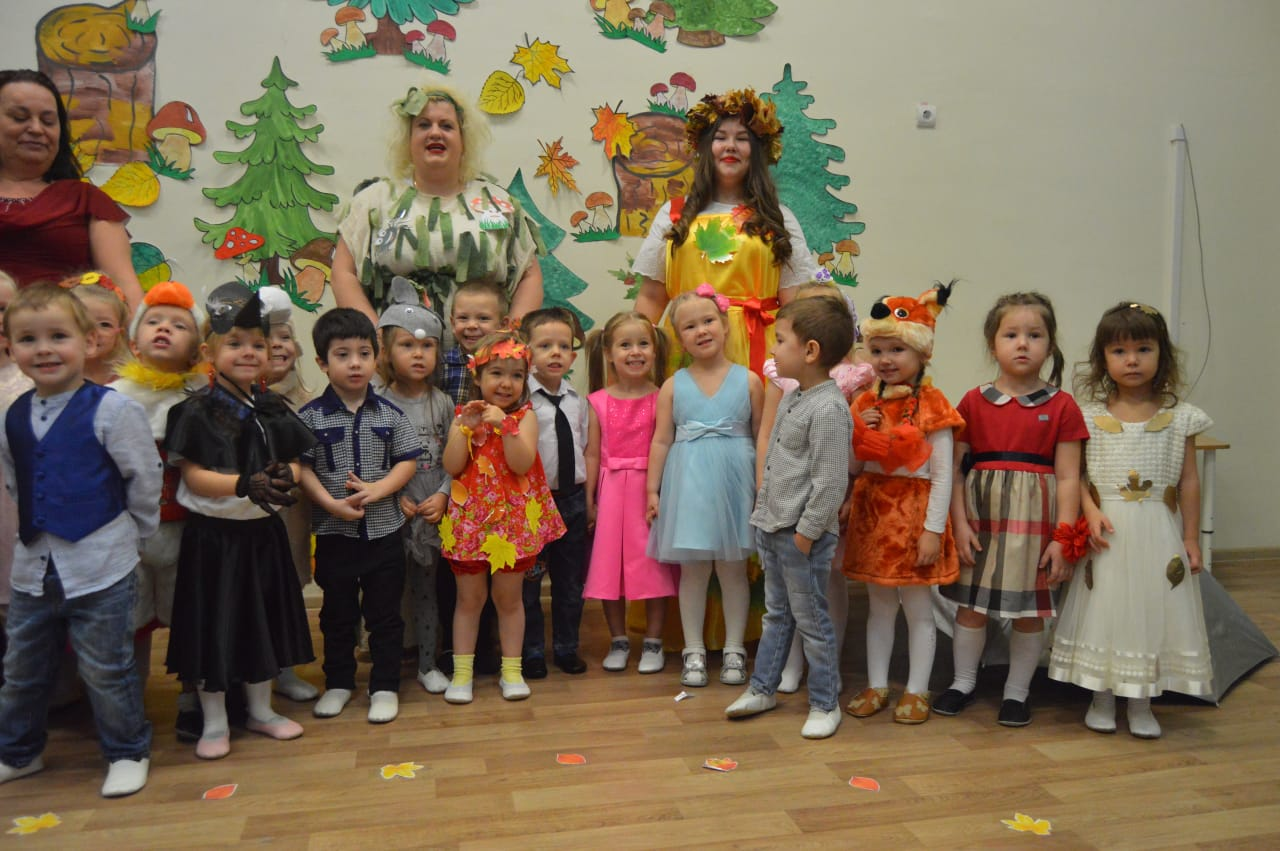 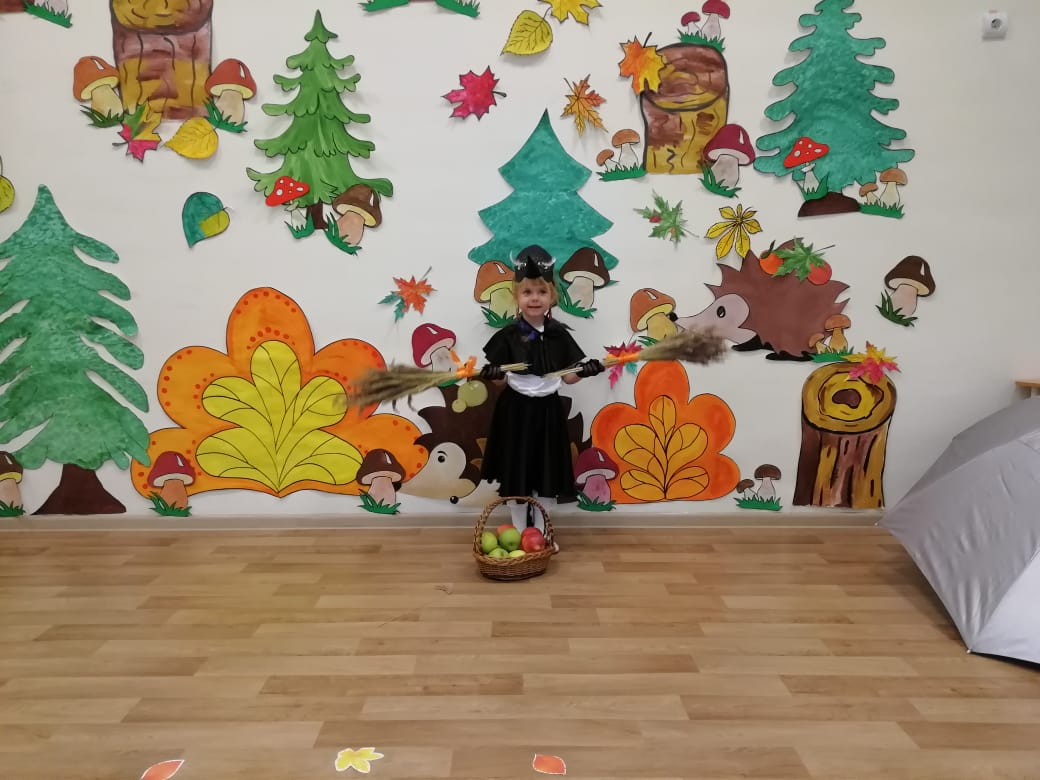 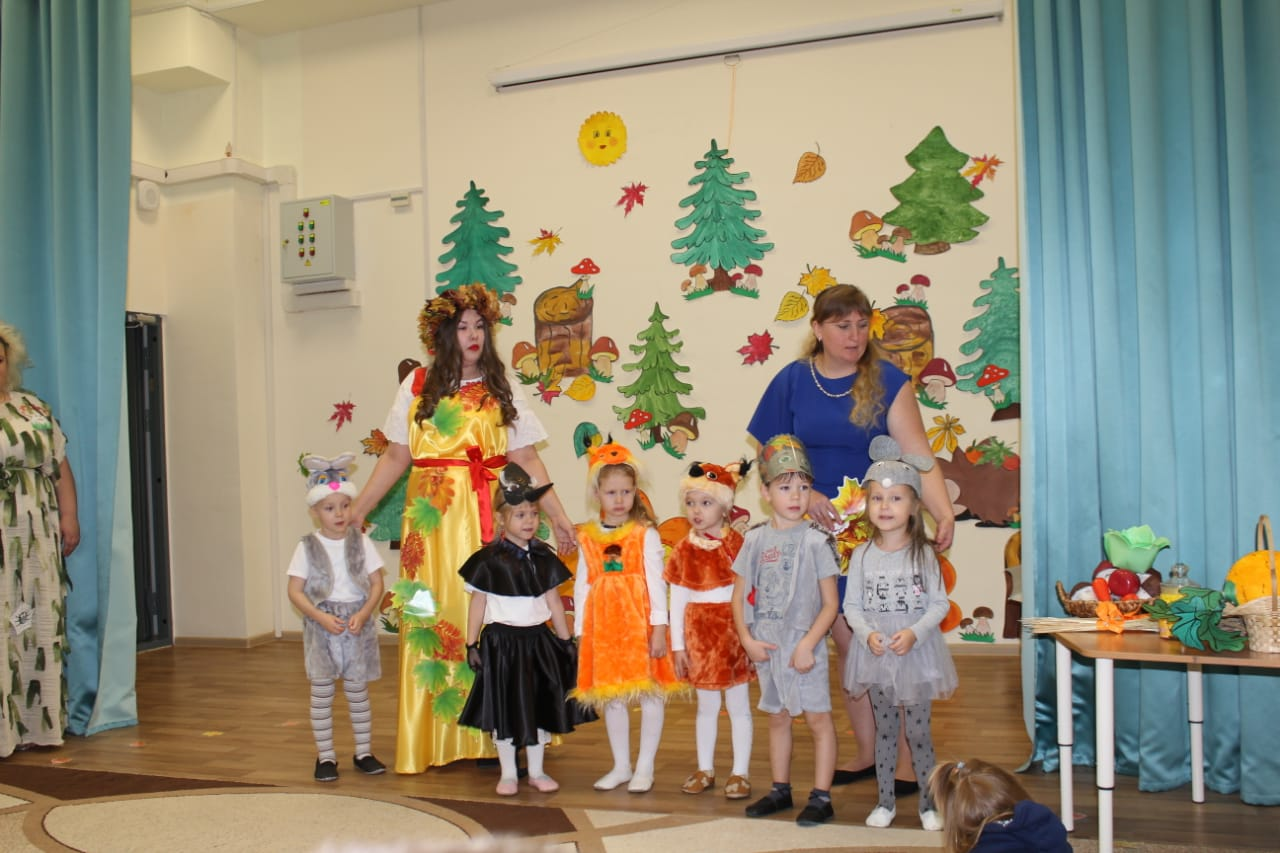 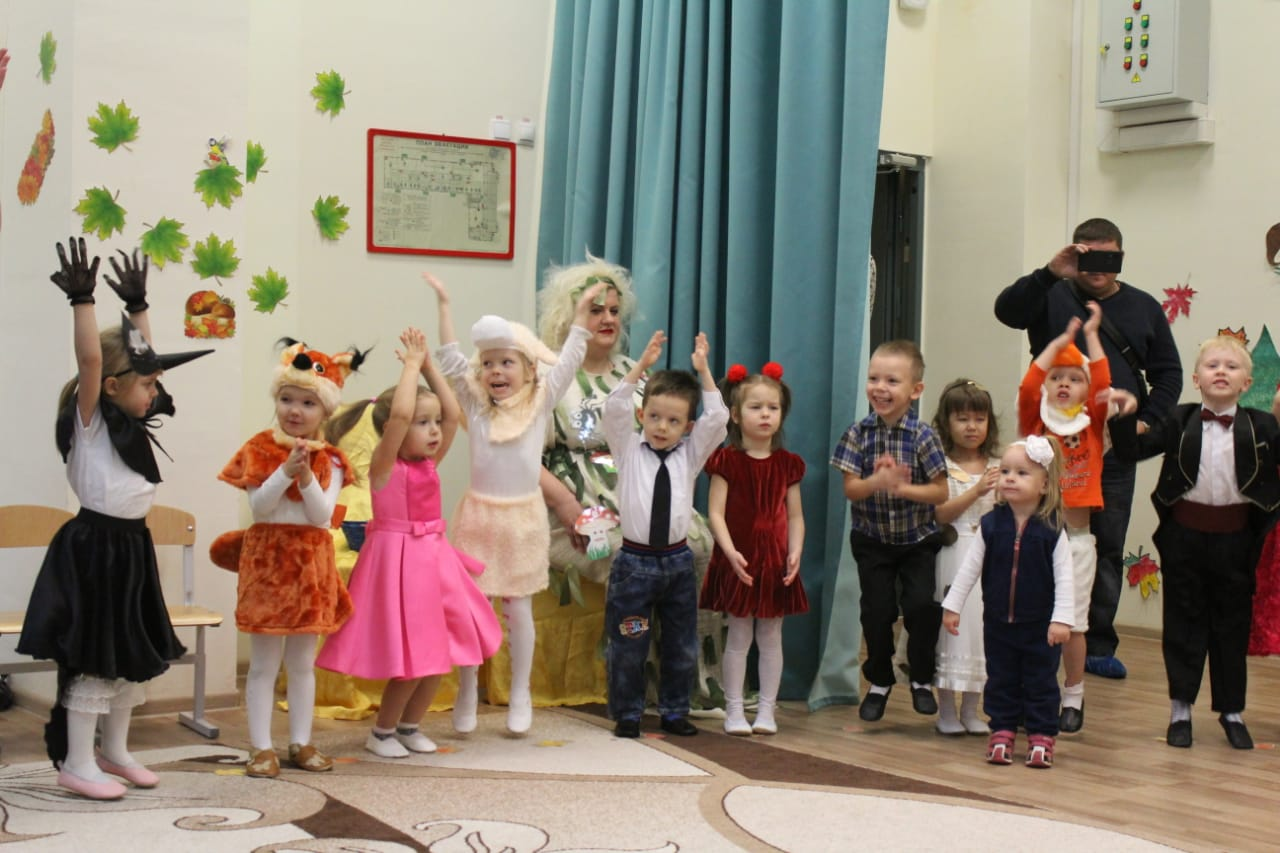 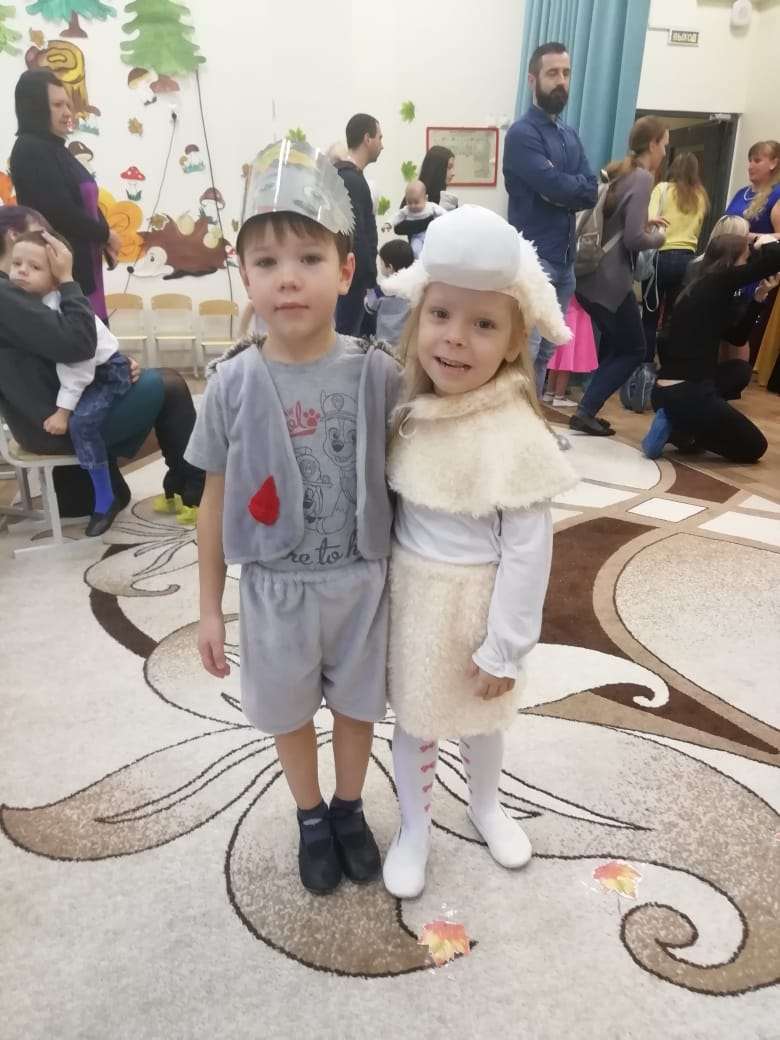 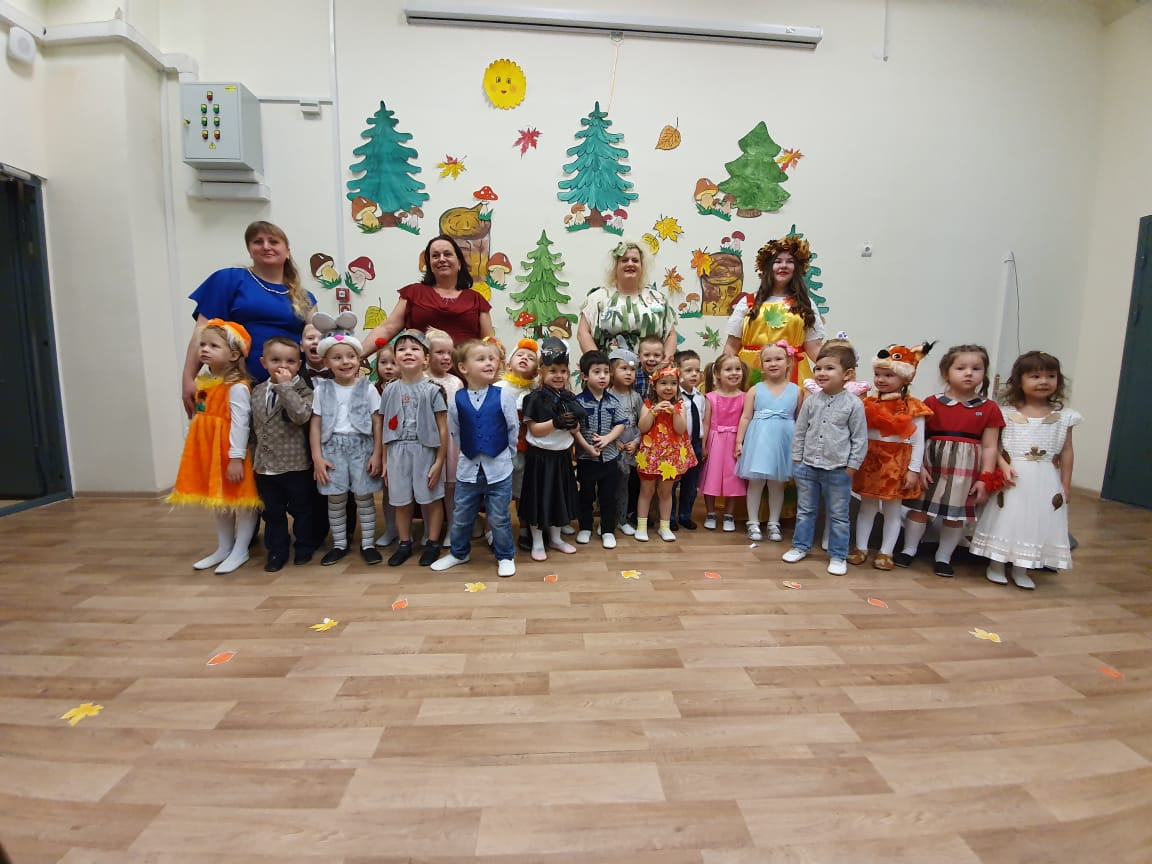 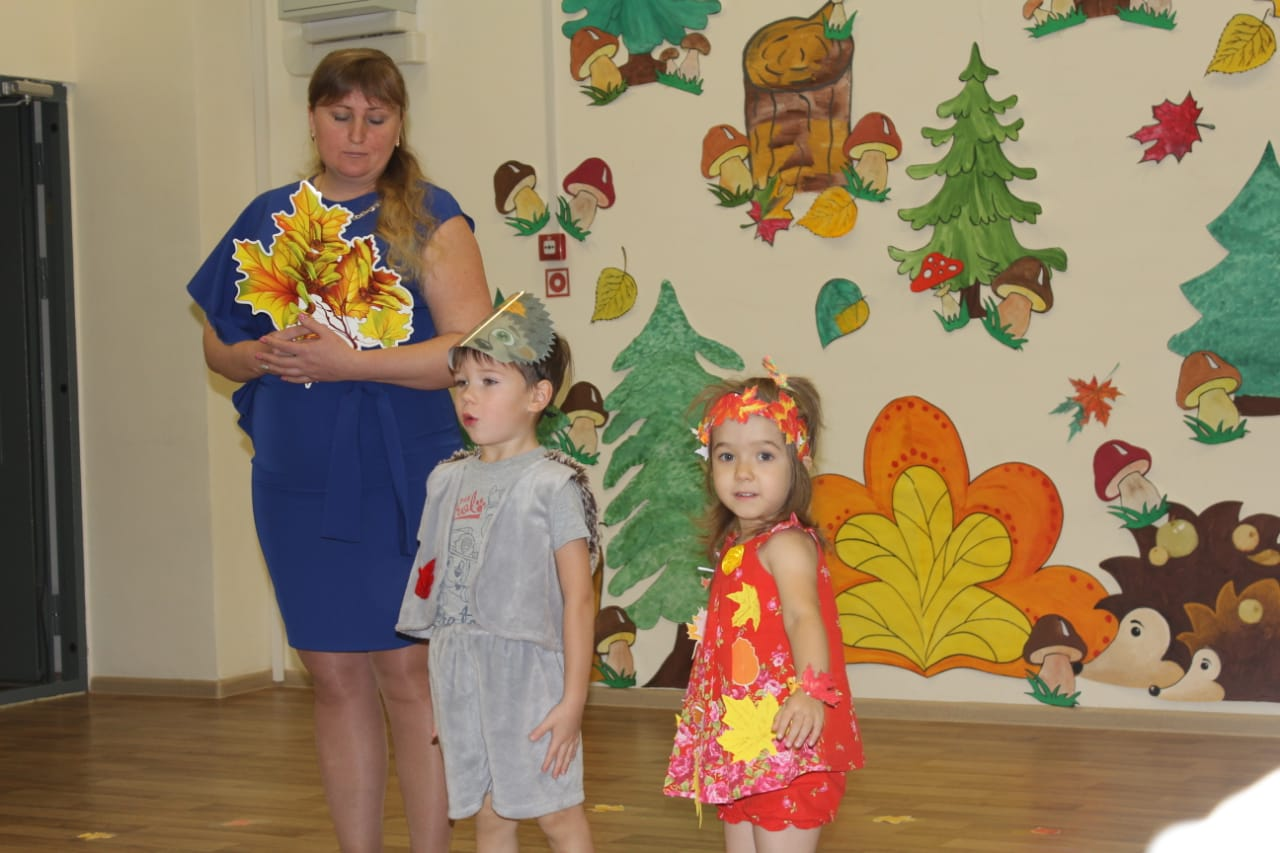 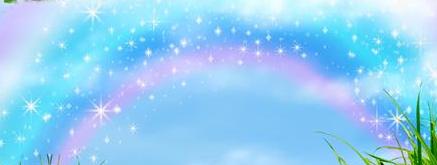 Праздник осени в группе №1 «Ягодки»
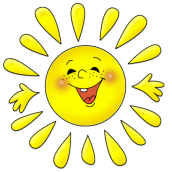 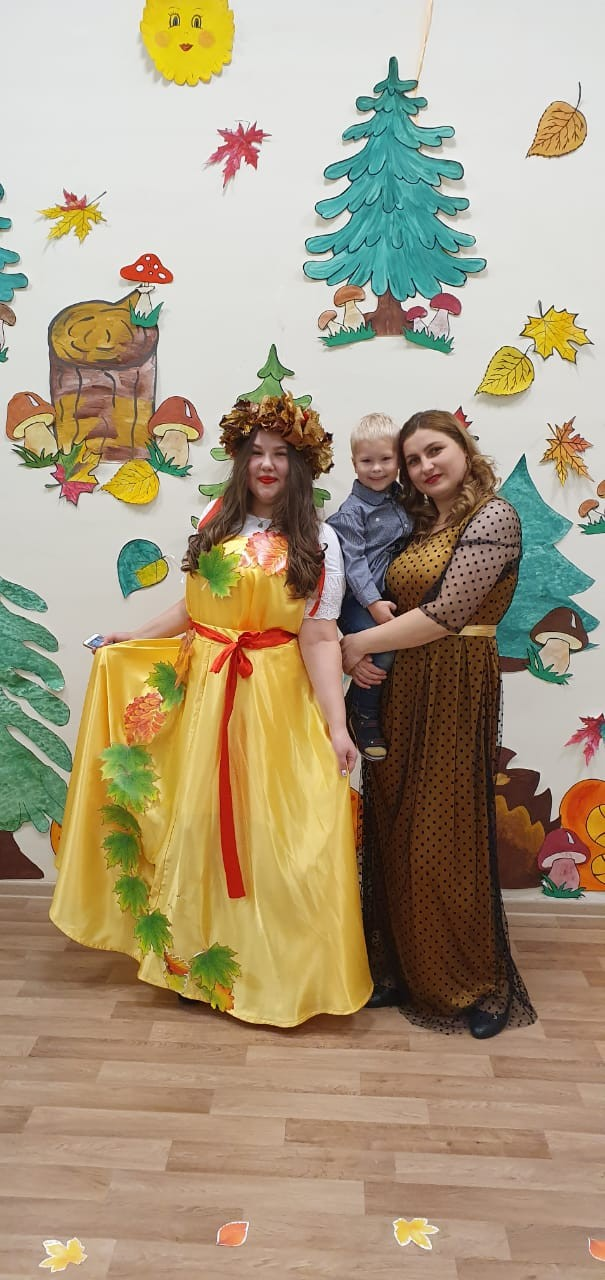 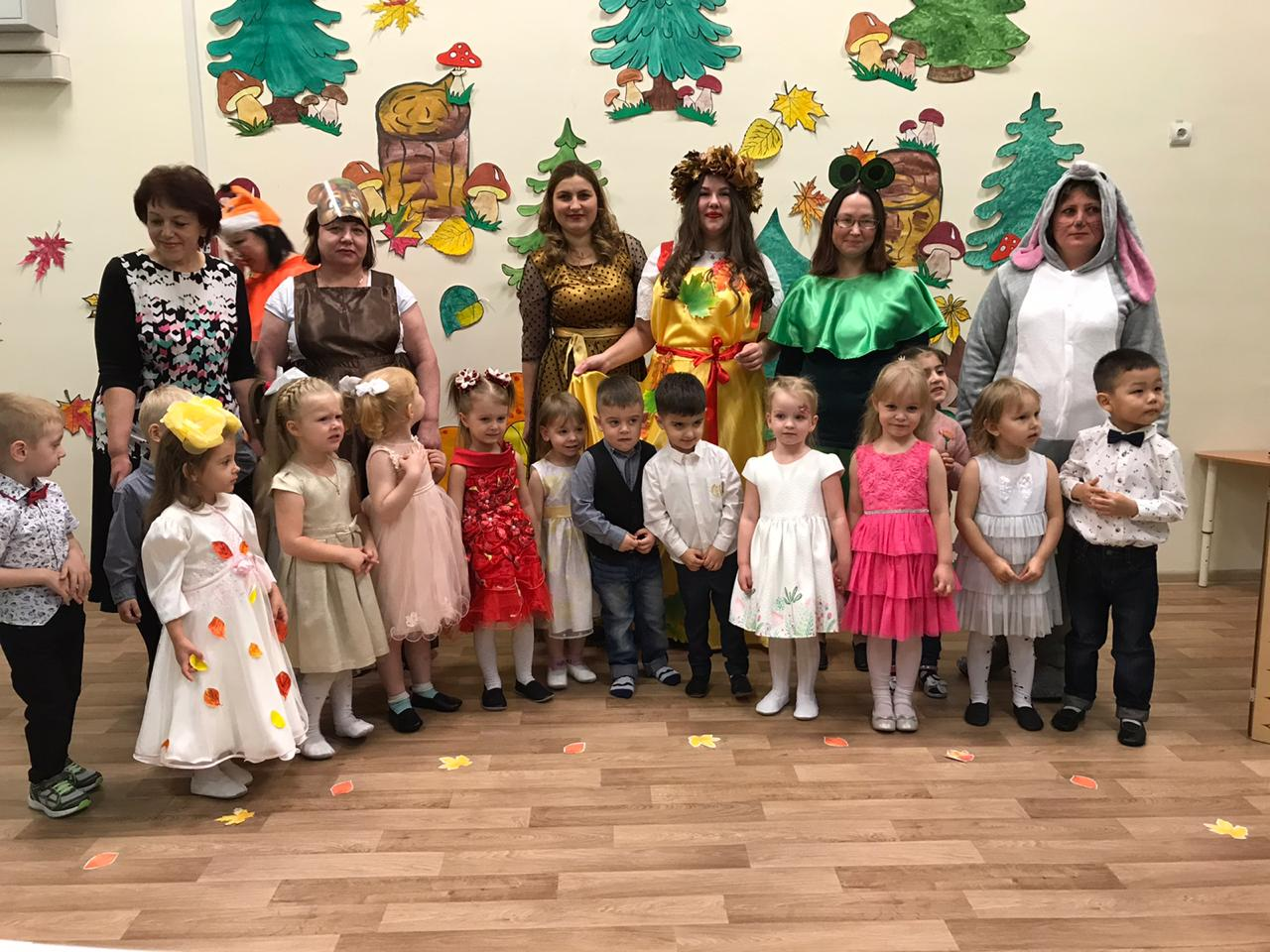 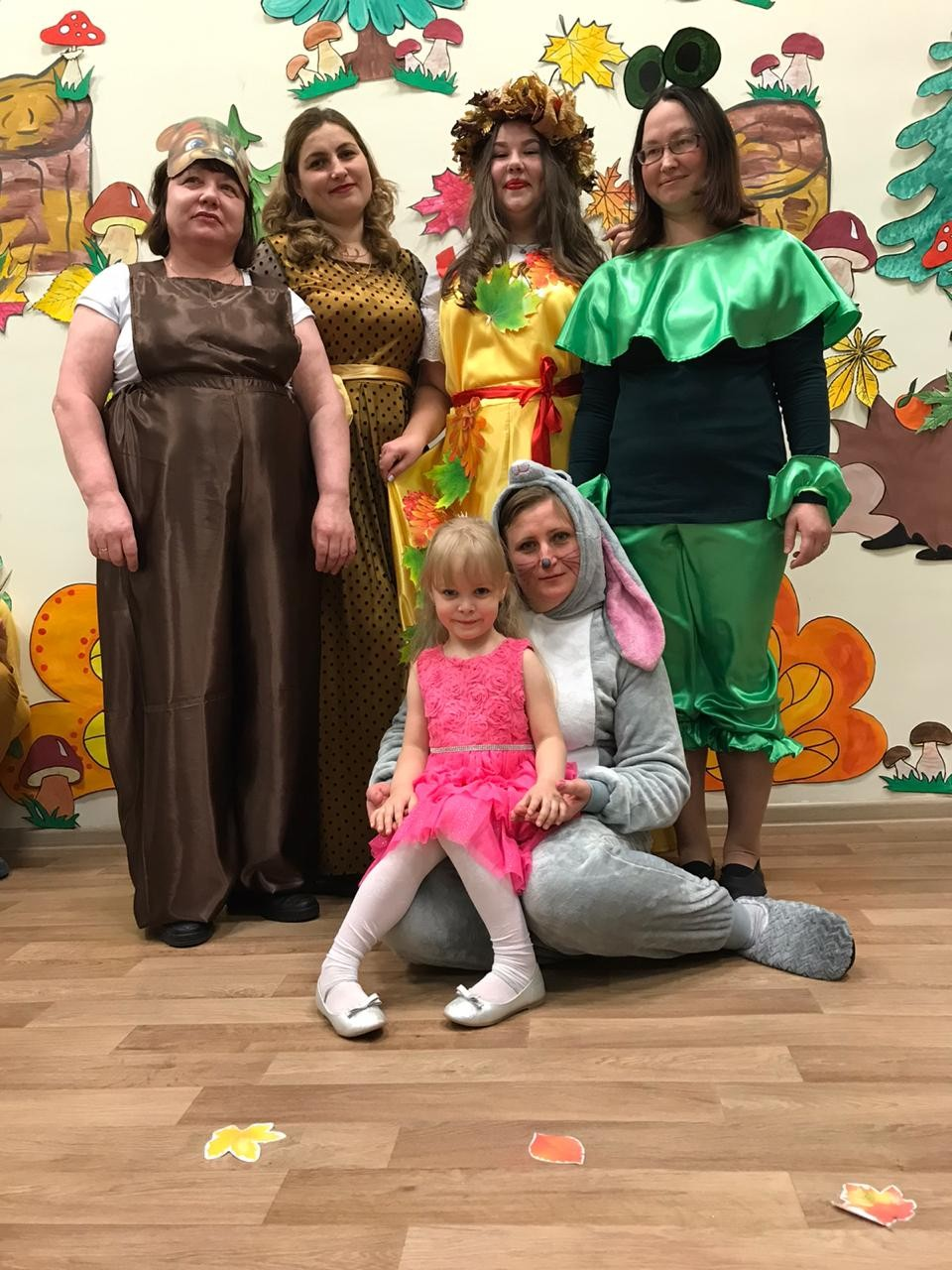 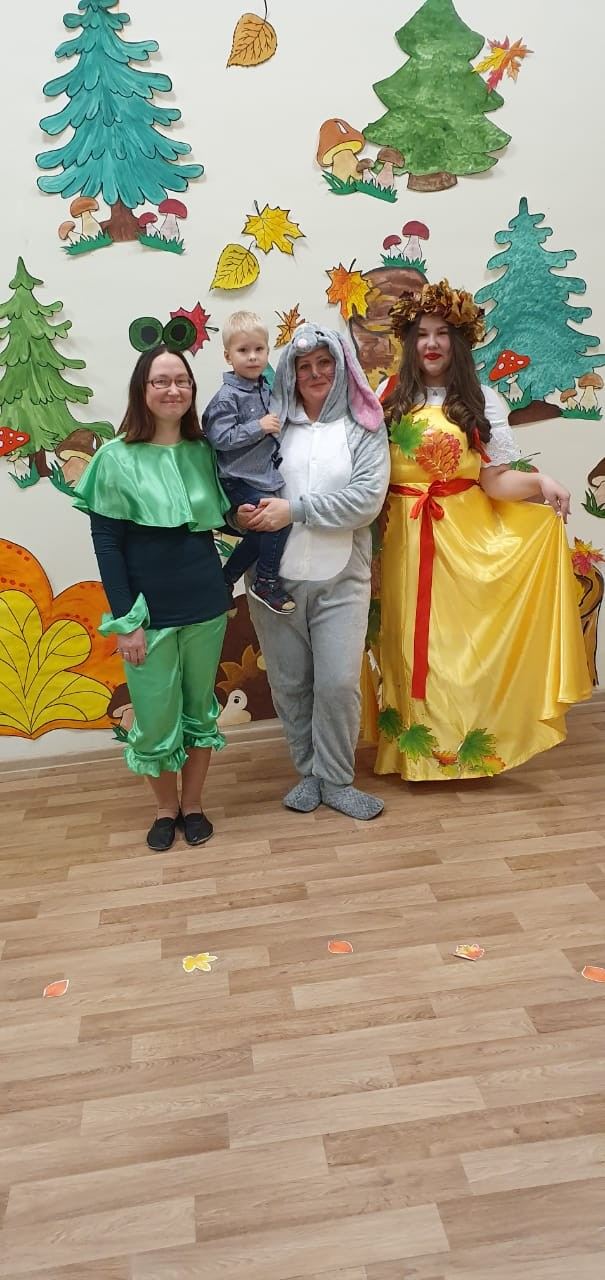 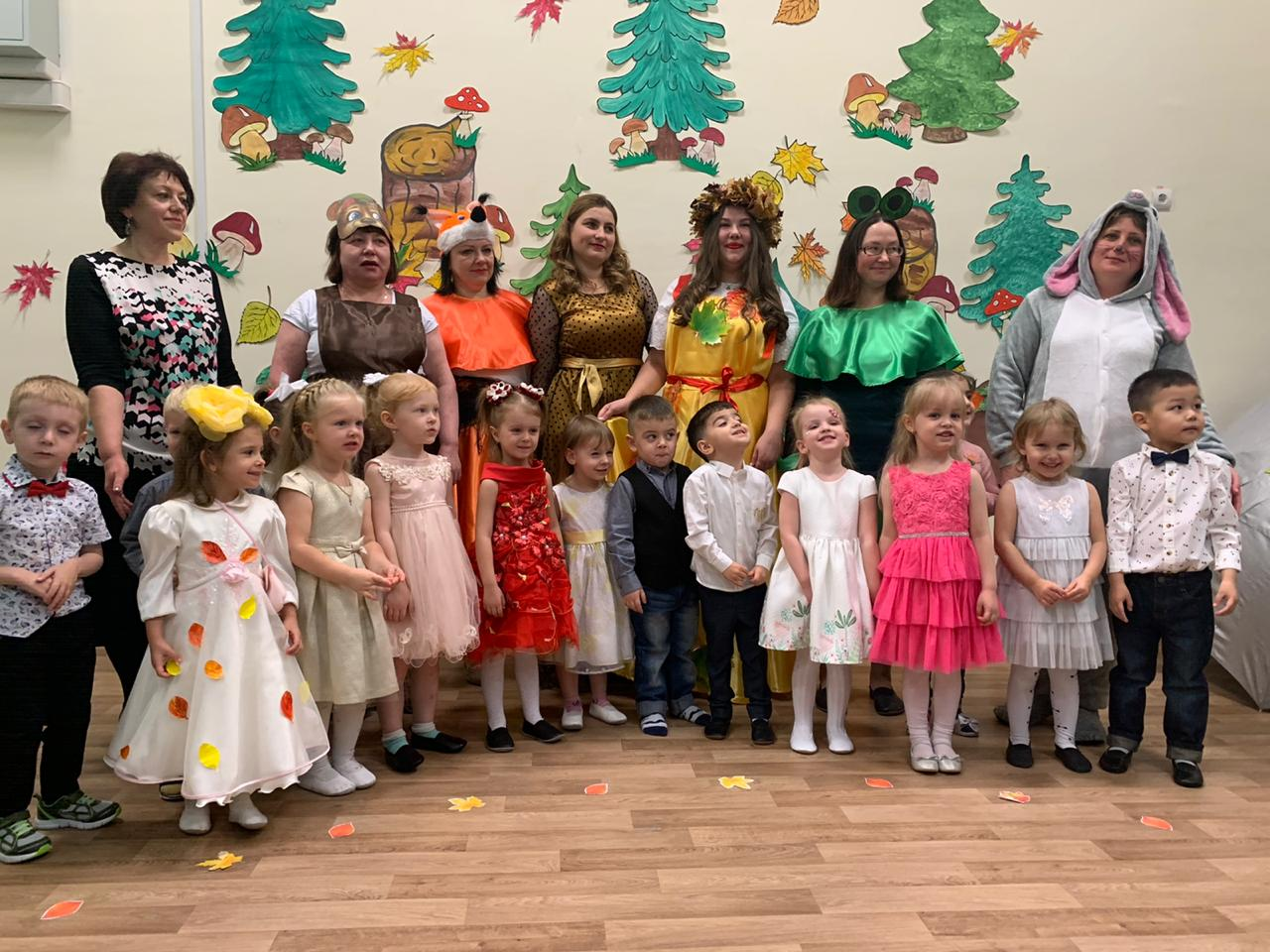 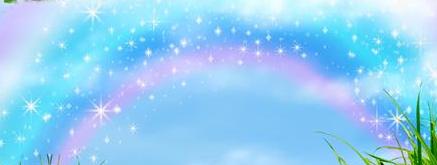 В нашем саду прошла неделя энергосбережения. С детьми были проведены беседы на тему «Энергия и энергосбережение». Дети узнали о «Приключениях лампочки», познакомились с историей развития осветительных приборов, вместе мы учились бережному, экономному отношению к электроэнергии, соблюдению мер безопасности, правилам пользования электроприборами в быту.
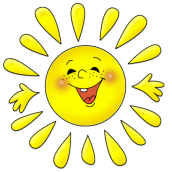 Неделя энергосбережения в группе №2 «Цветочки»
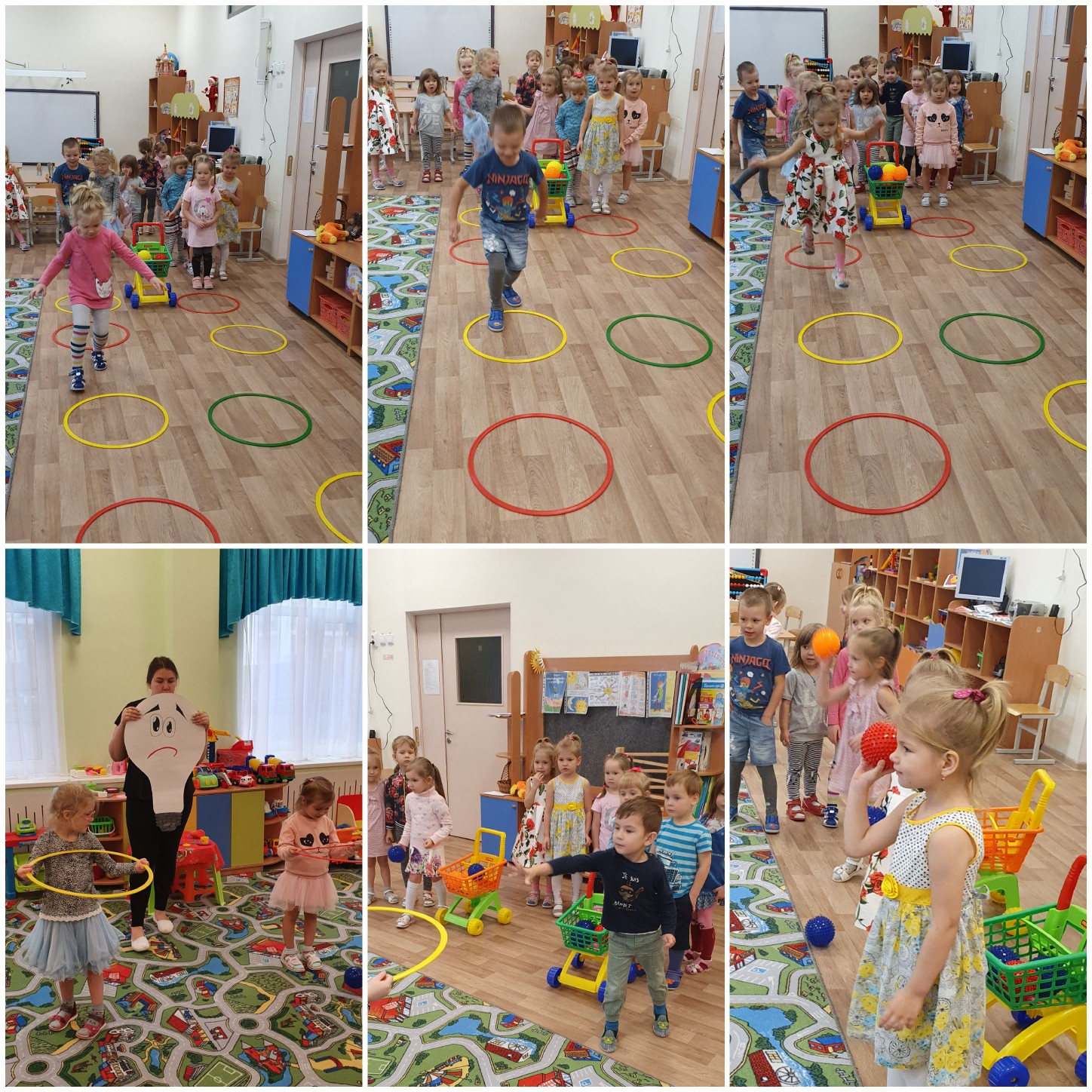 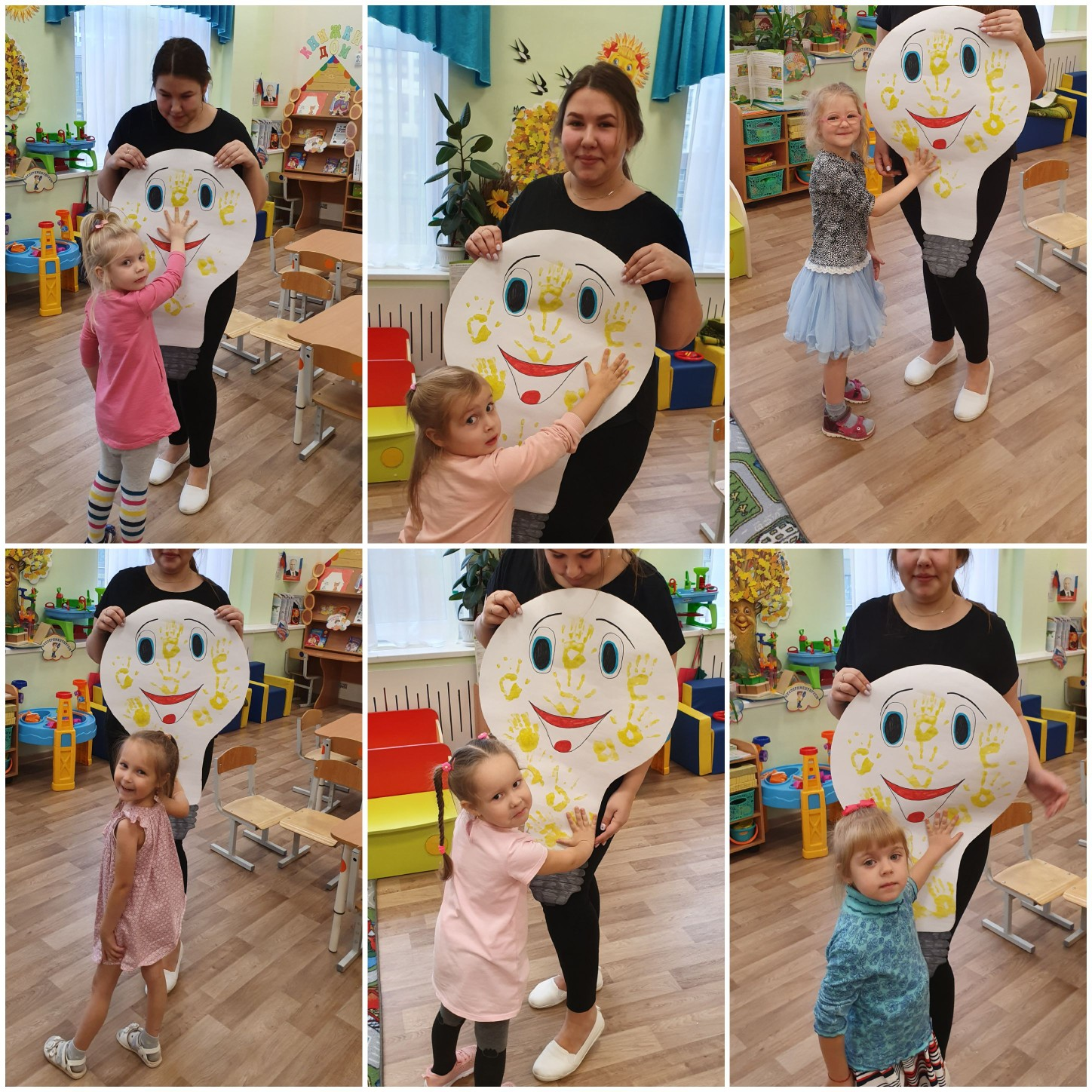 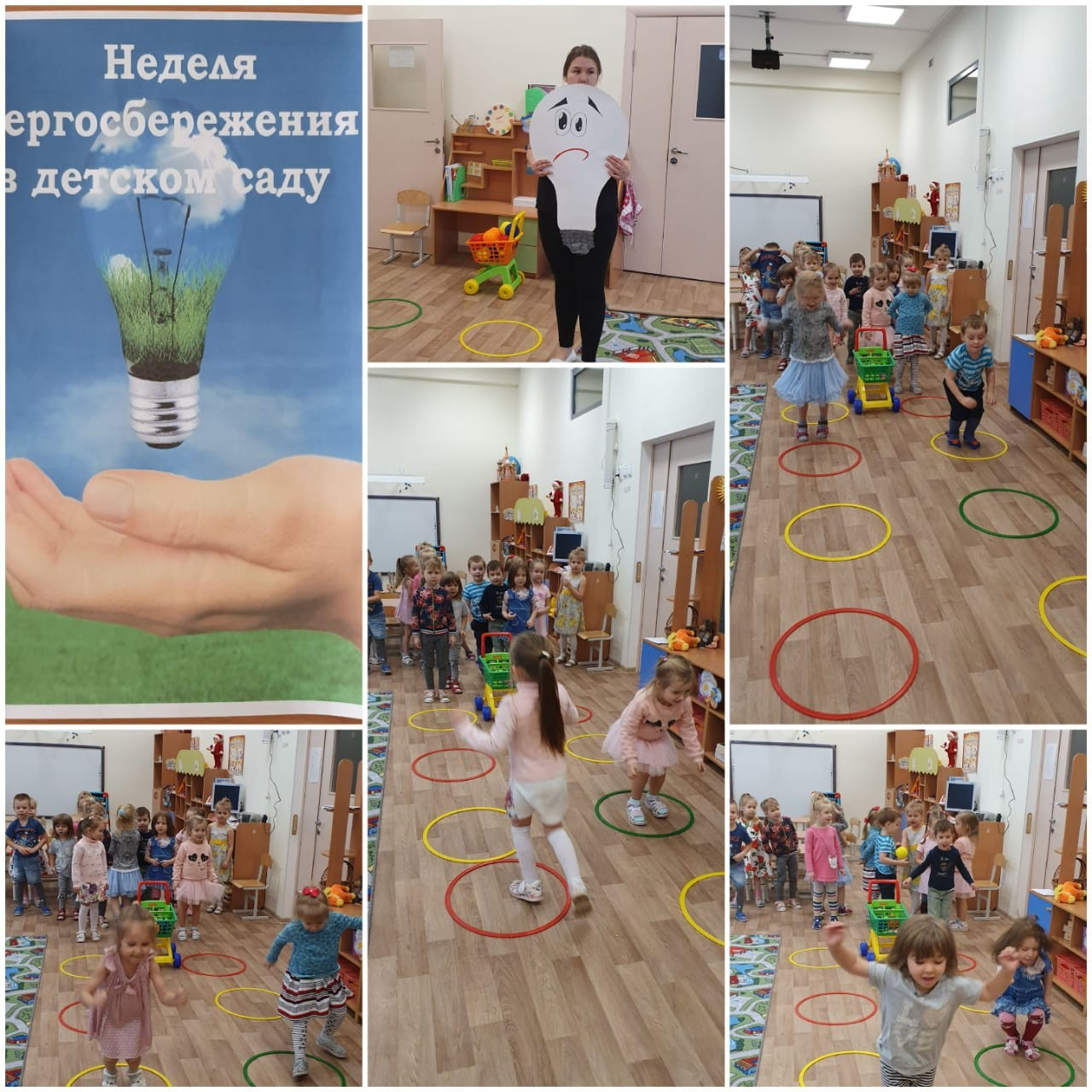 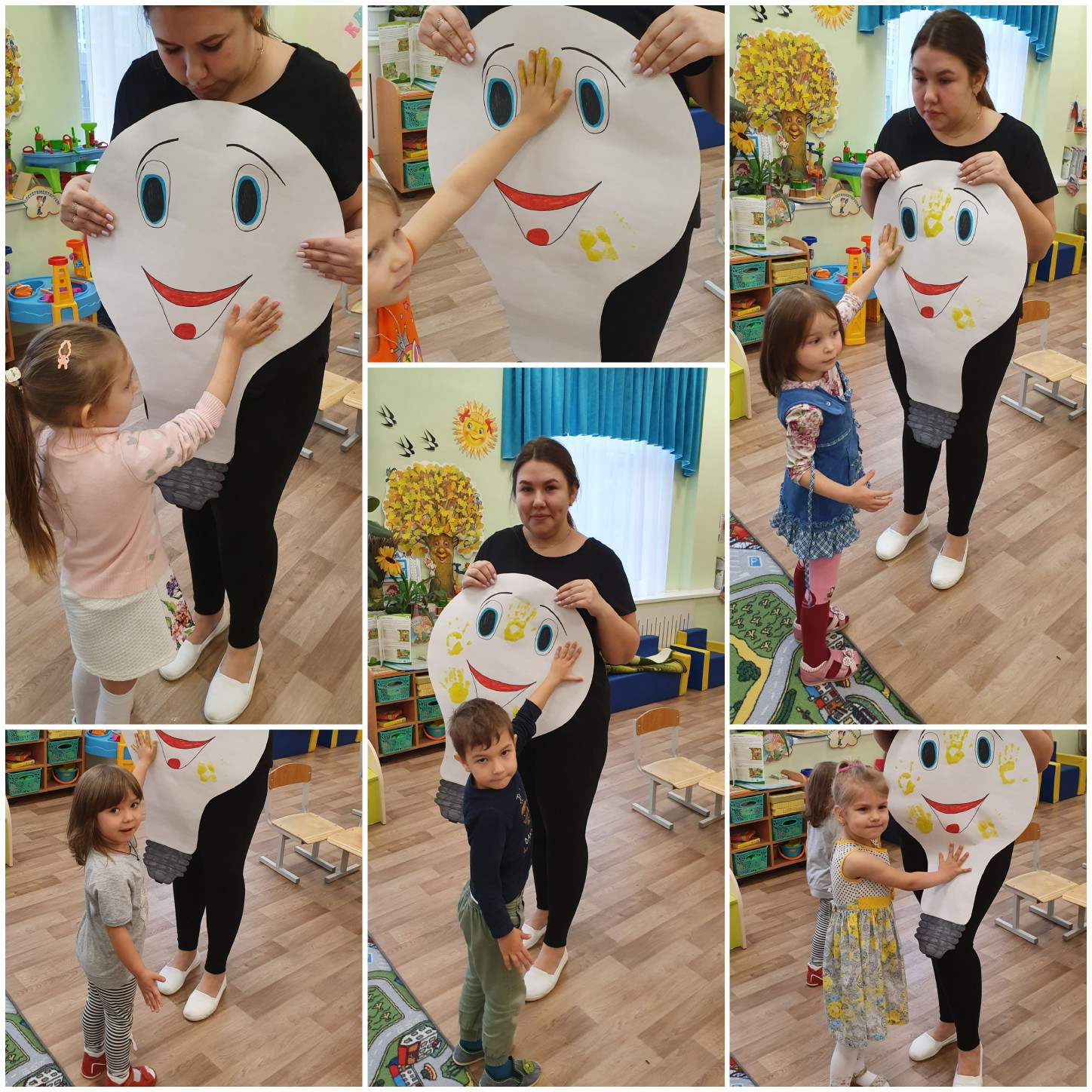 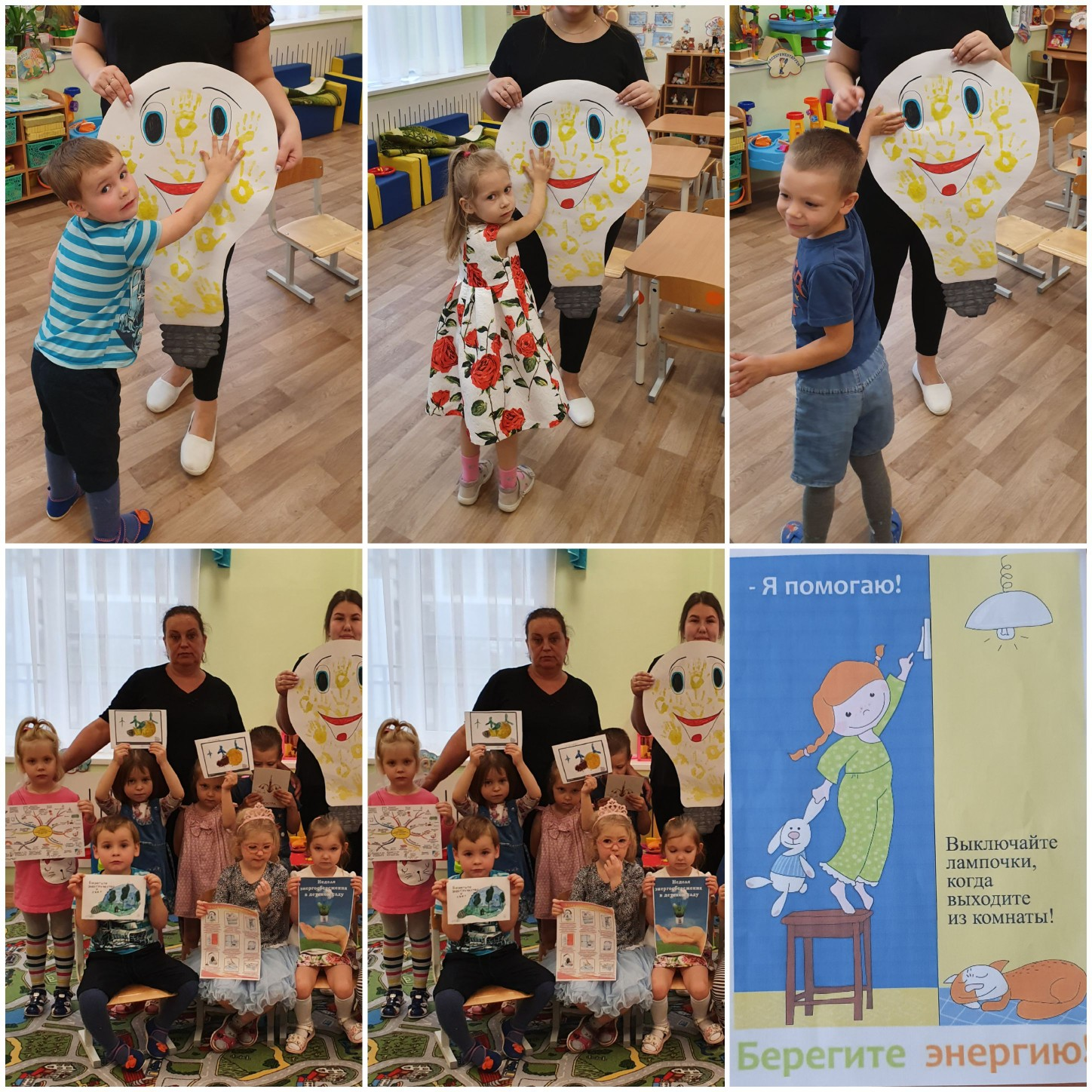 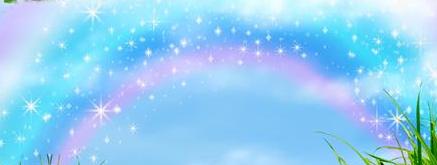 Неделя энергосбережения в группе №1 «Ягодки»
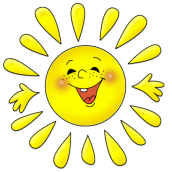 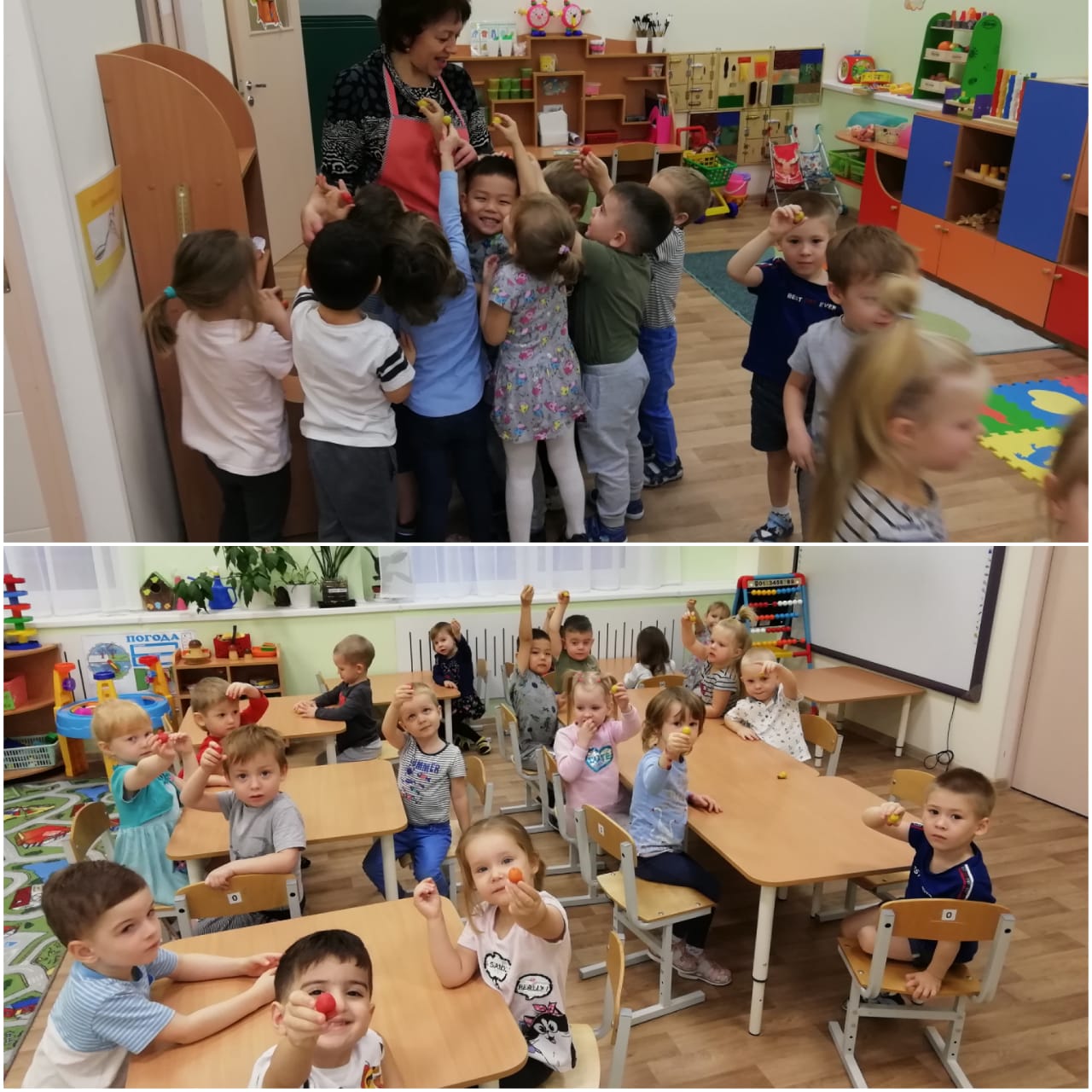 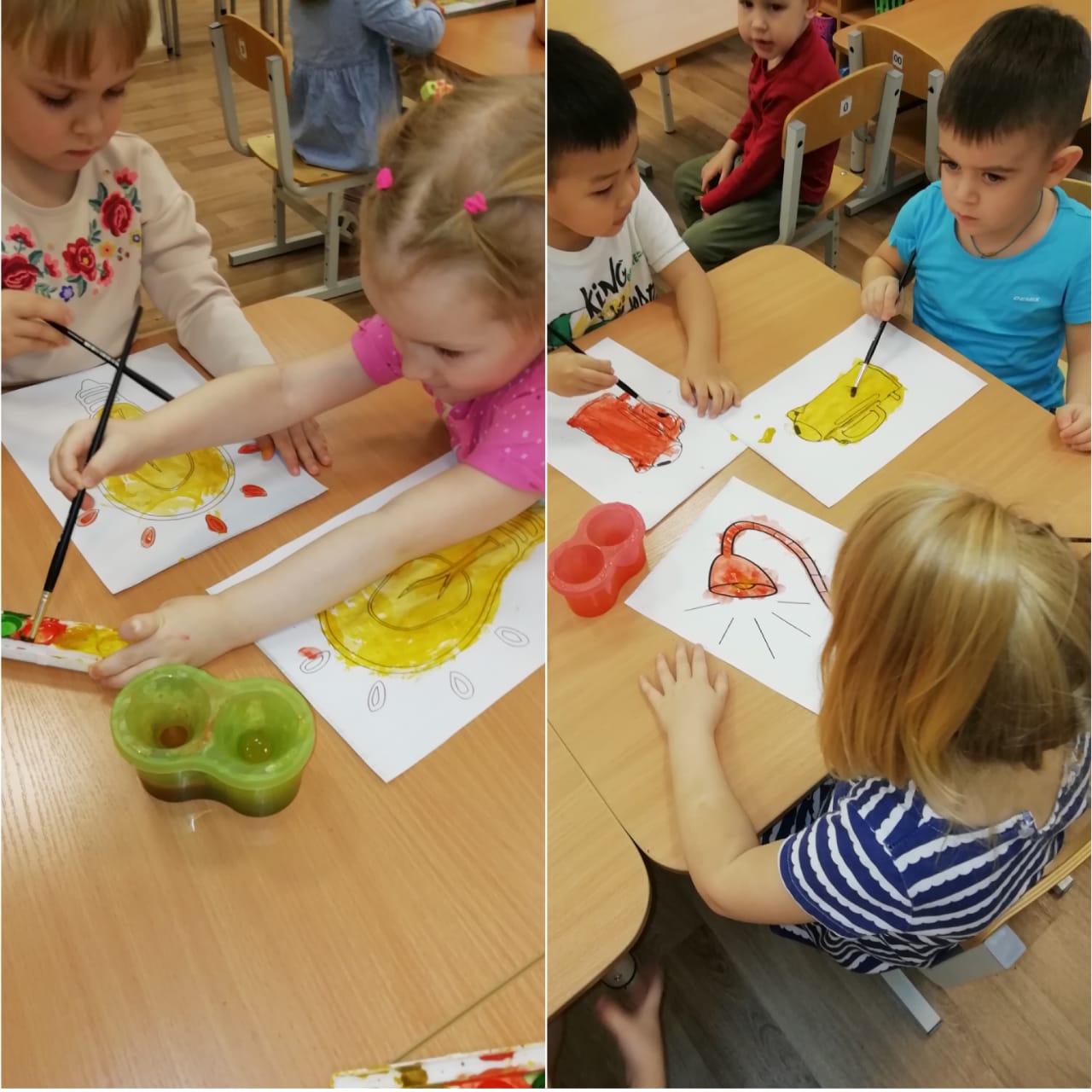 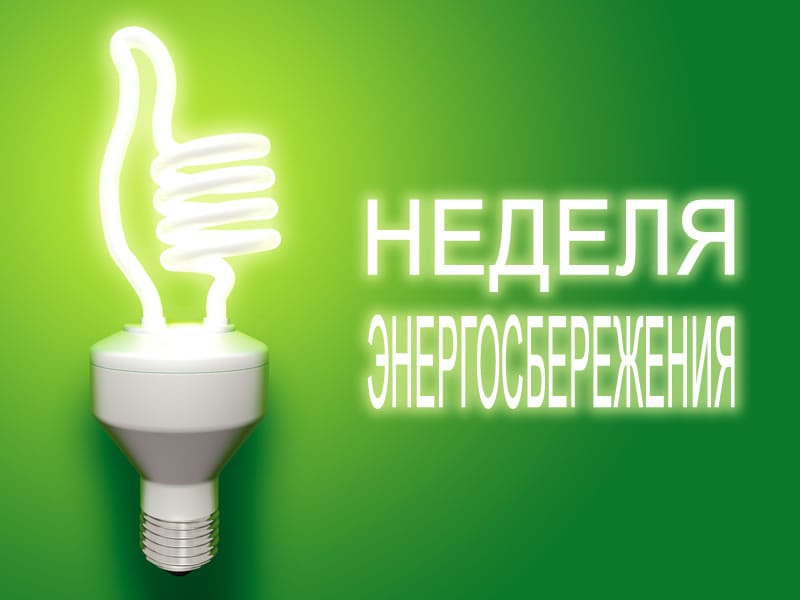 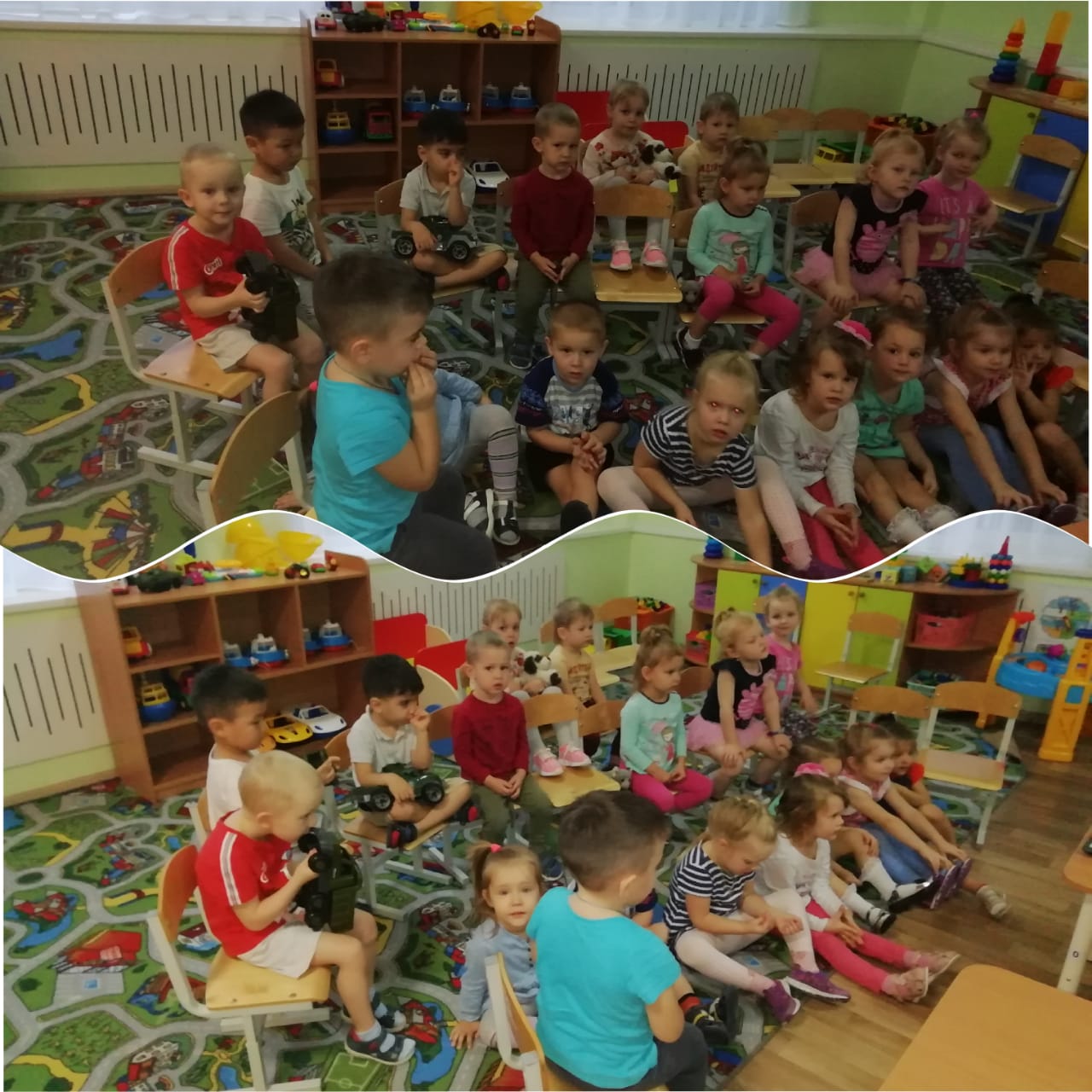 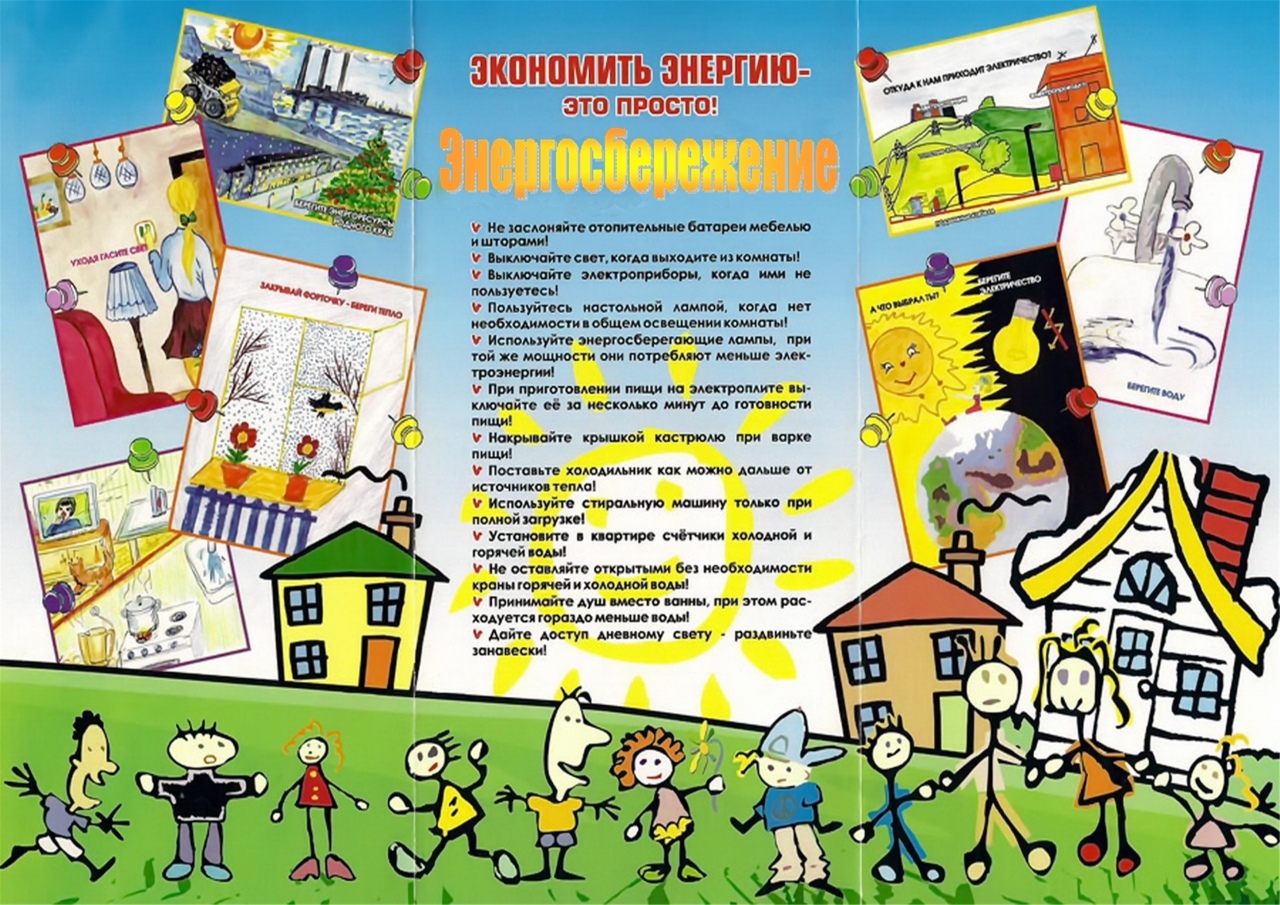 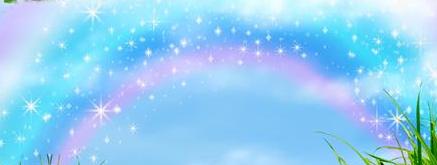 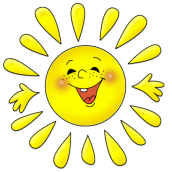 Так же в нашем саду прошла неделя по «Правилам дорожного движения». Все дети познакомились с дорогой и ее частями. Прошли занятия по ИЗО деятельности на темы: «Знаки дорожного движения», «Светофор», а так же аппликации на тему: «Вот дорожный переход, осторожно пешеход». Читали с детьми  С. Михалков «Моя улица», «Светофор»
Неделя ПДД в группе №3 «Грибочки»
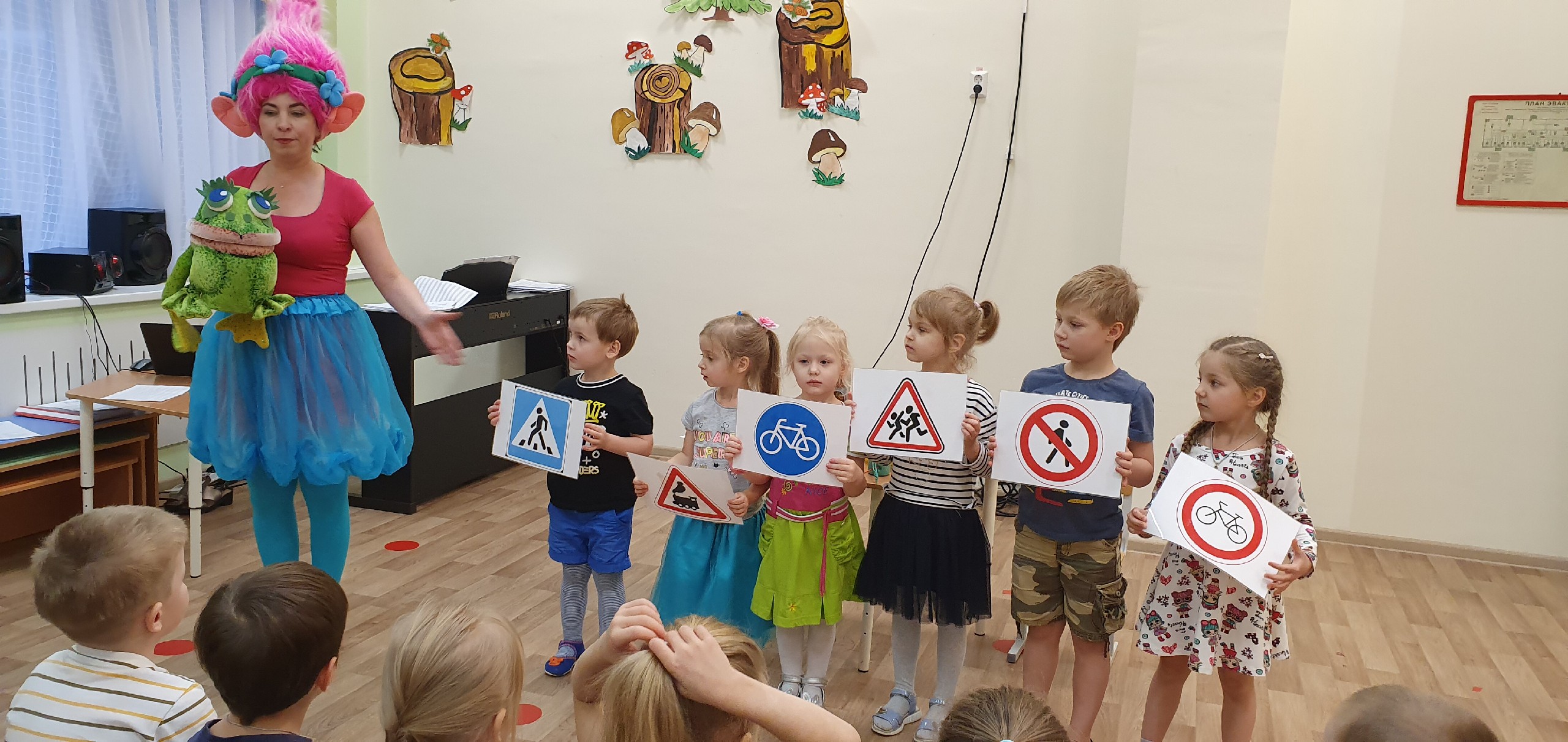 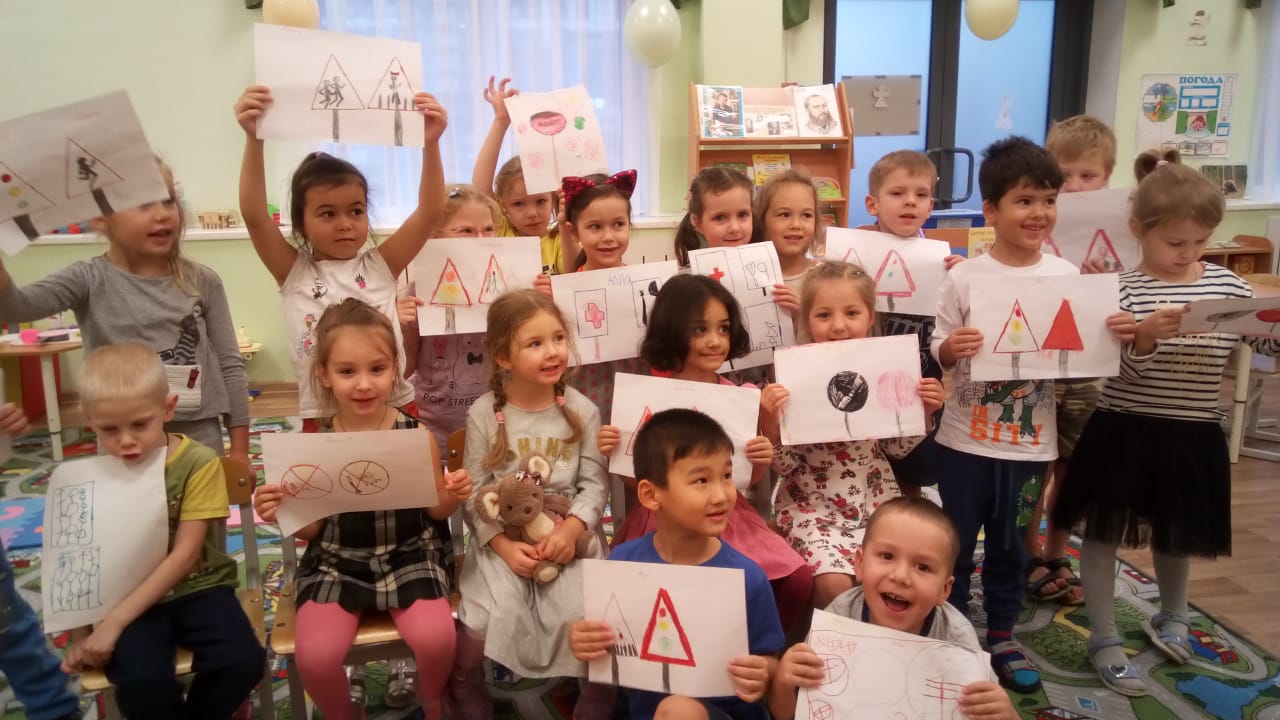 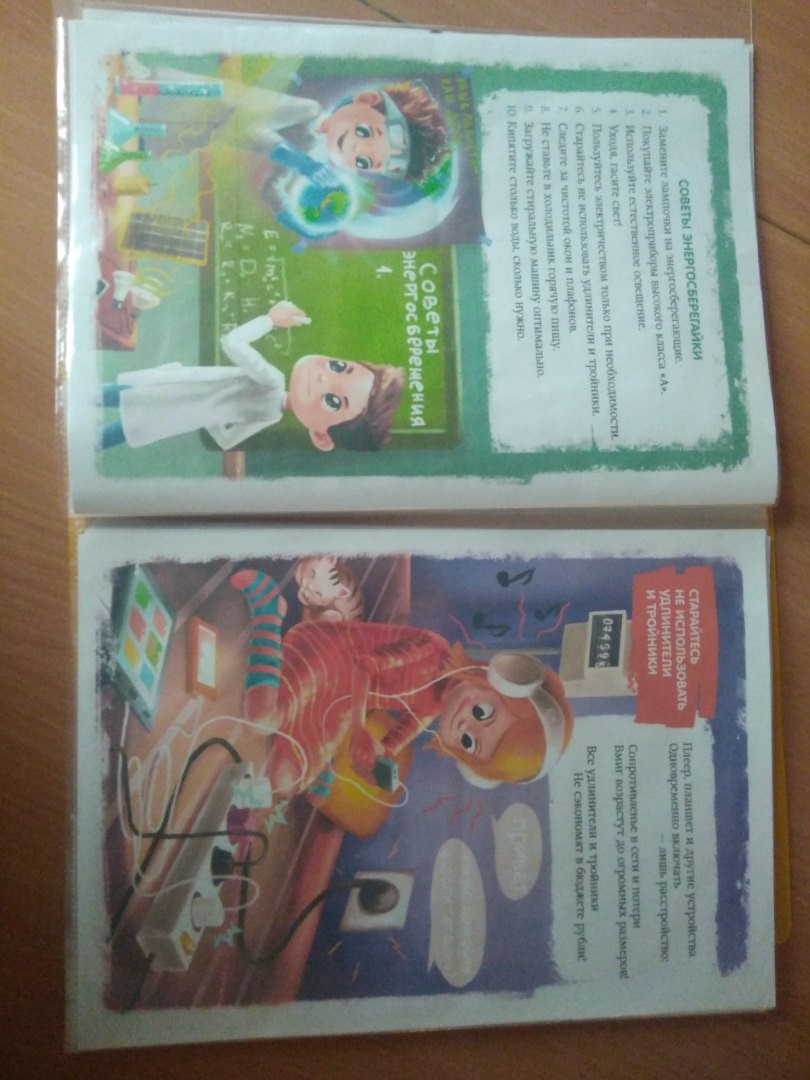 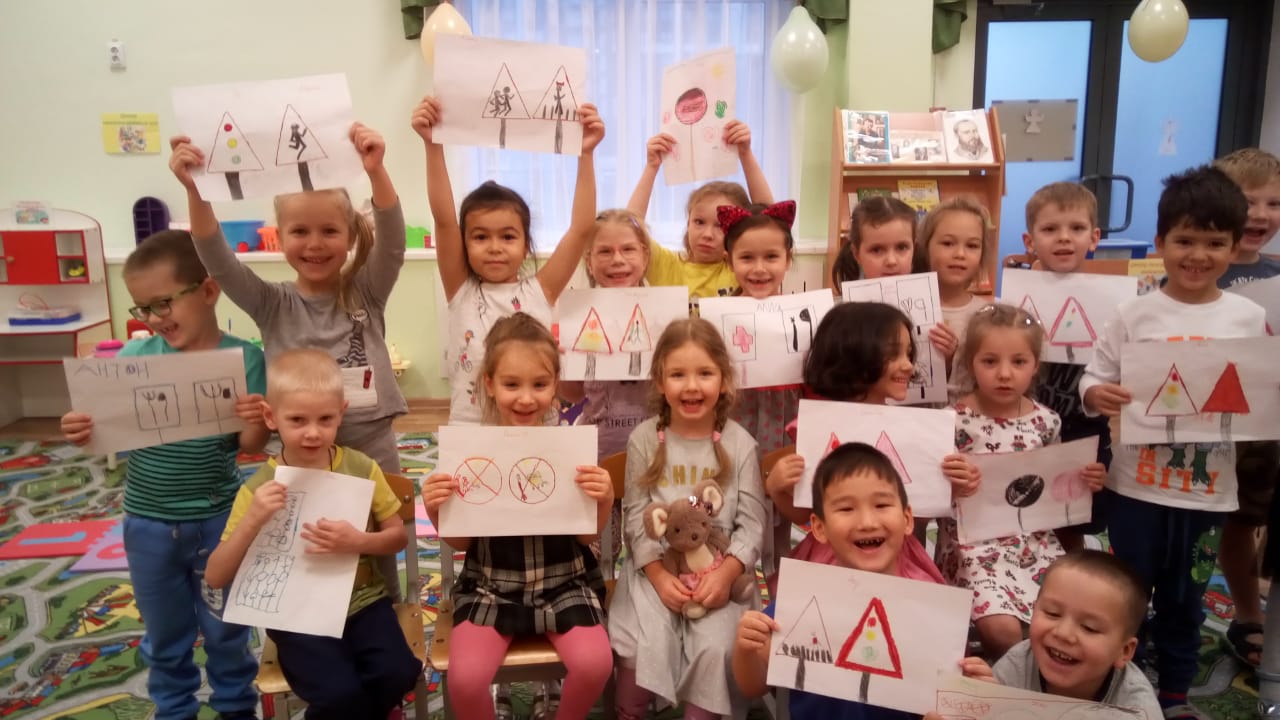 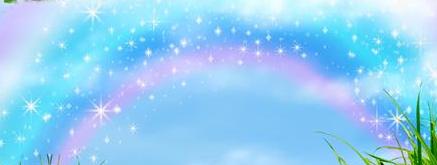 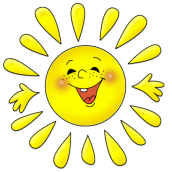 Неделя ПДД в группе №2 «Цветочки»
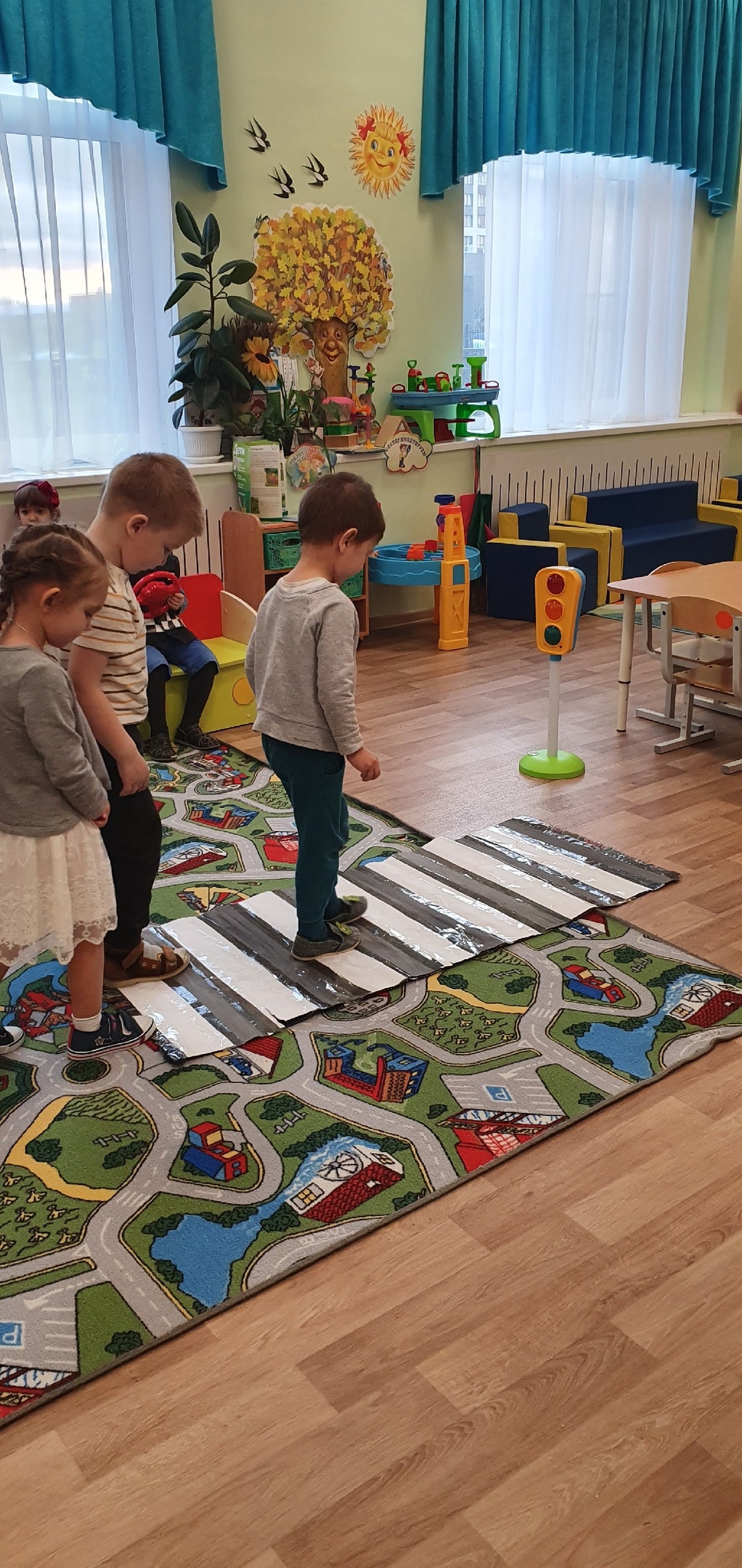 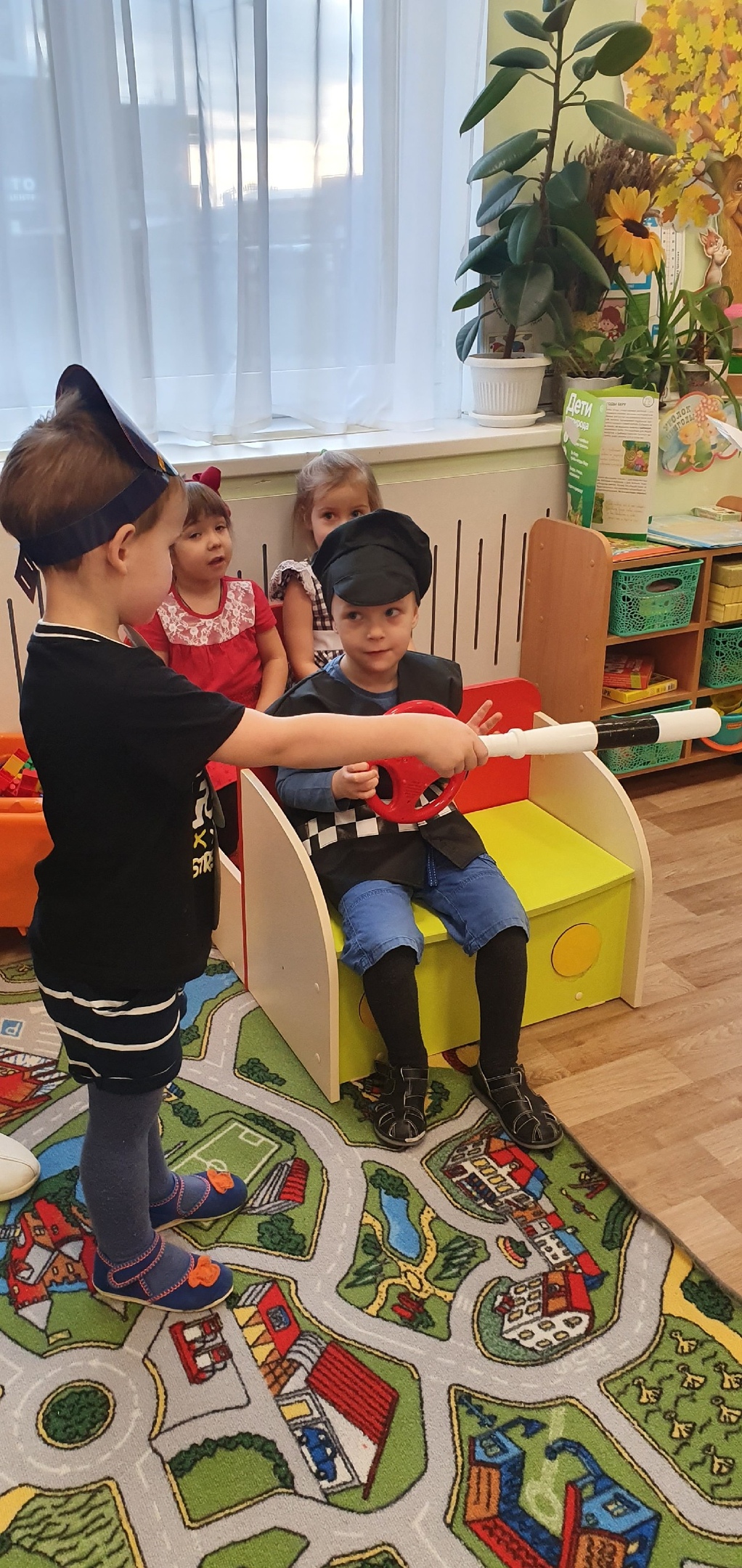 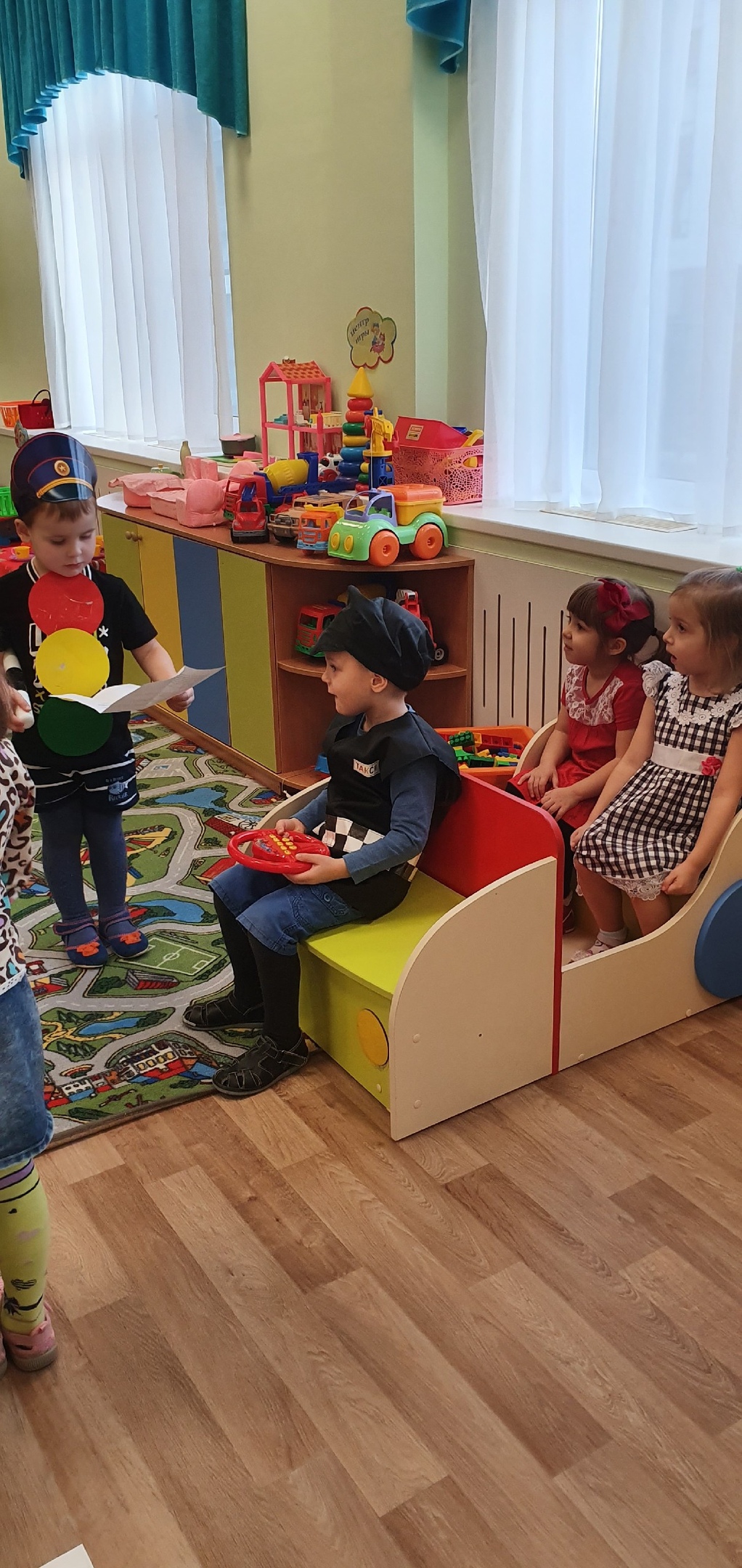 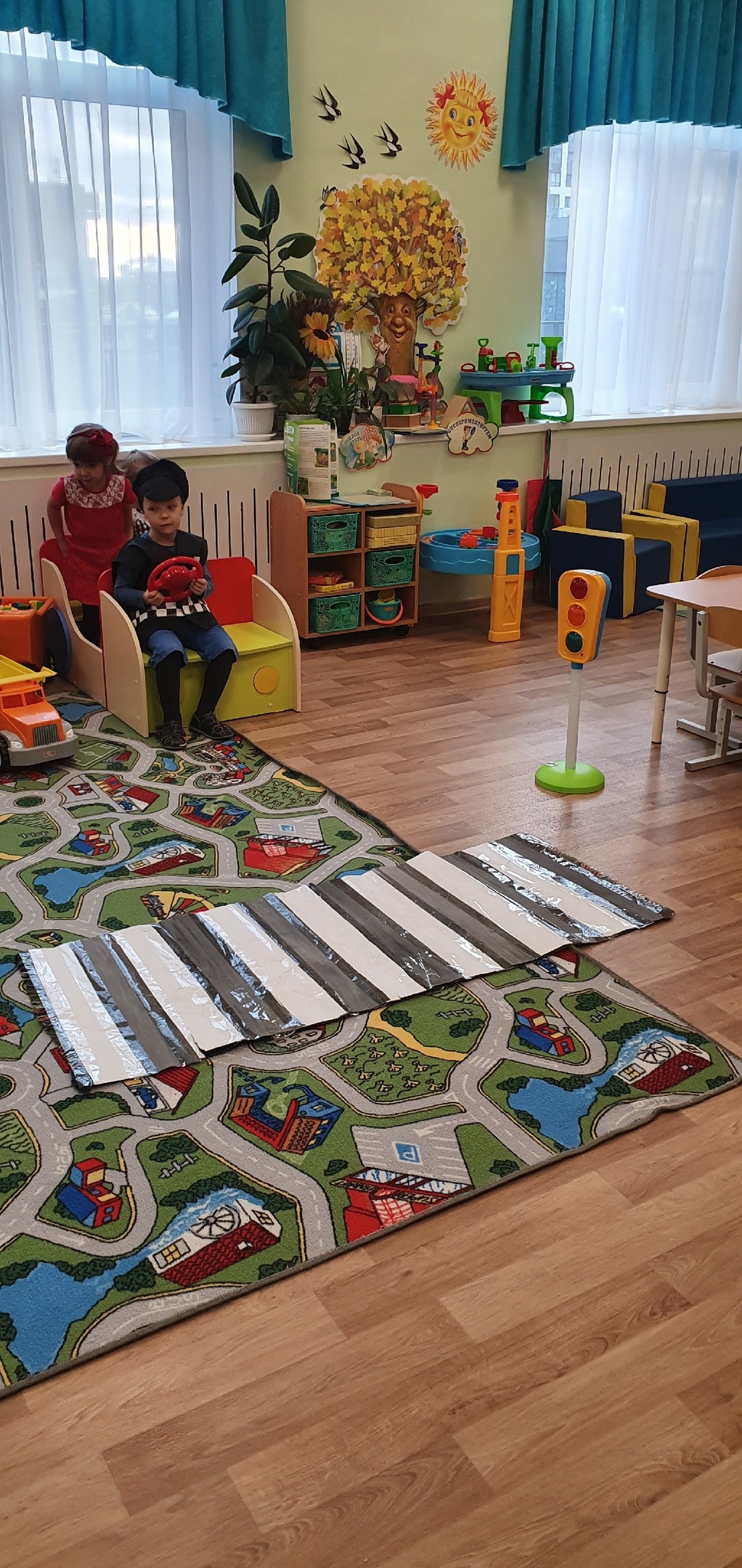 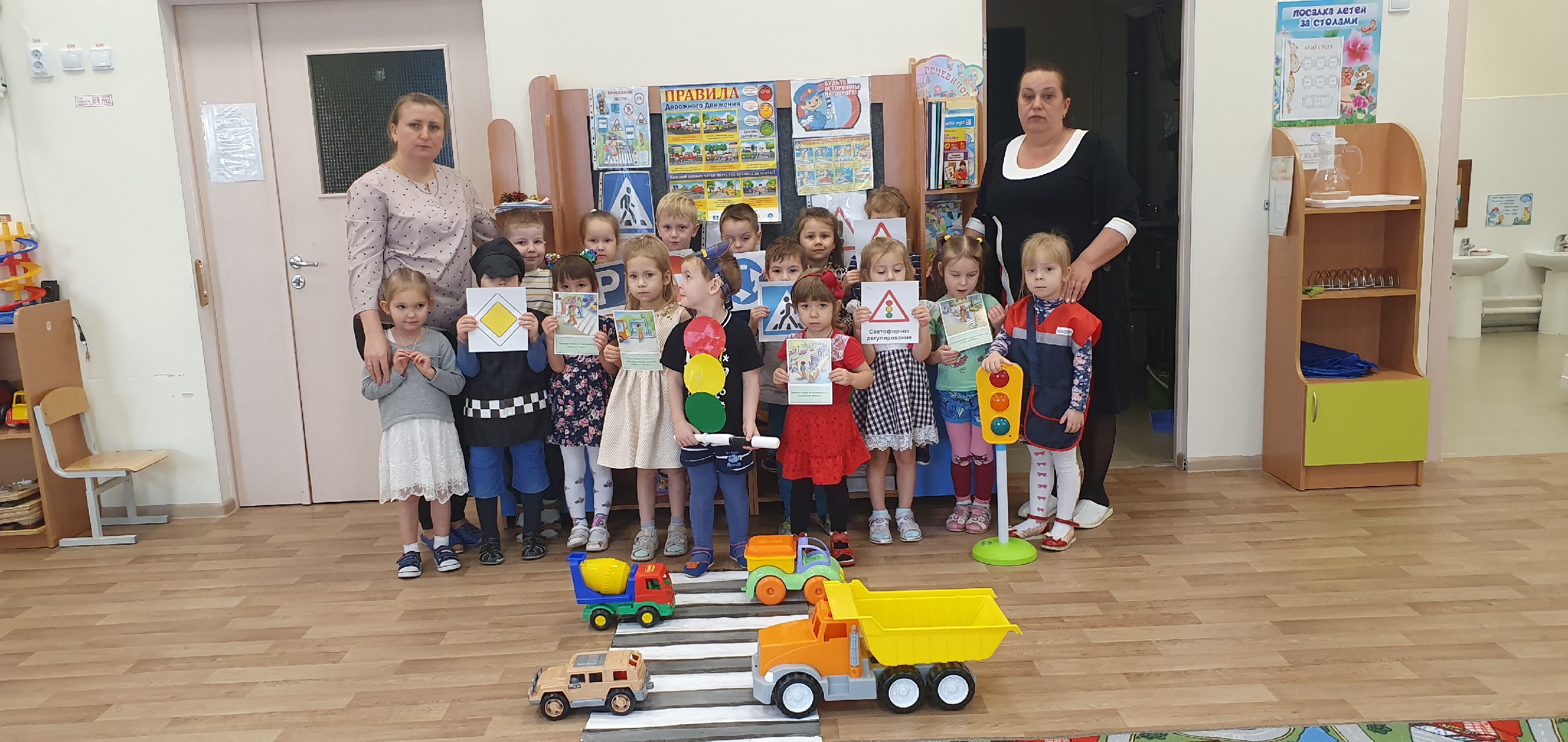 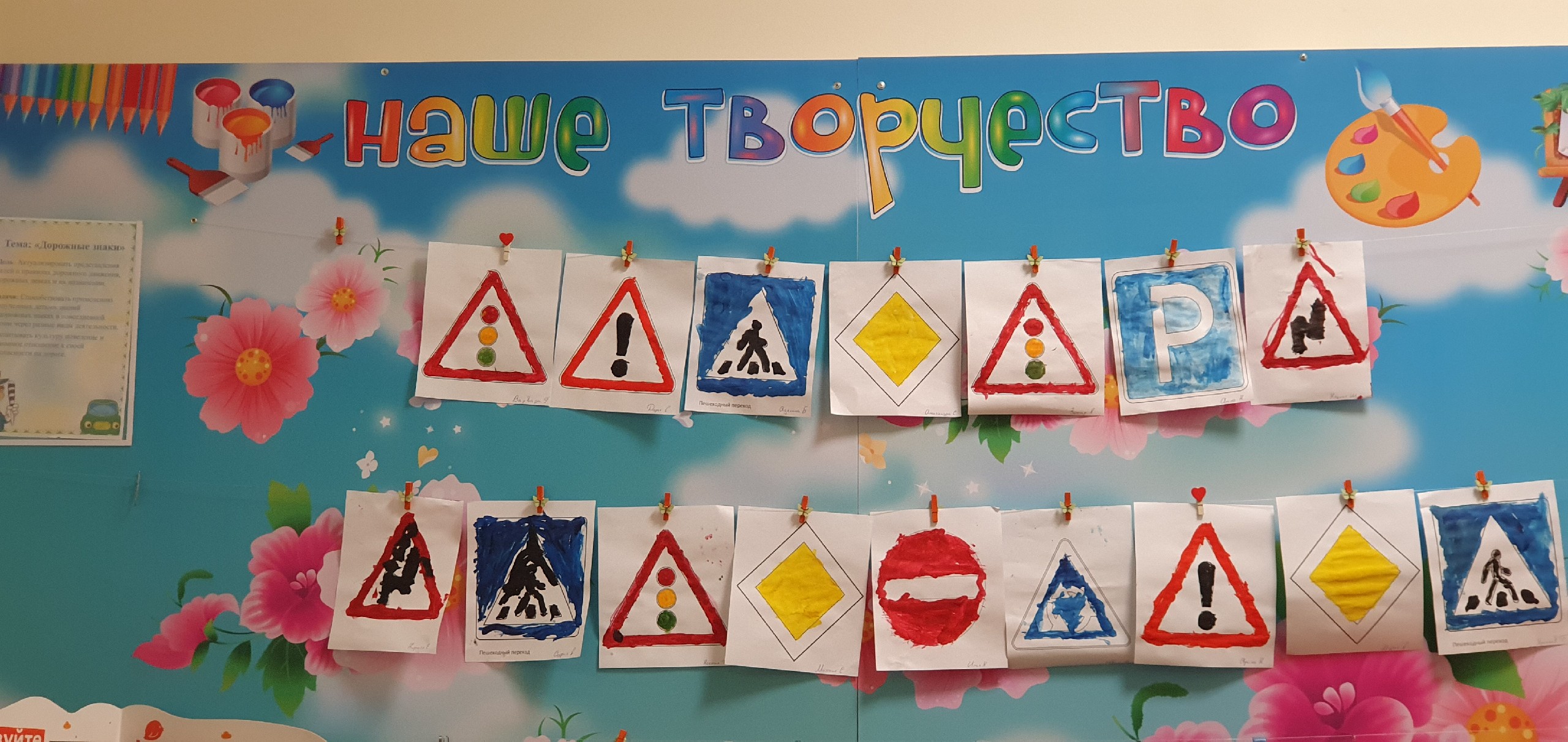 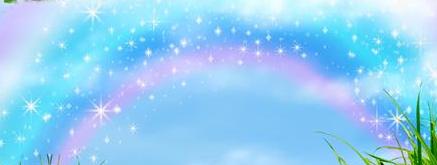 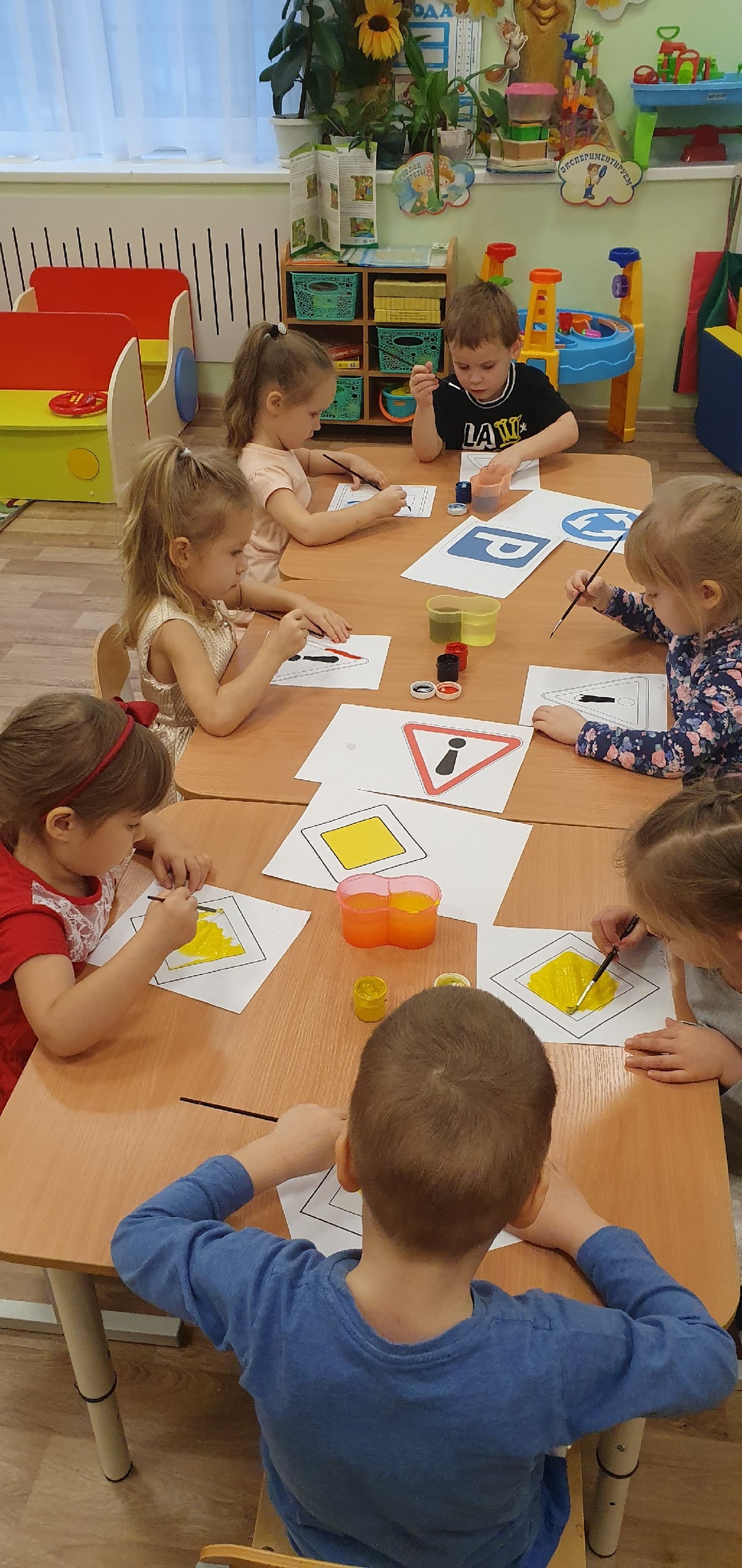 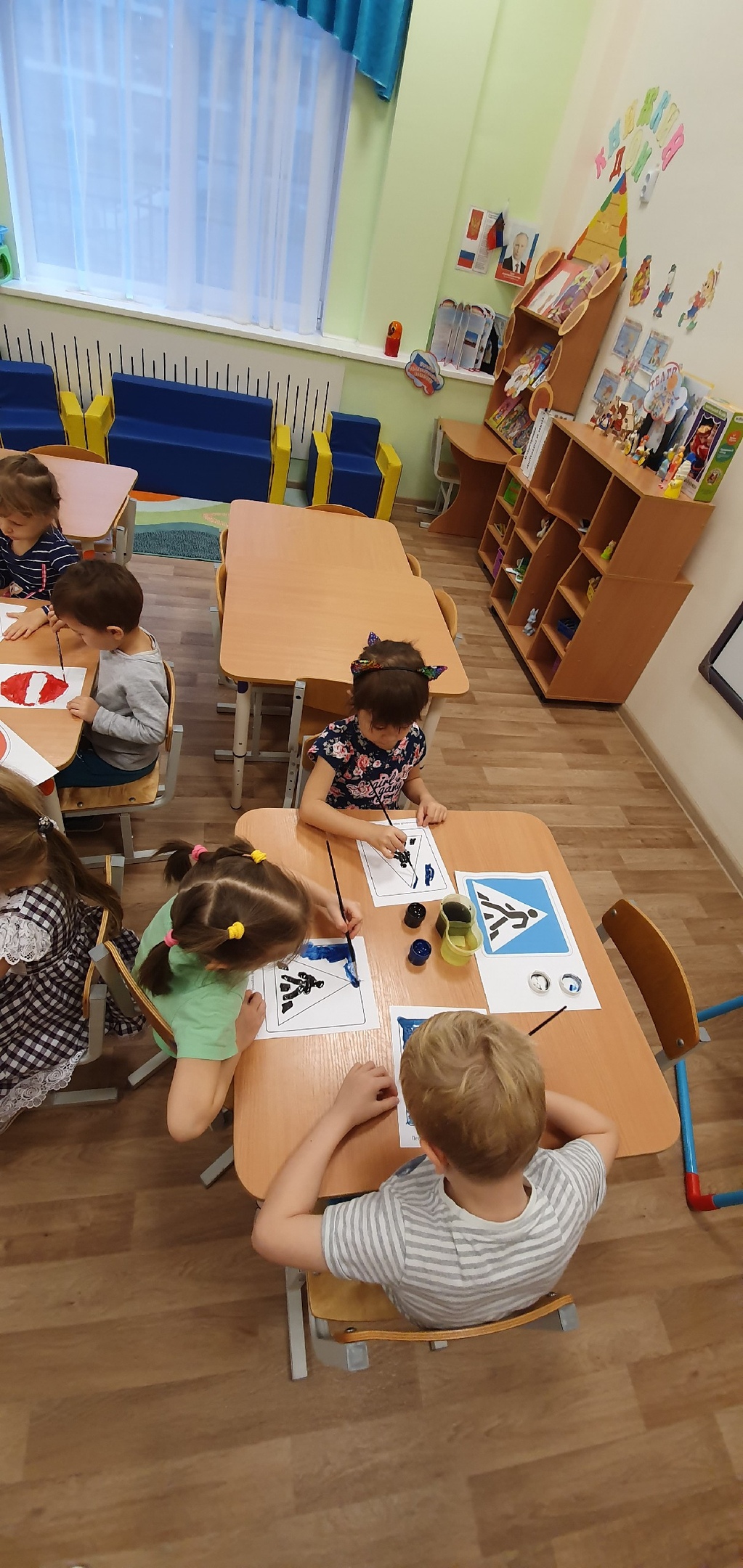 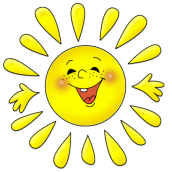 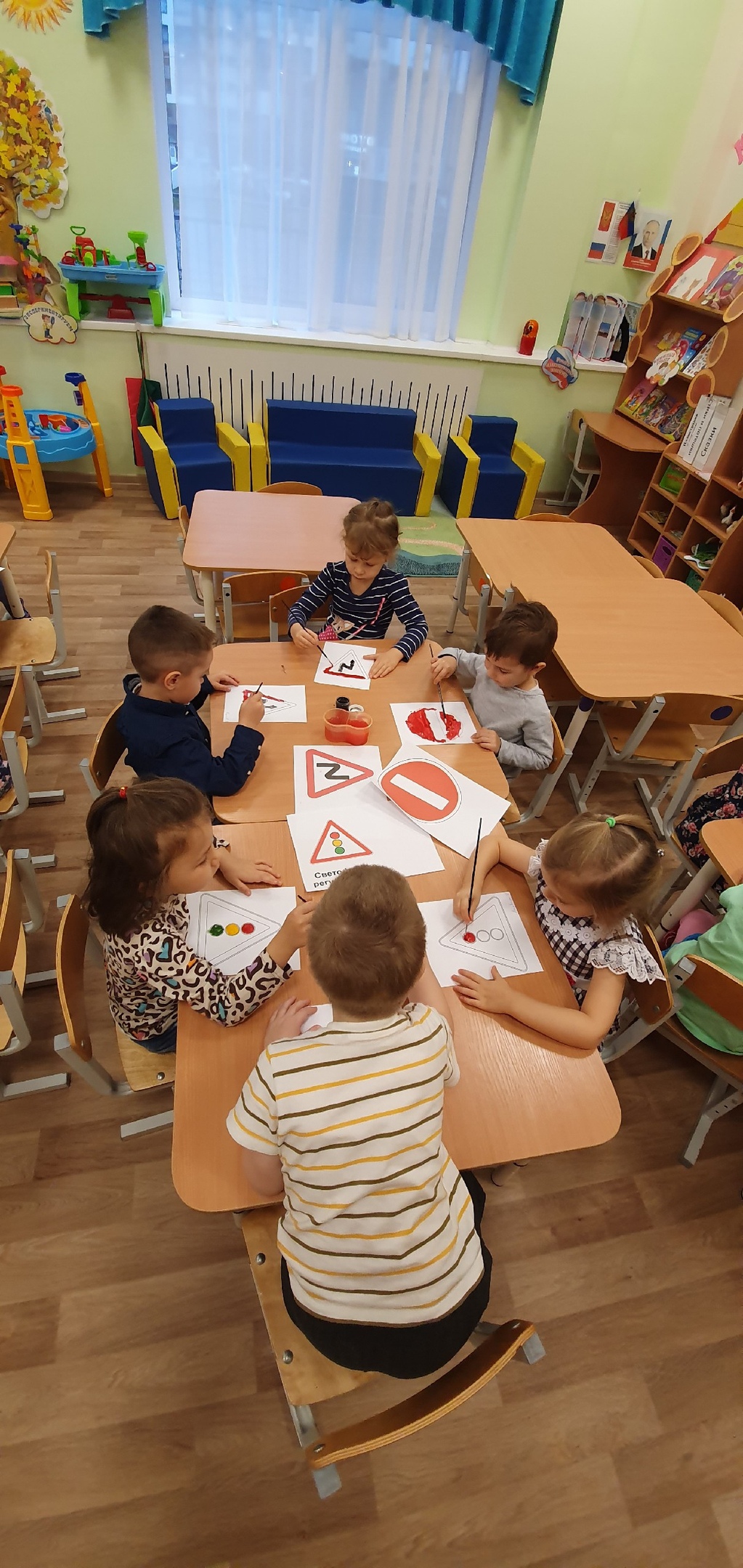 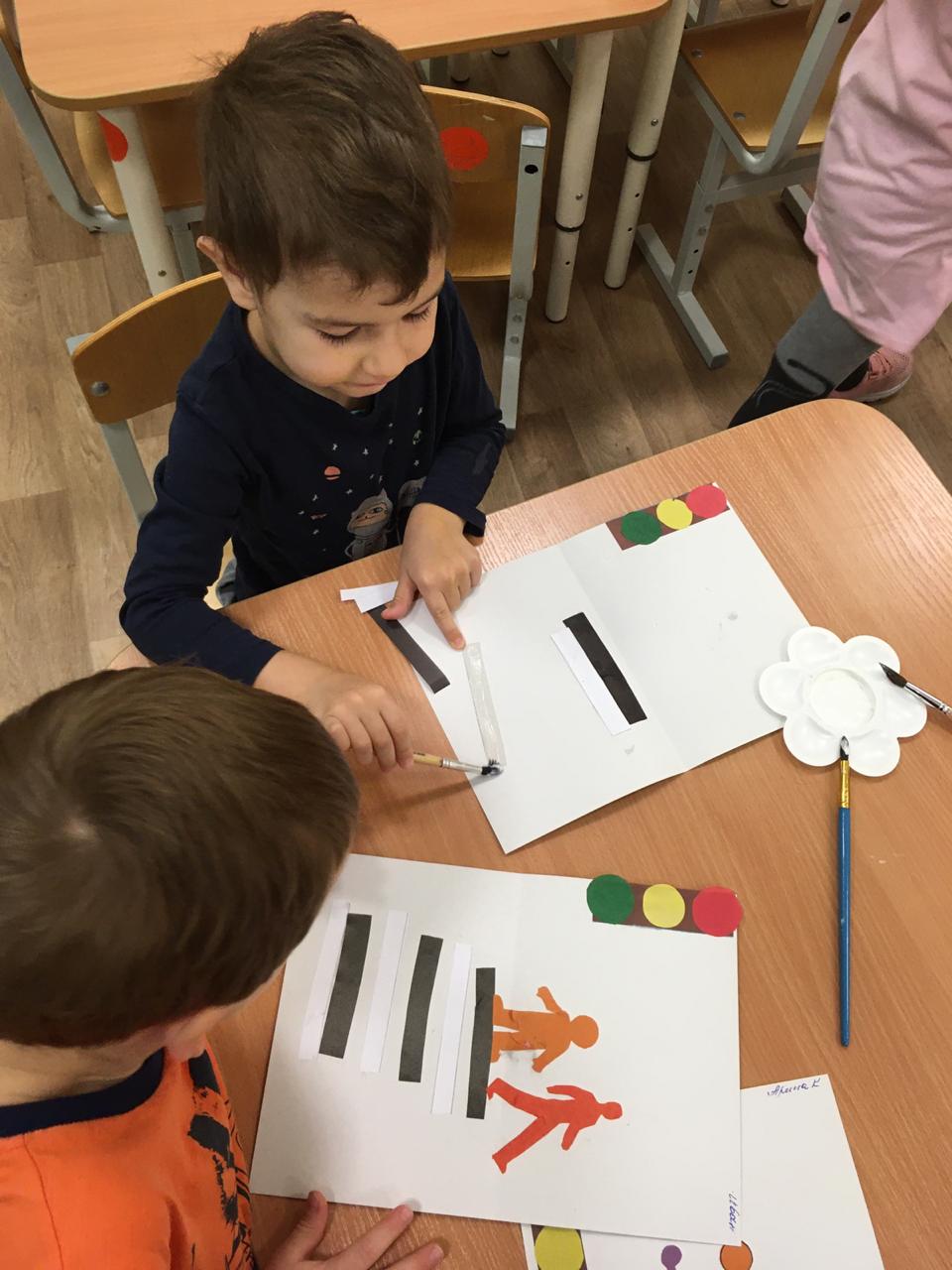 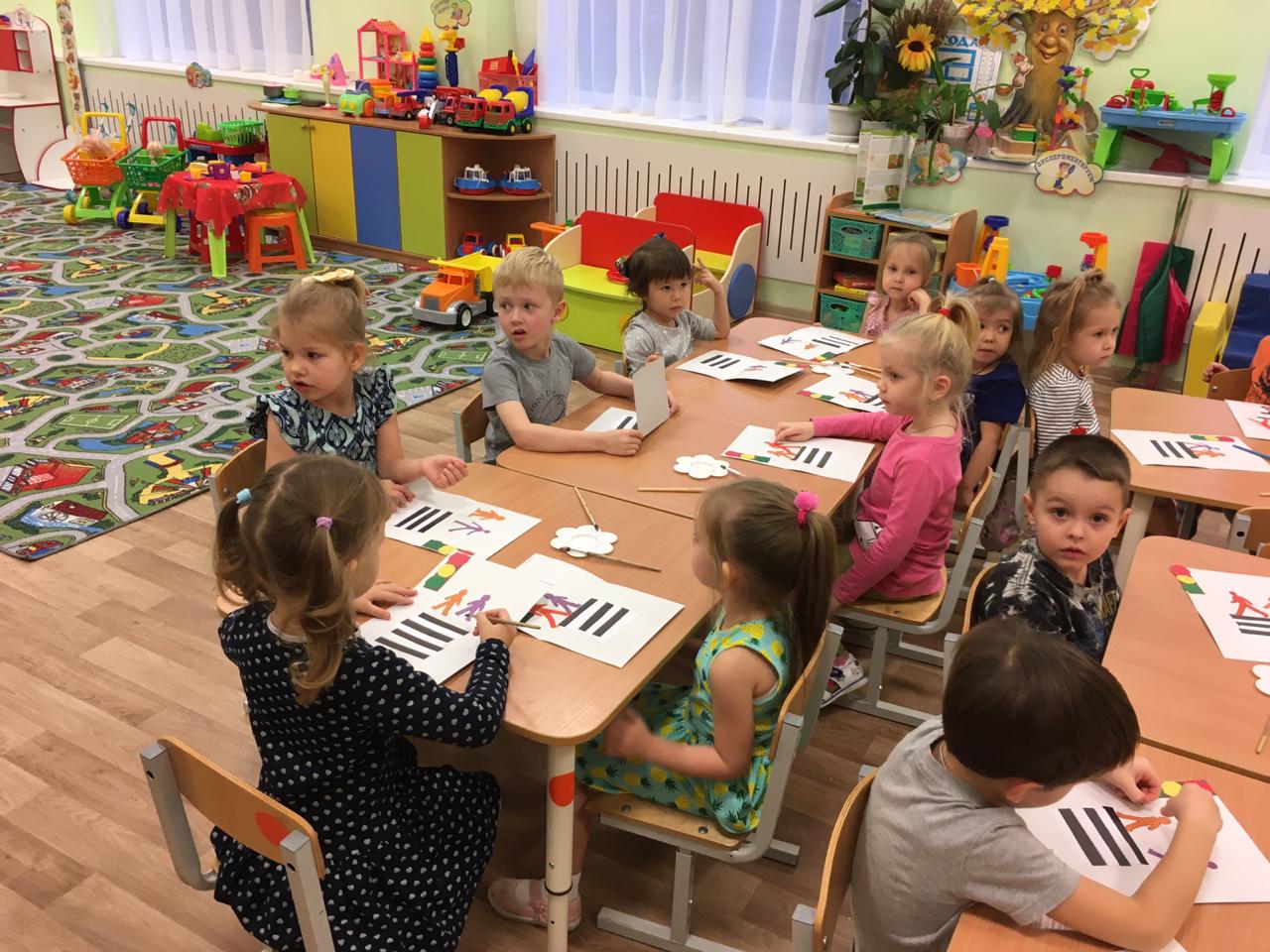 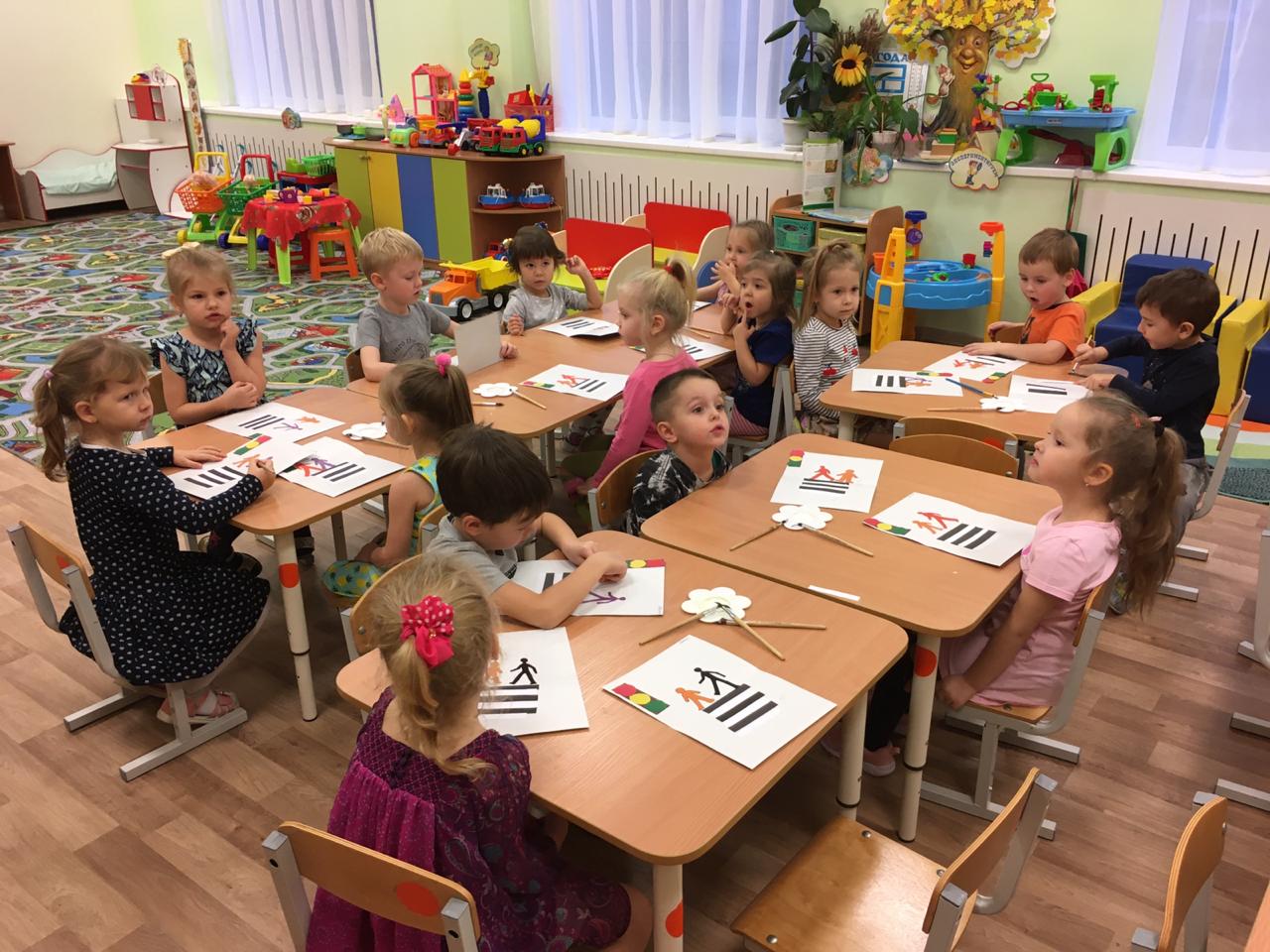 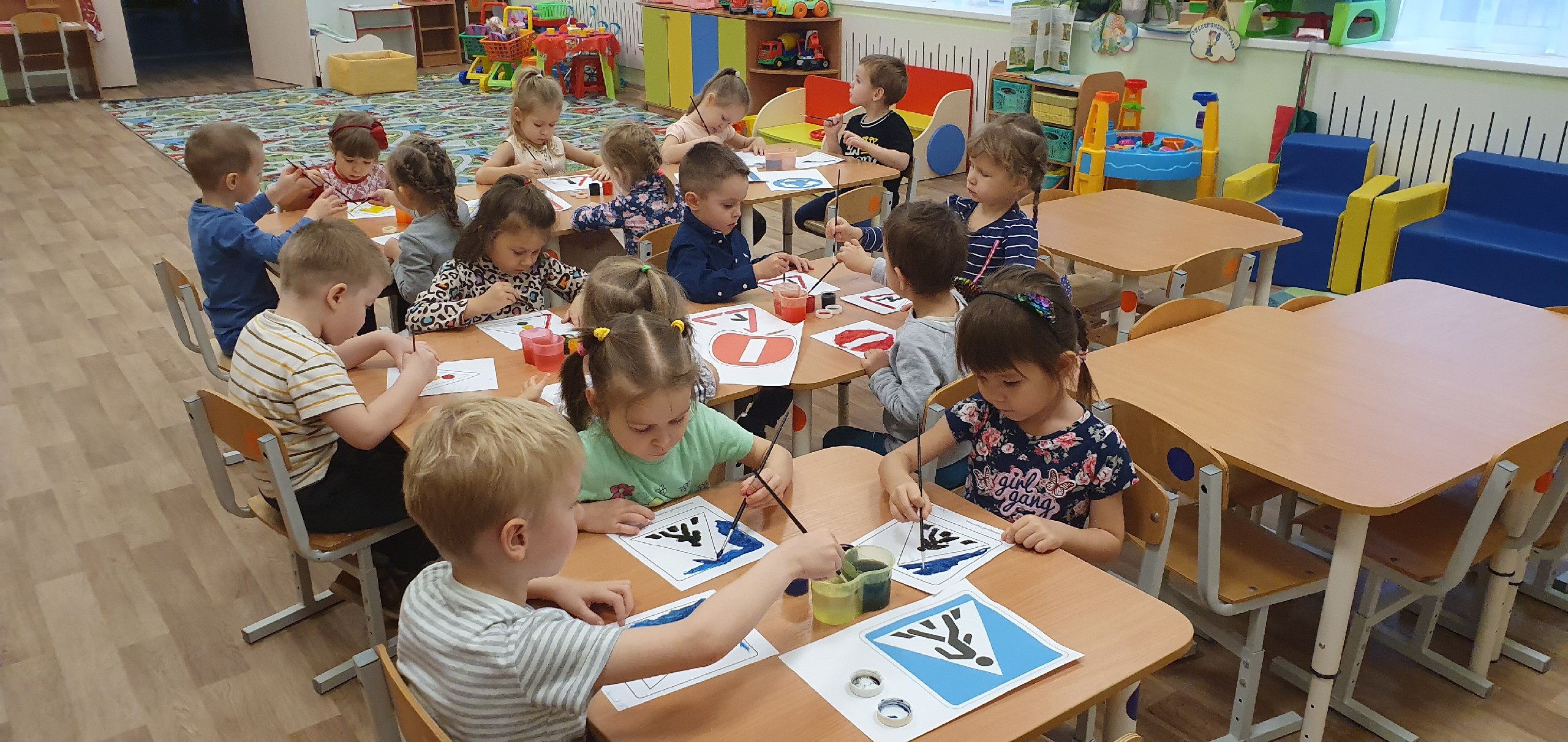 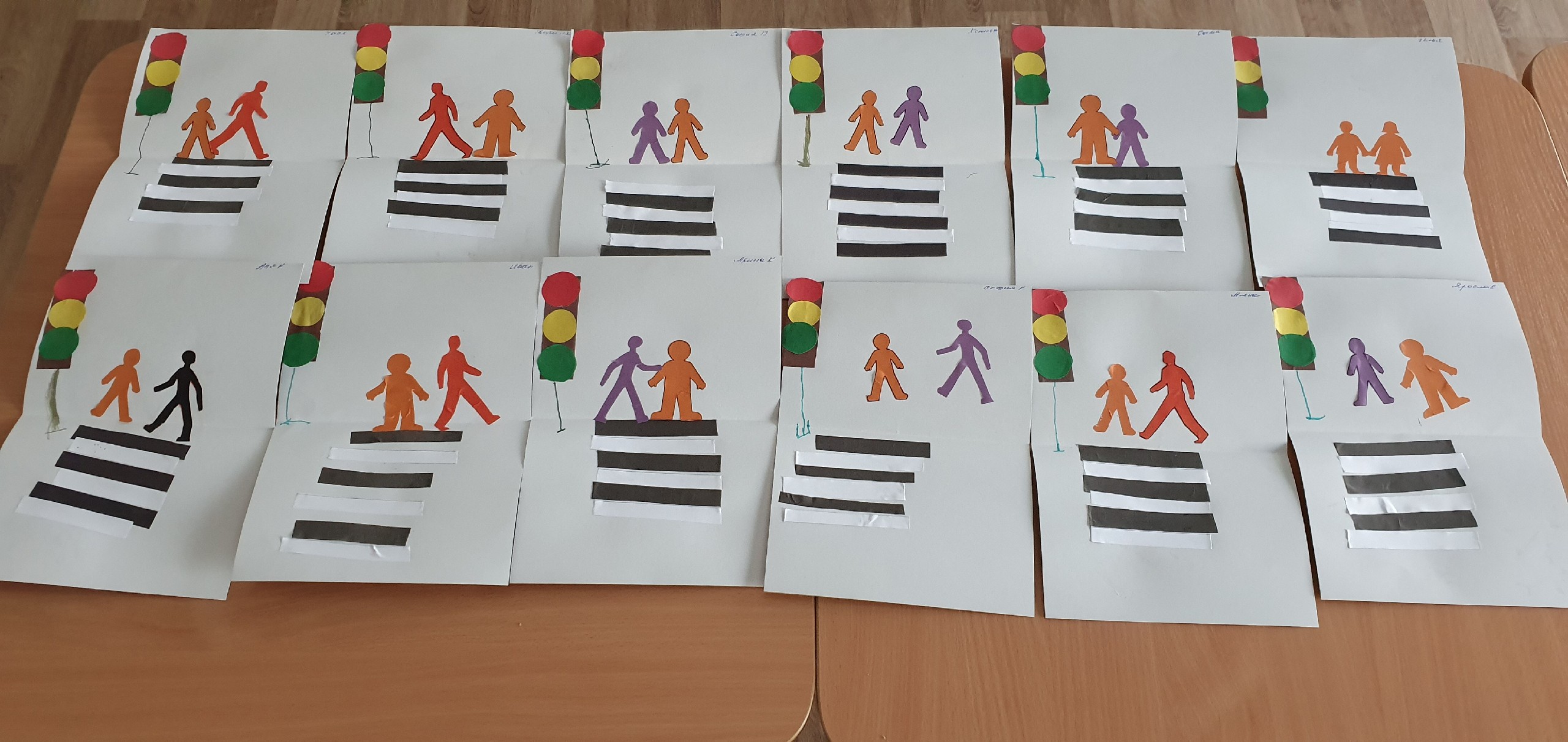 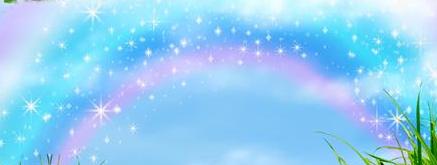 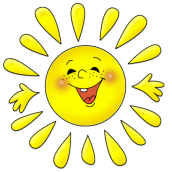 Неделя ПДД в группе №1 «Ягодки»
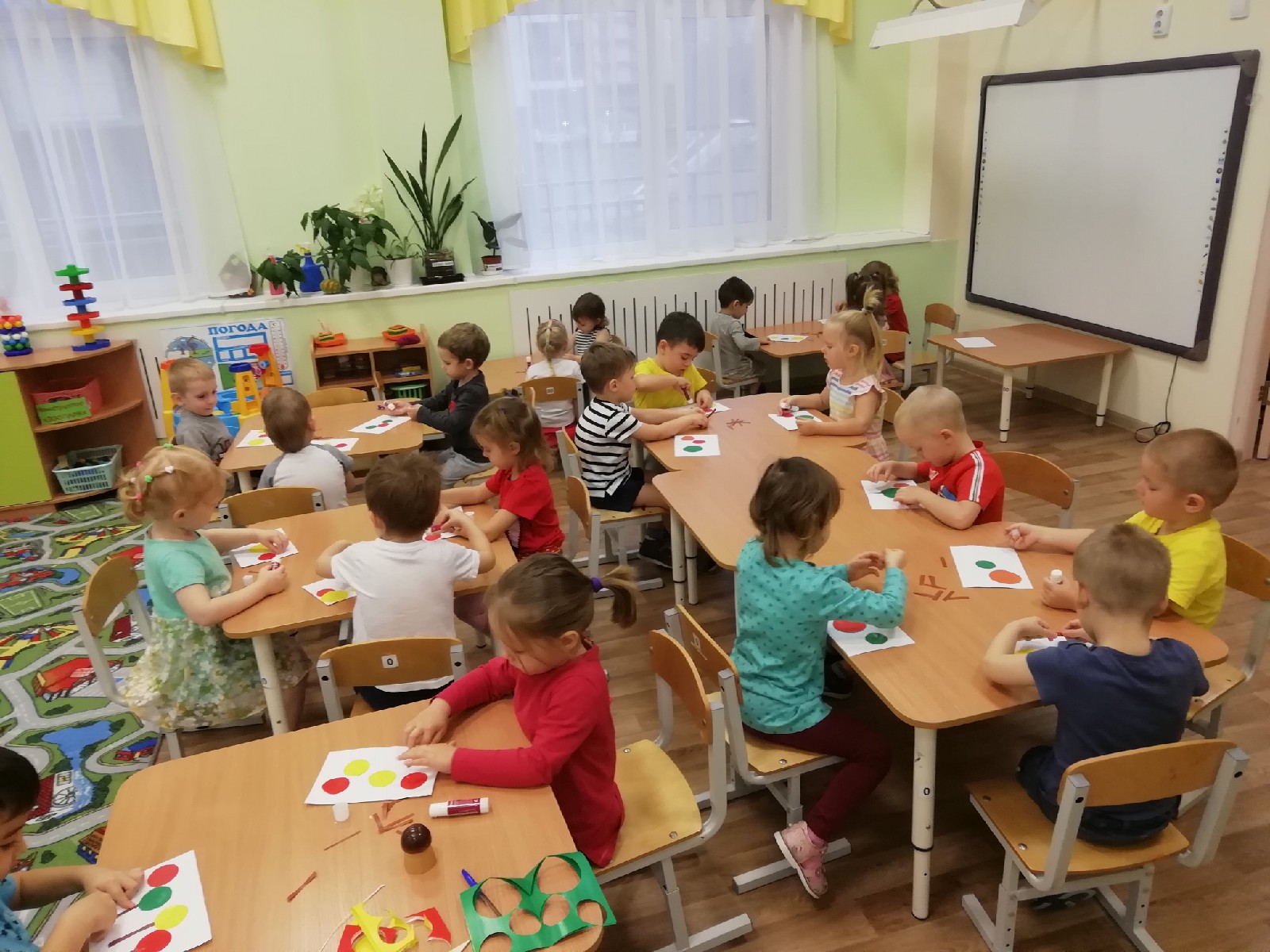 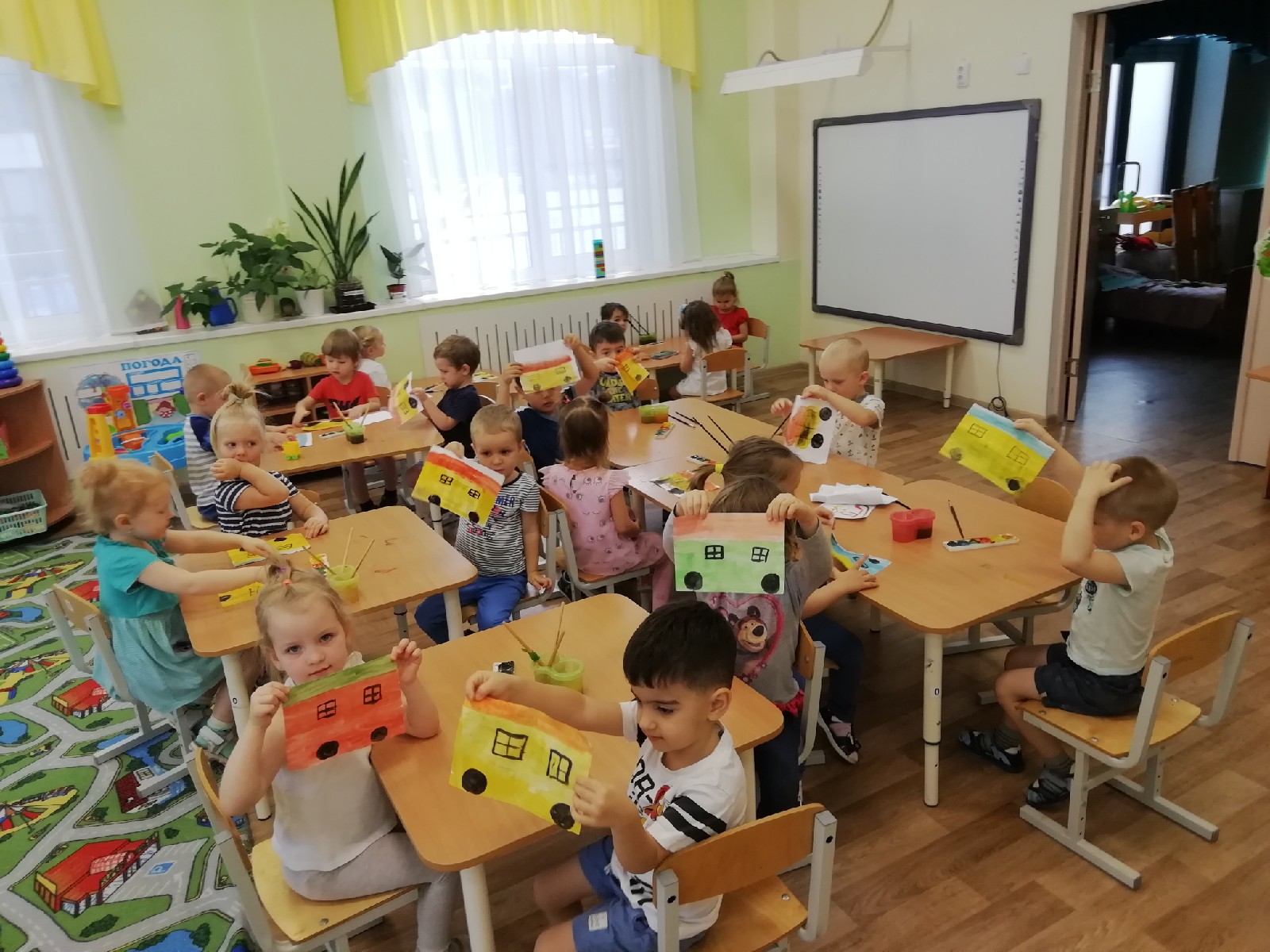 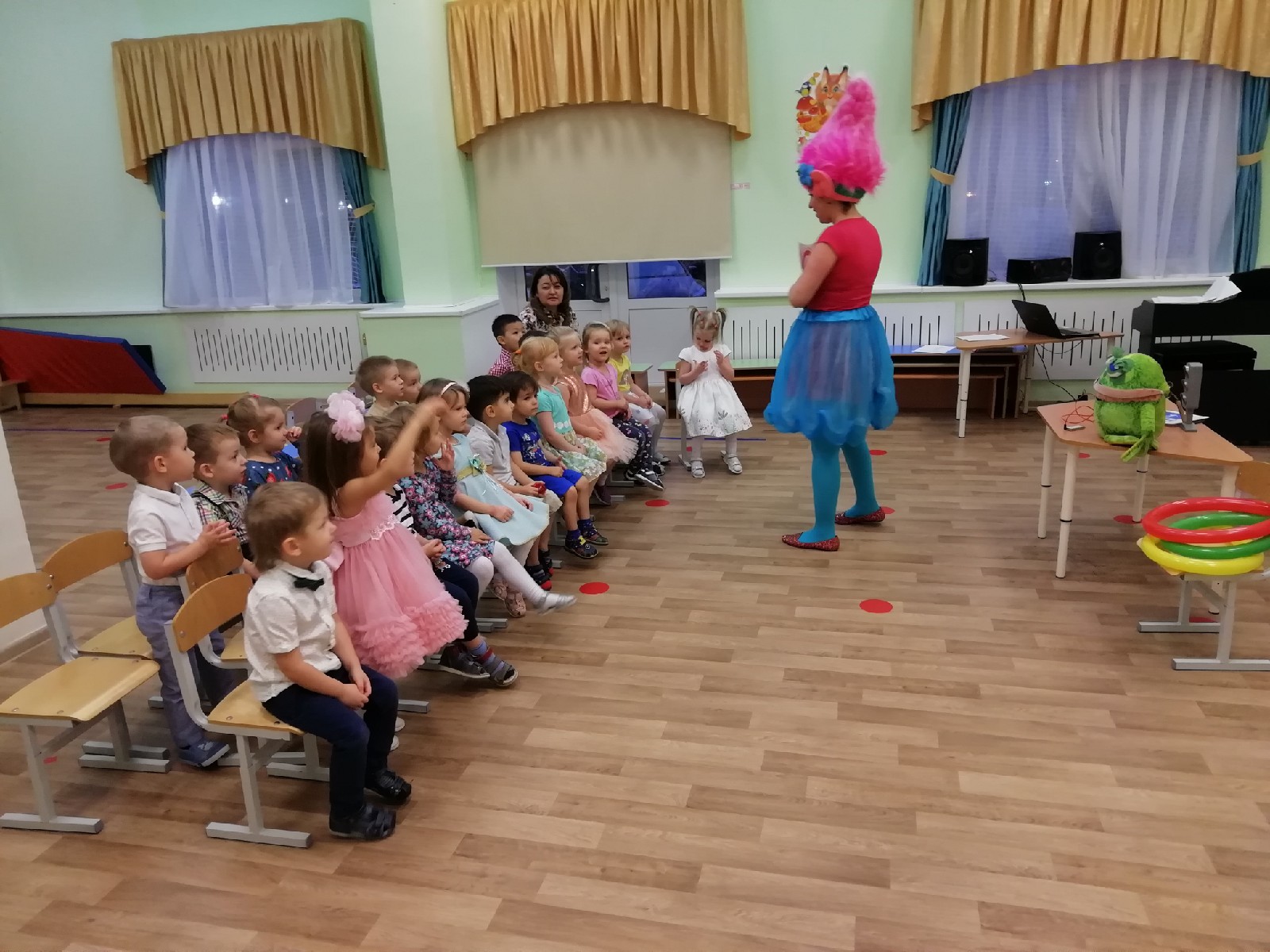 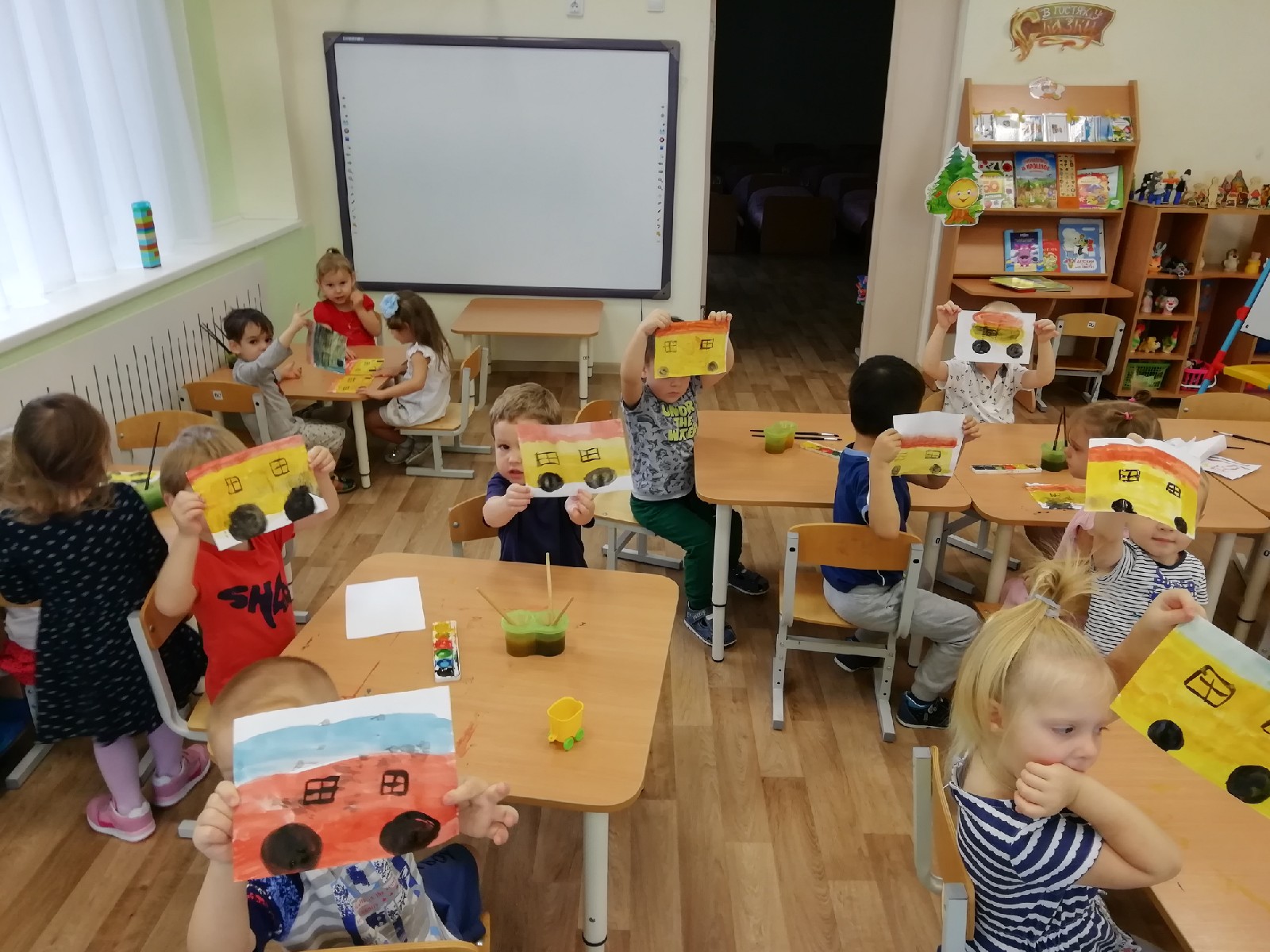 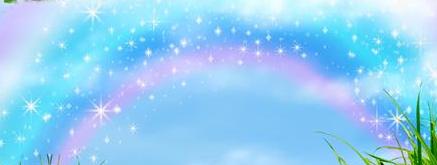 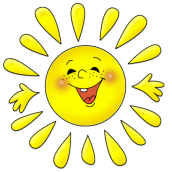 Мама – это самый близкий и родной для нас человек. Поэтому самым лучшим для нее подарком в этот день будет подарок, сделанный своими руками вместе с ребенком. В наше детском саду, в каждой группе прошел мастер класс посвященный к «Дню матери»
Мастер класс в группе №1 «Ягодки»
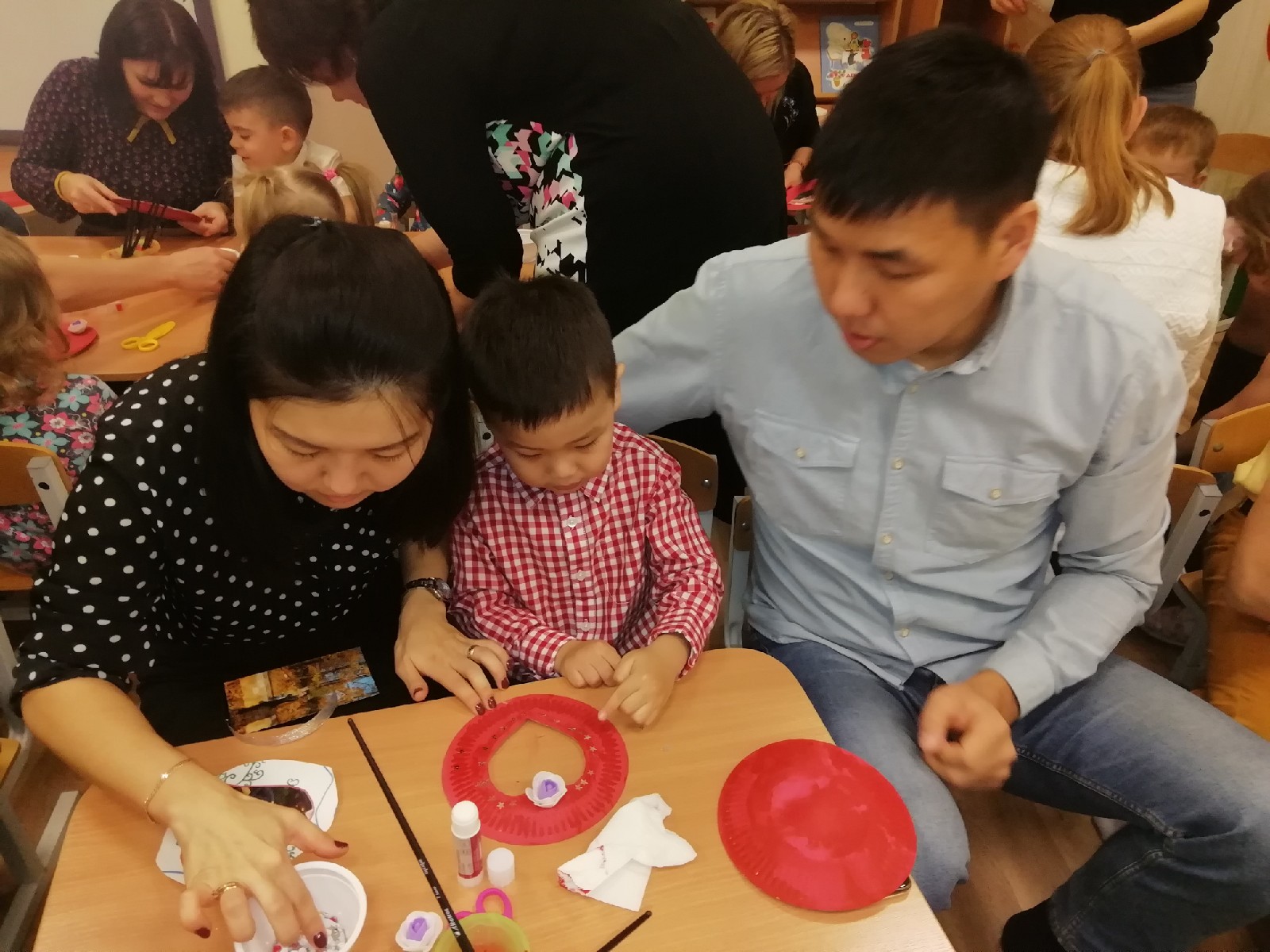 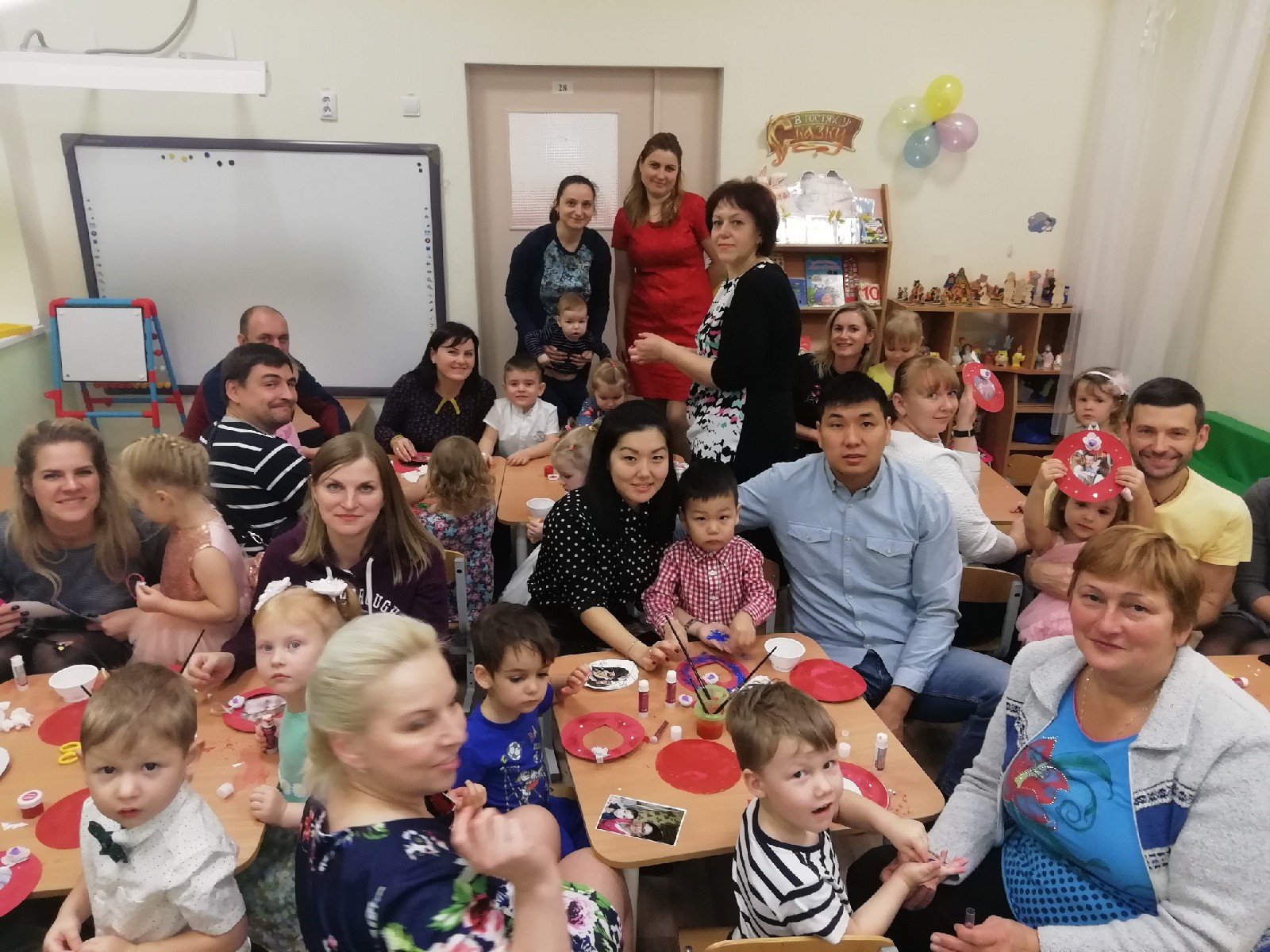 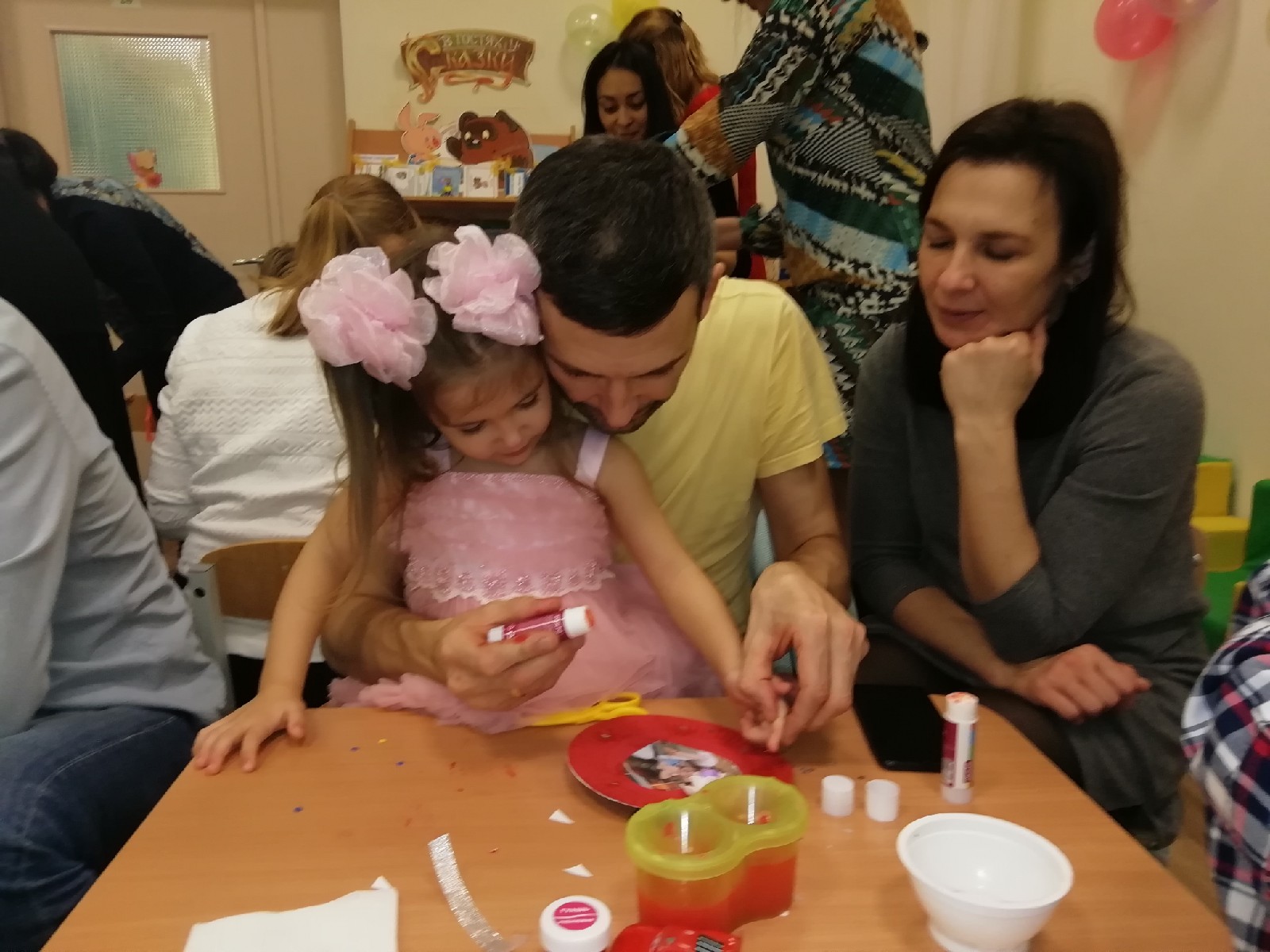 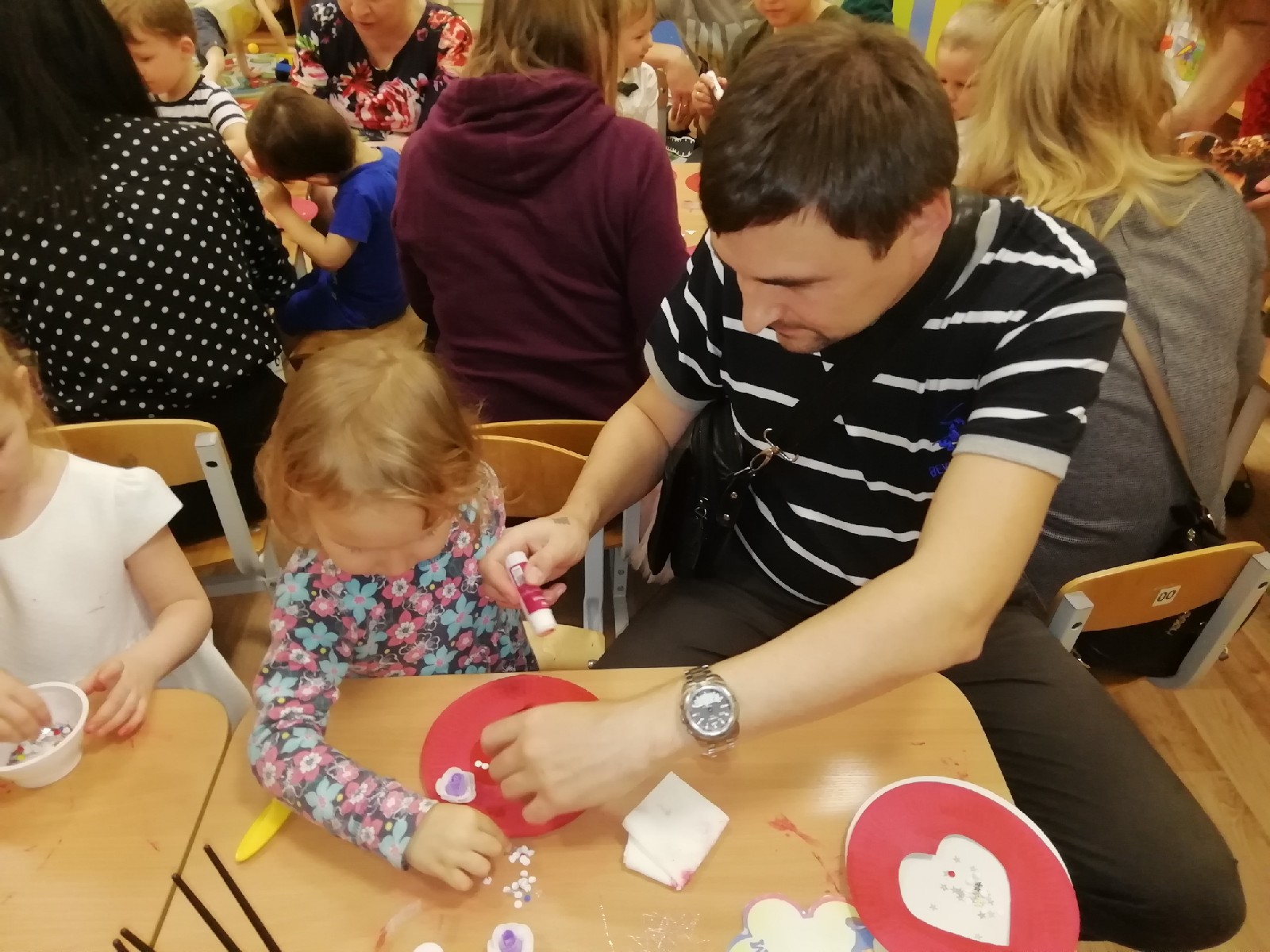 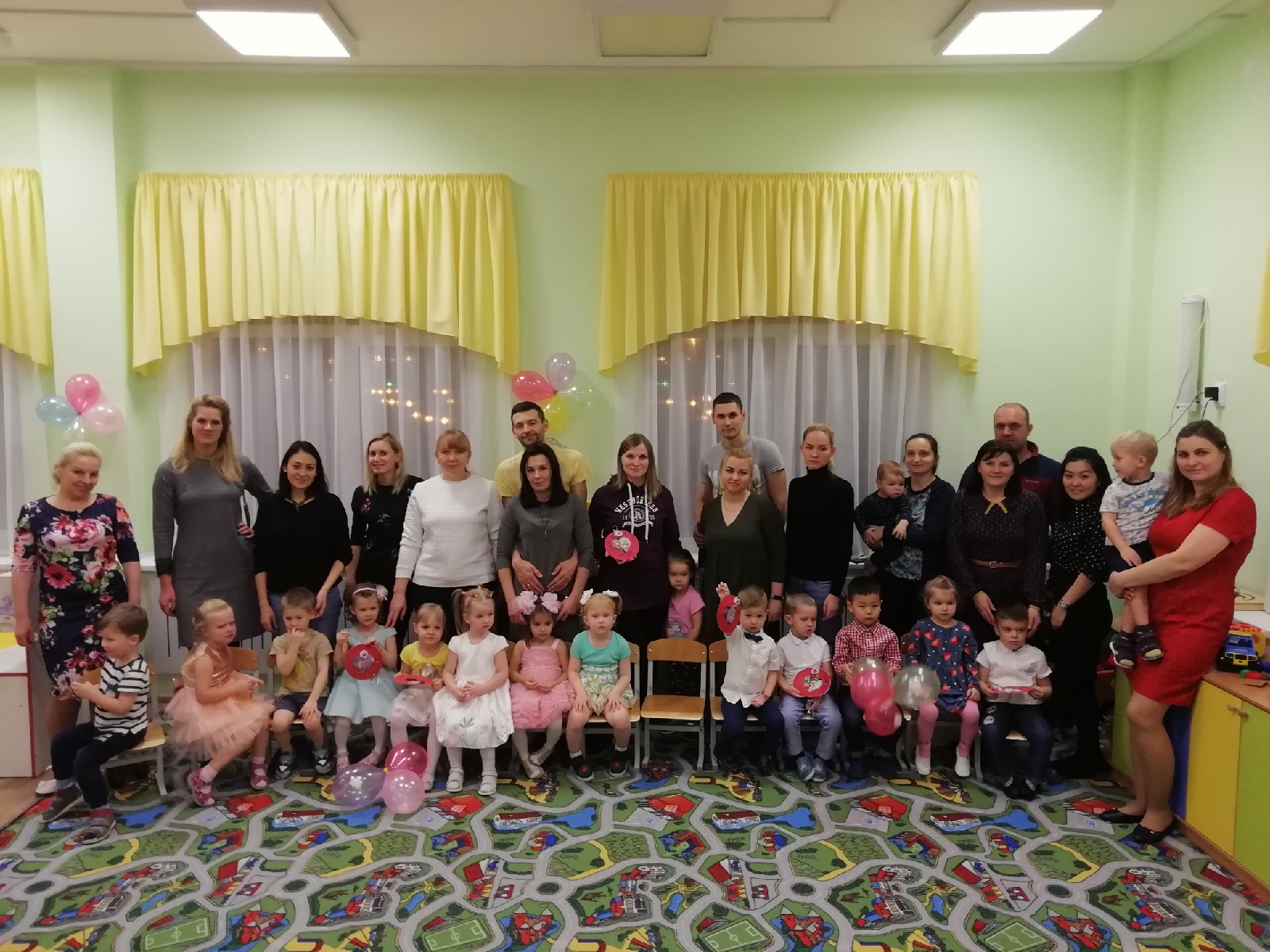 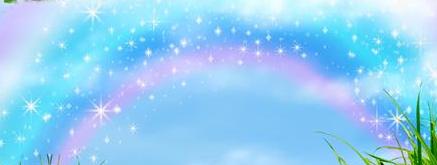 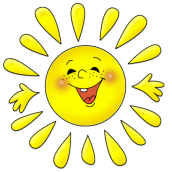 Мастер класс в группе №2 «Цветочки»
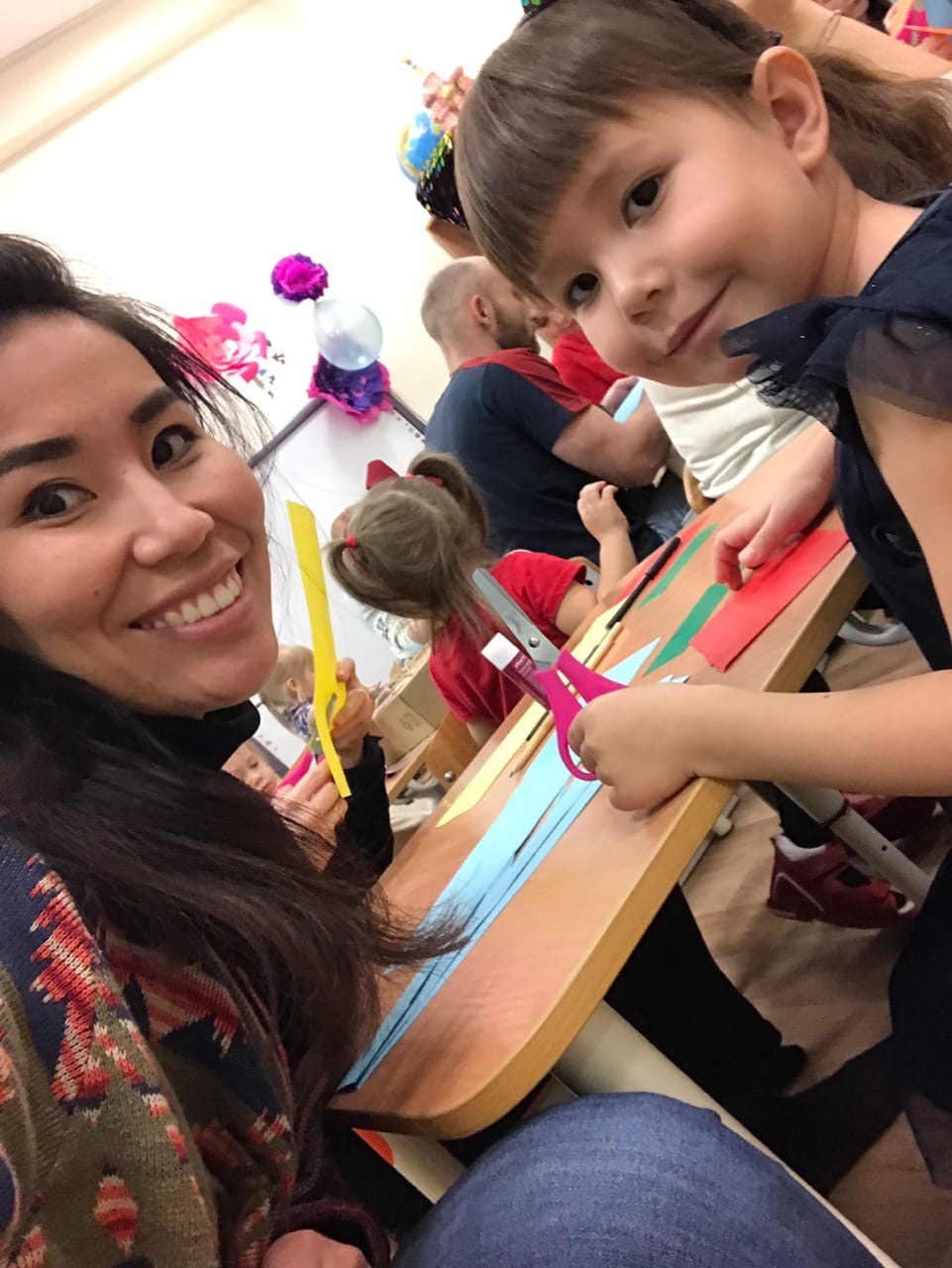 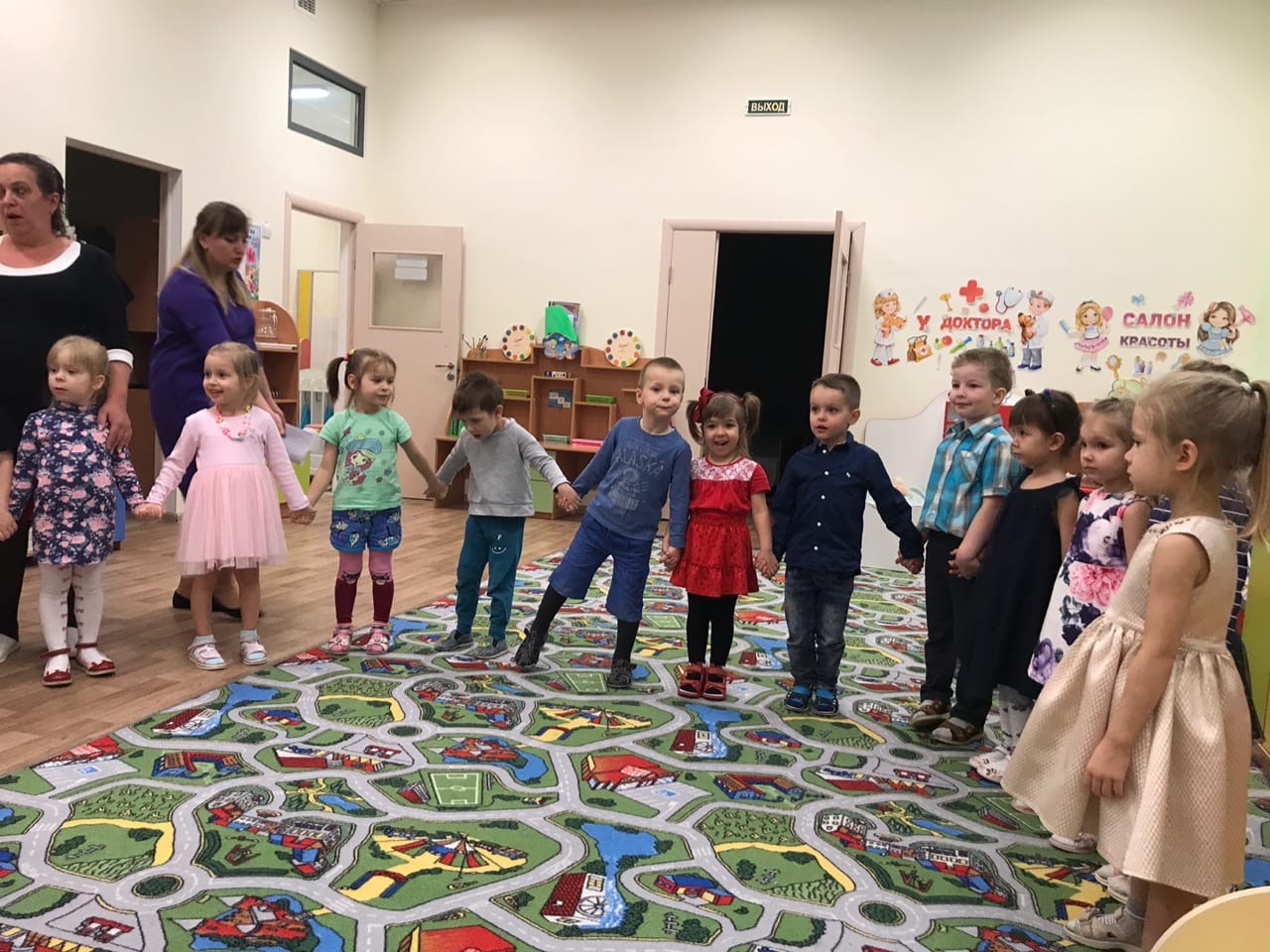 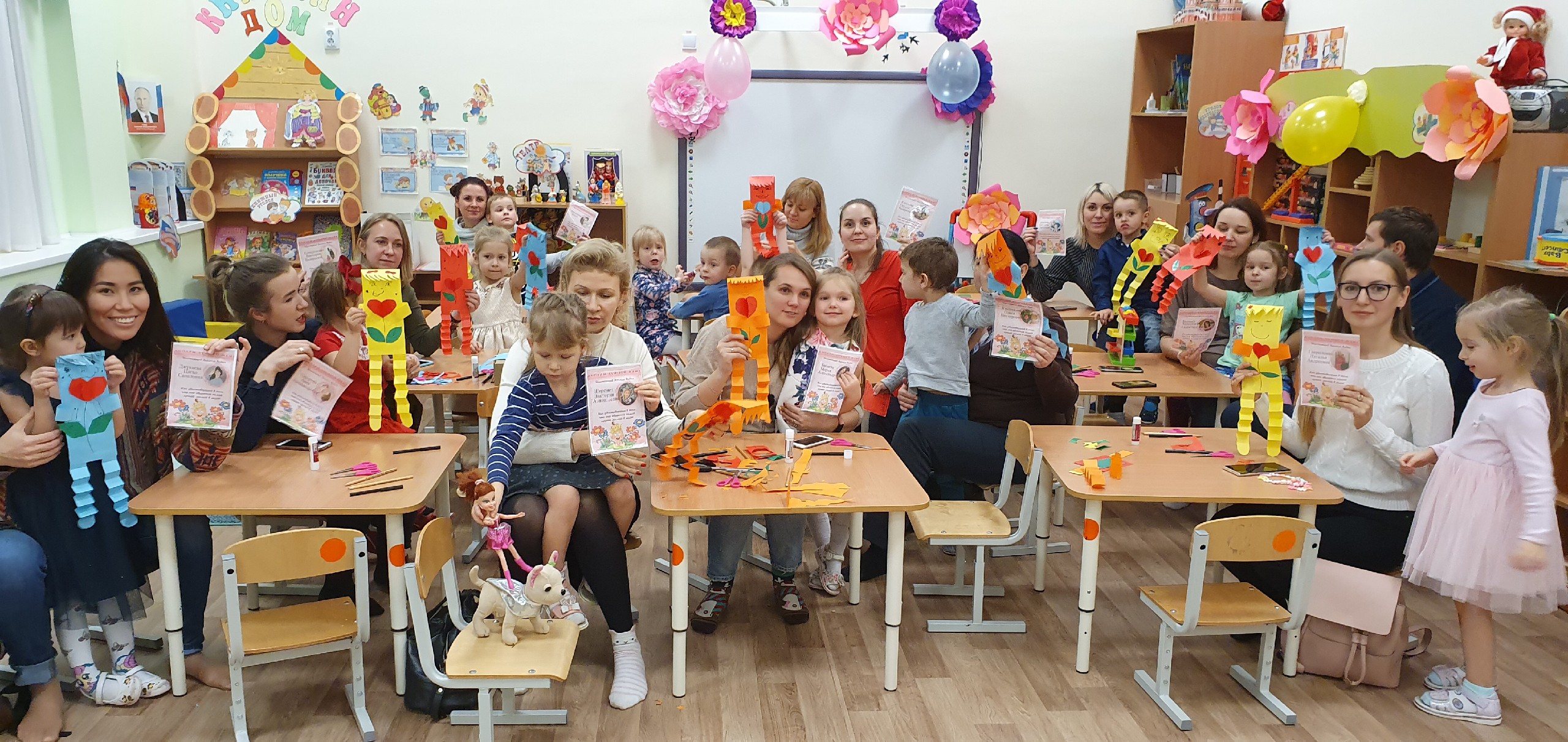 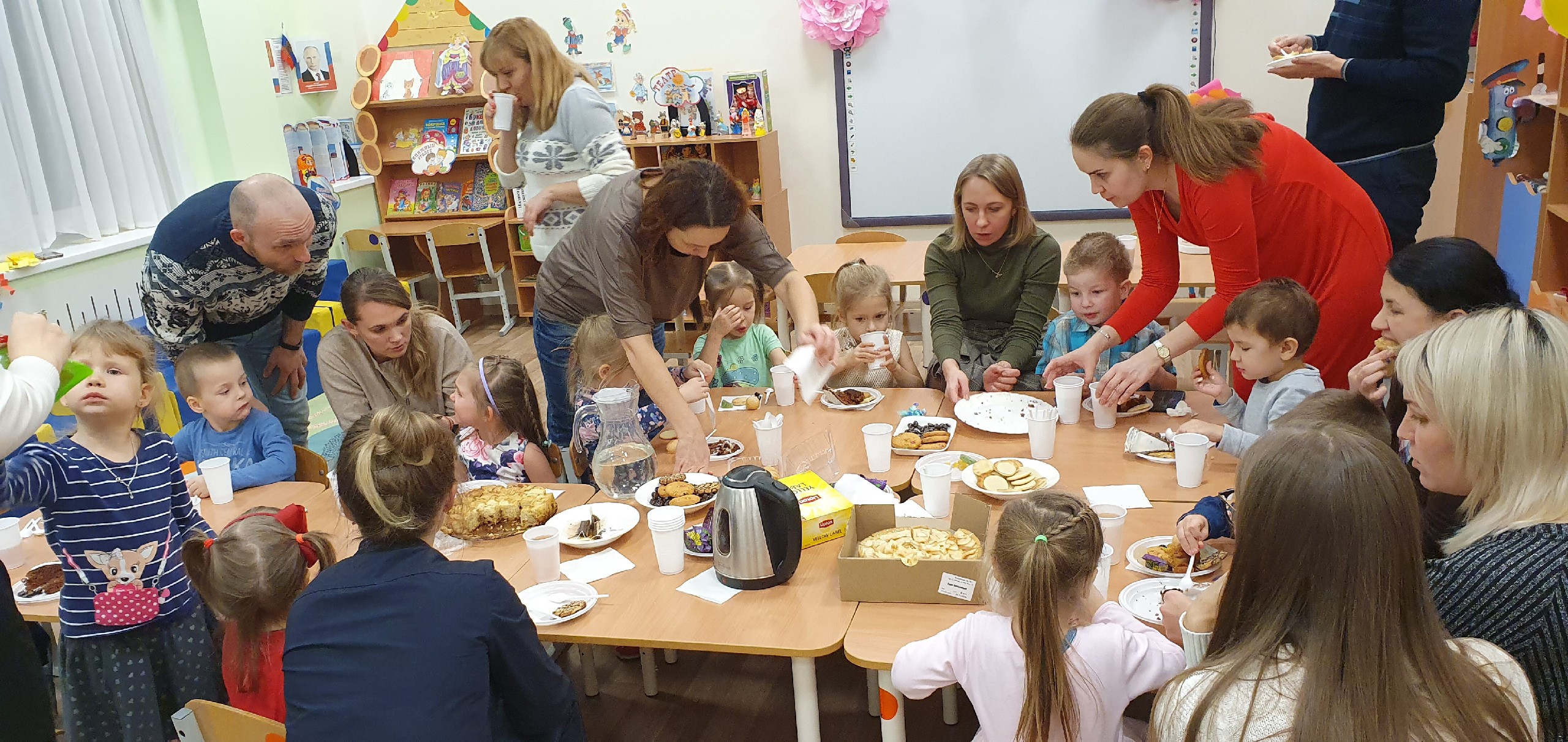 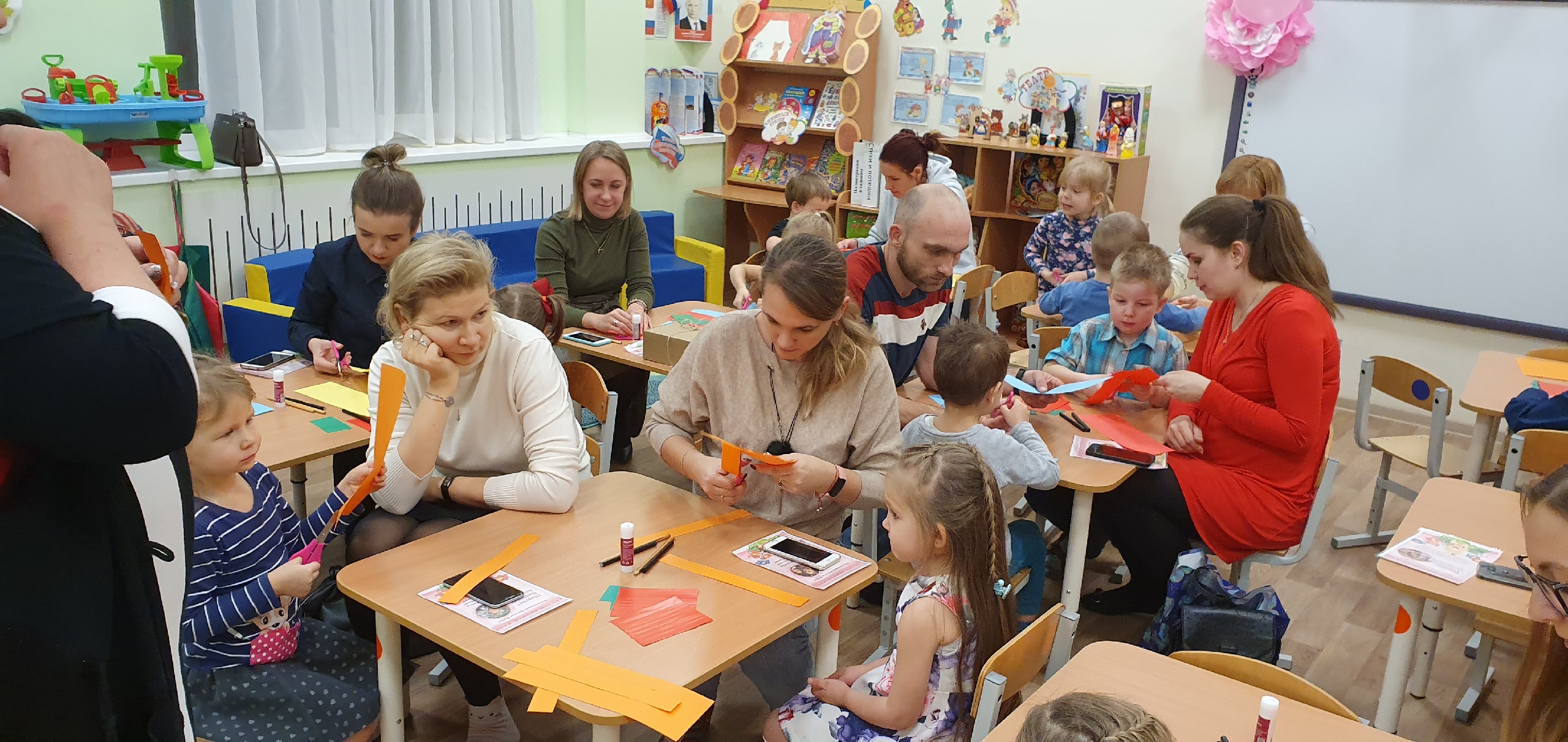 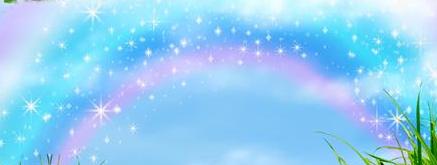 Мастер класс в группе №3 «Грибочки»
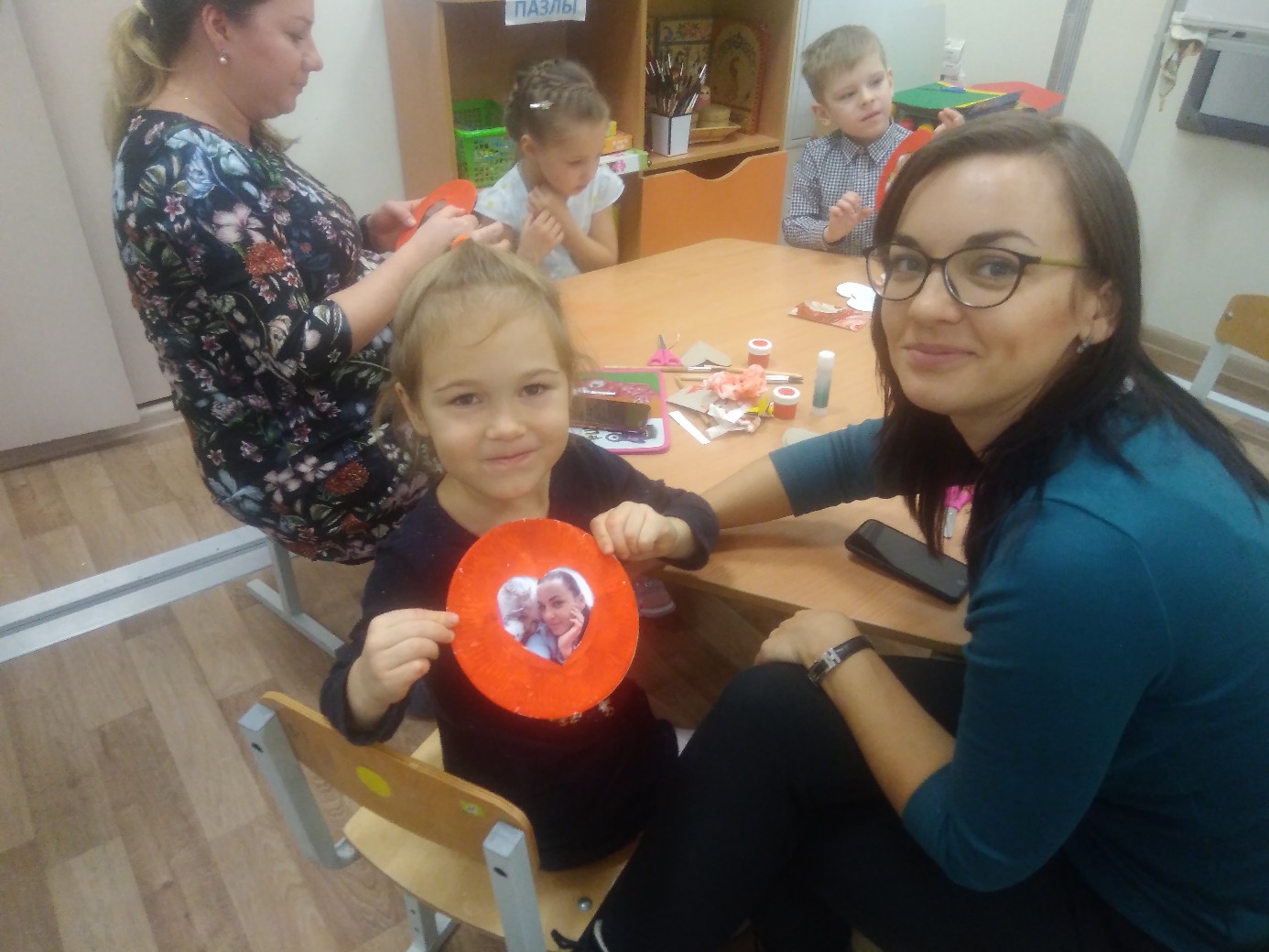 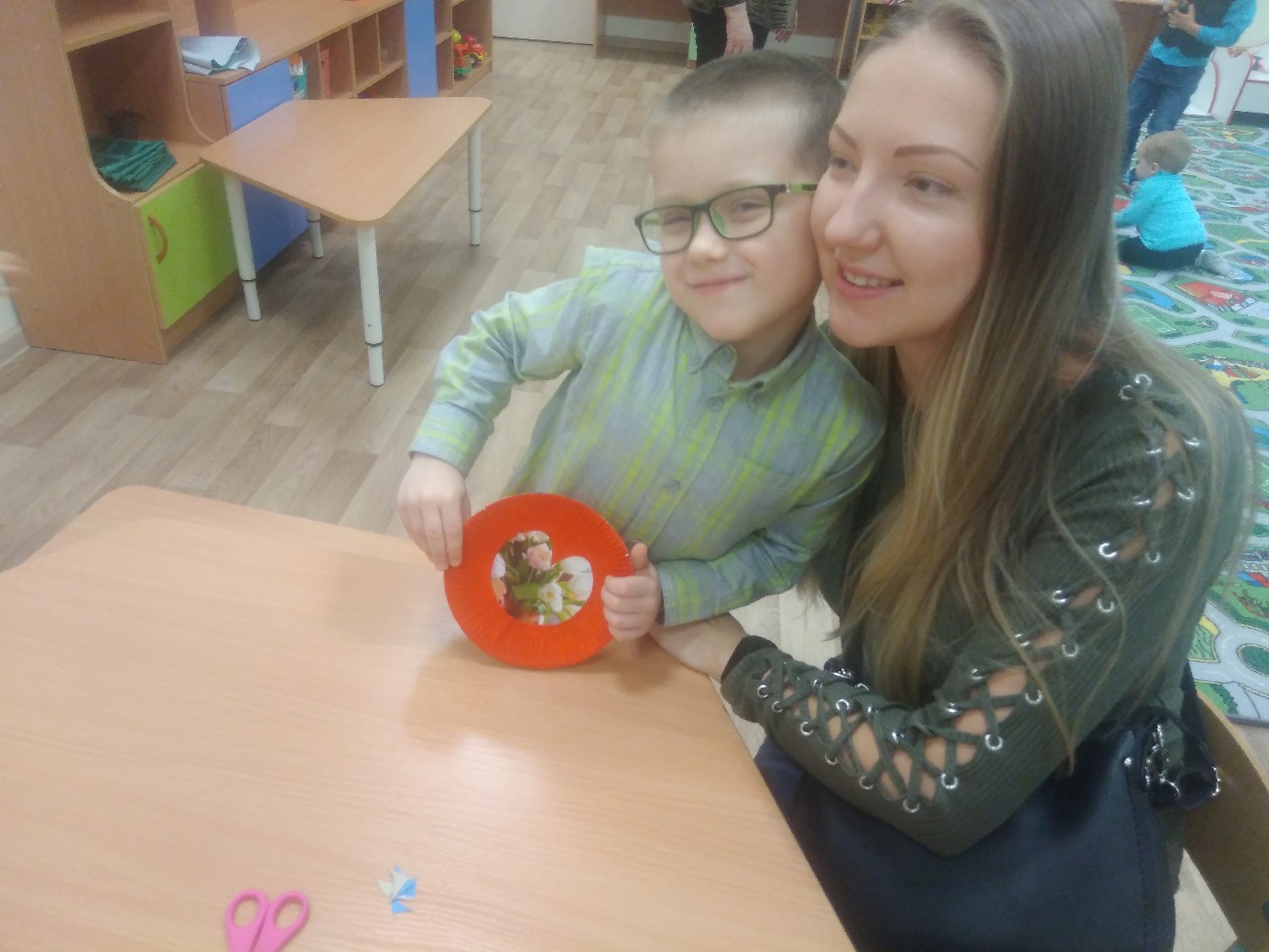 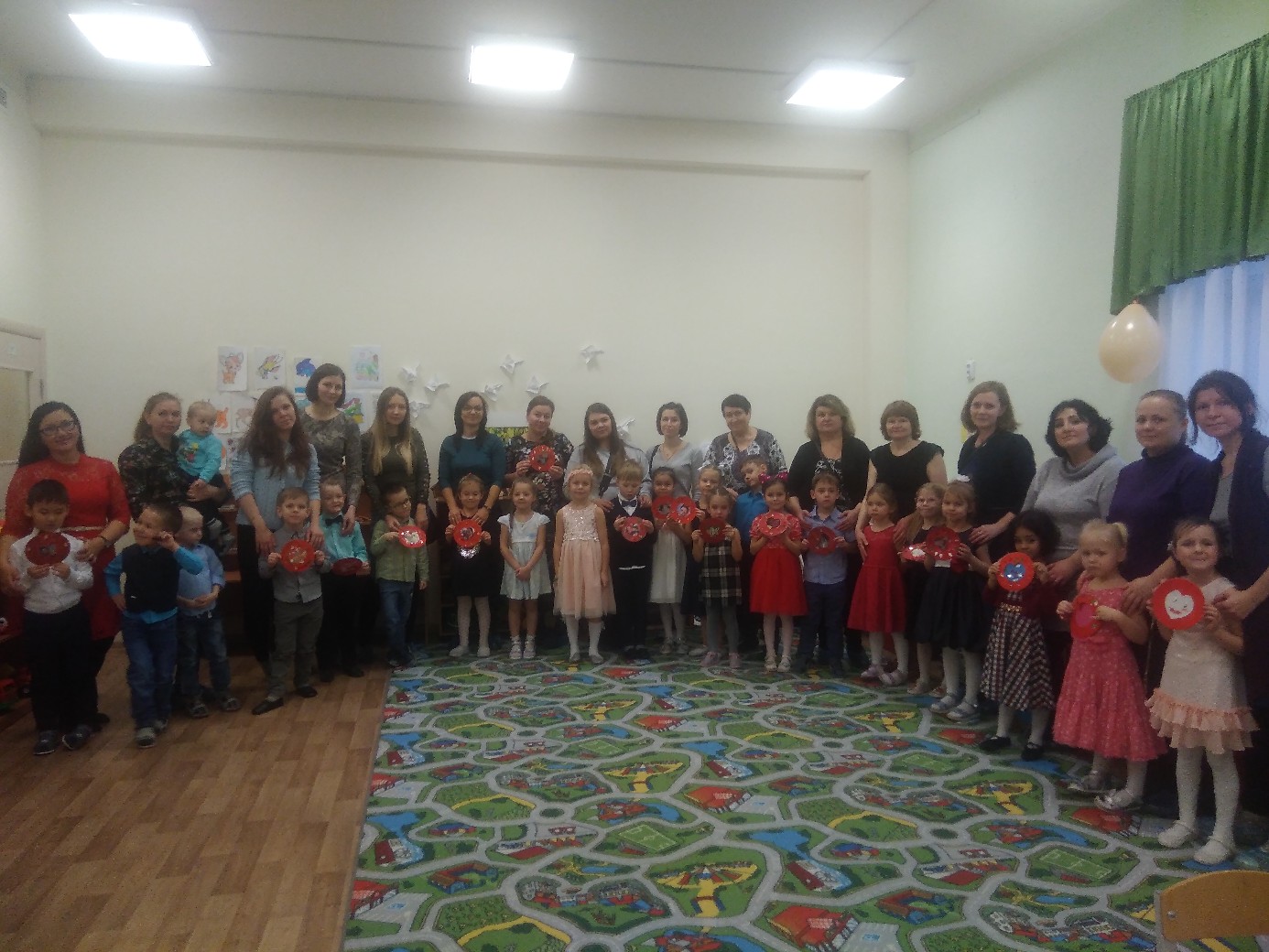 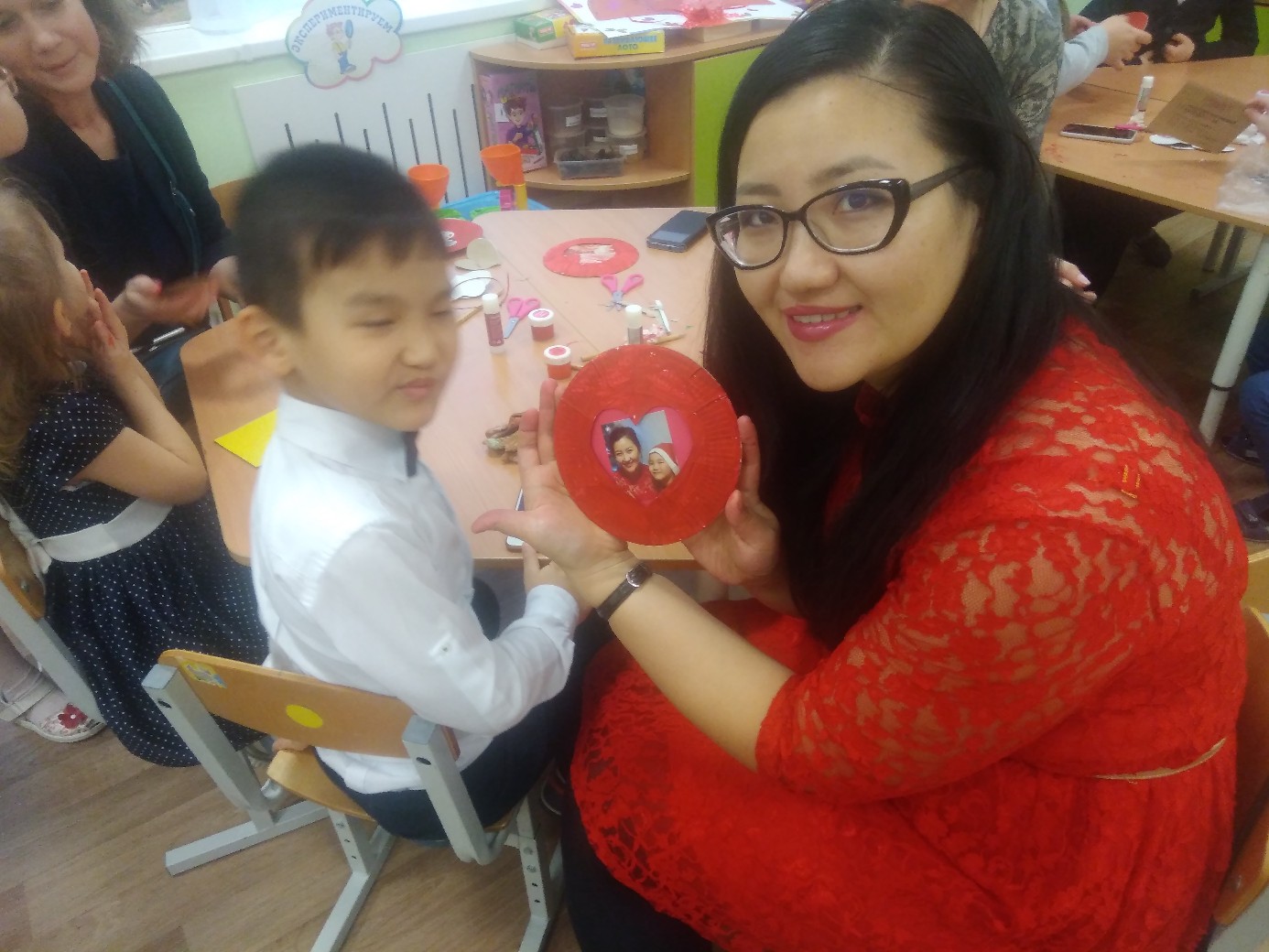 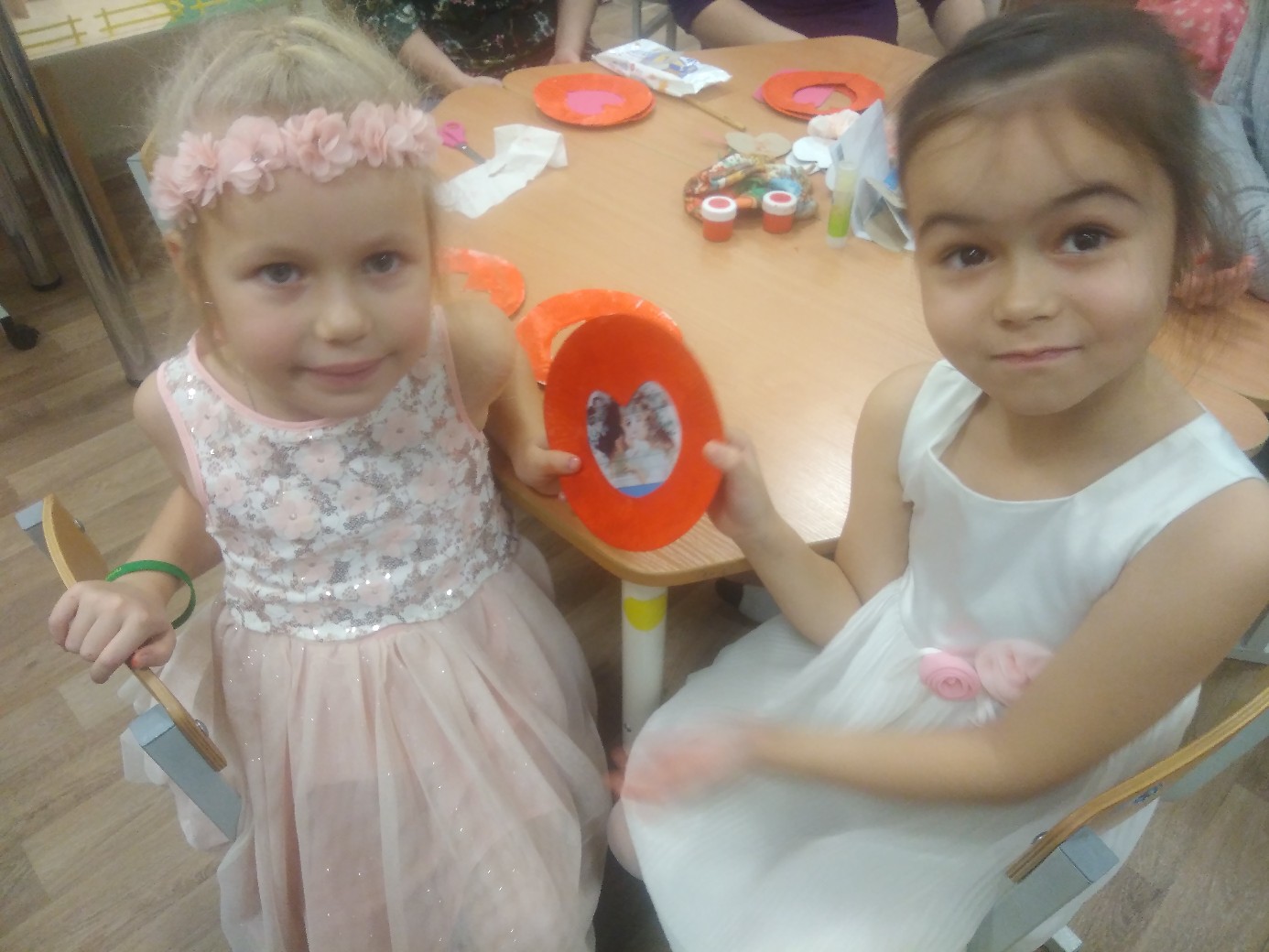 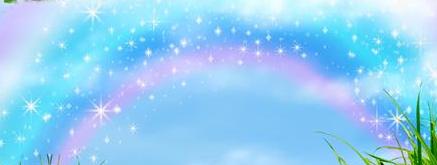 В «Муринском ДСКВ №3» прошел экологический праздник посвящен 
«Синичкин день»
спортивном мероприятии "Птичка- синичка» в группе №2 «Цветочки»
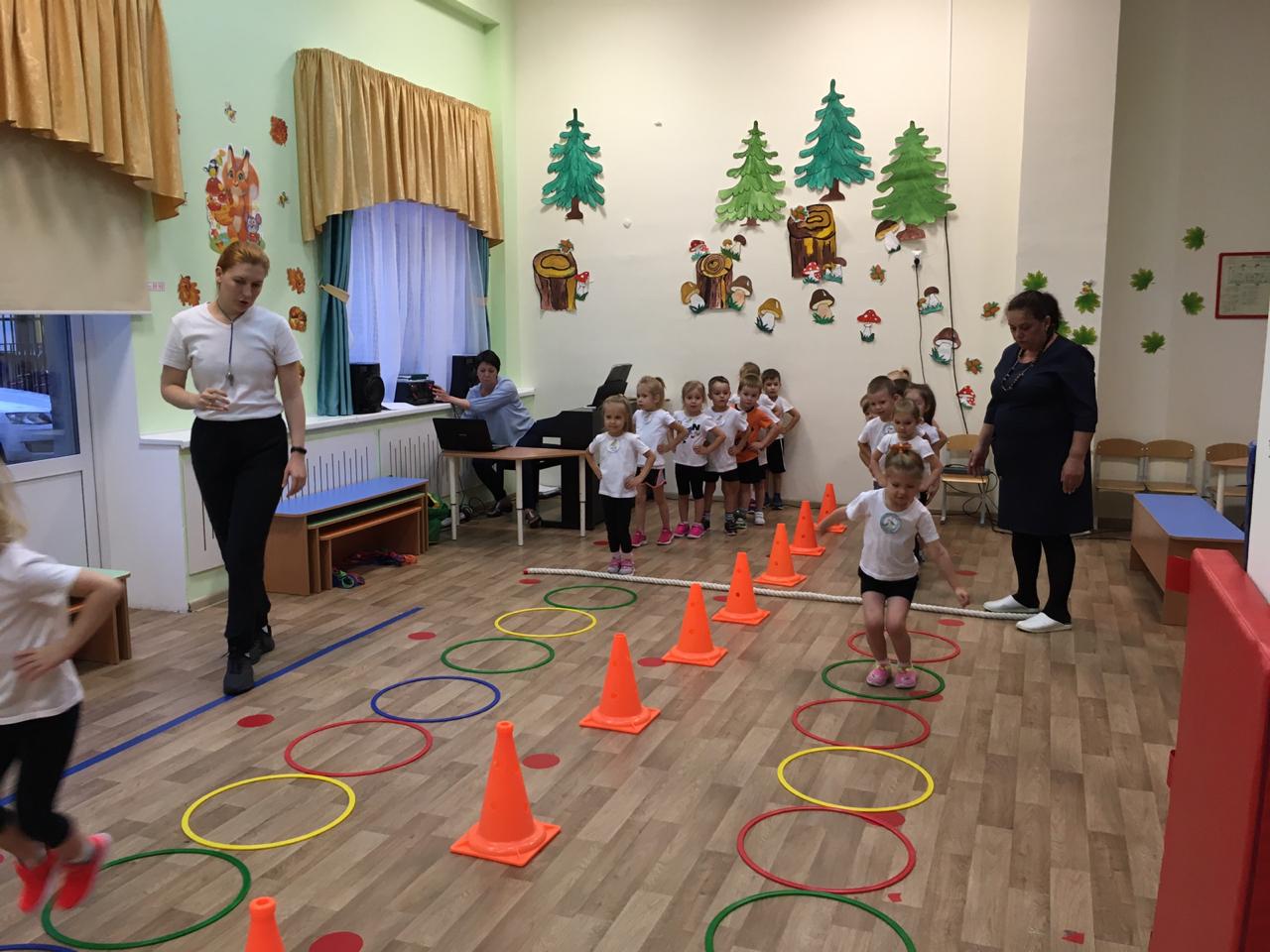 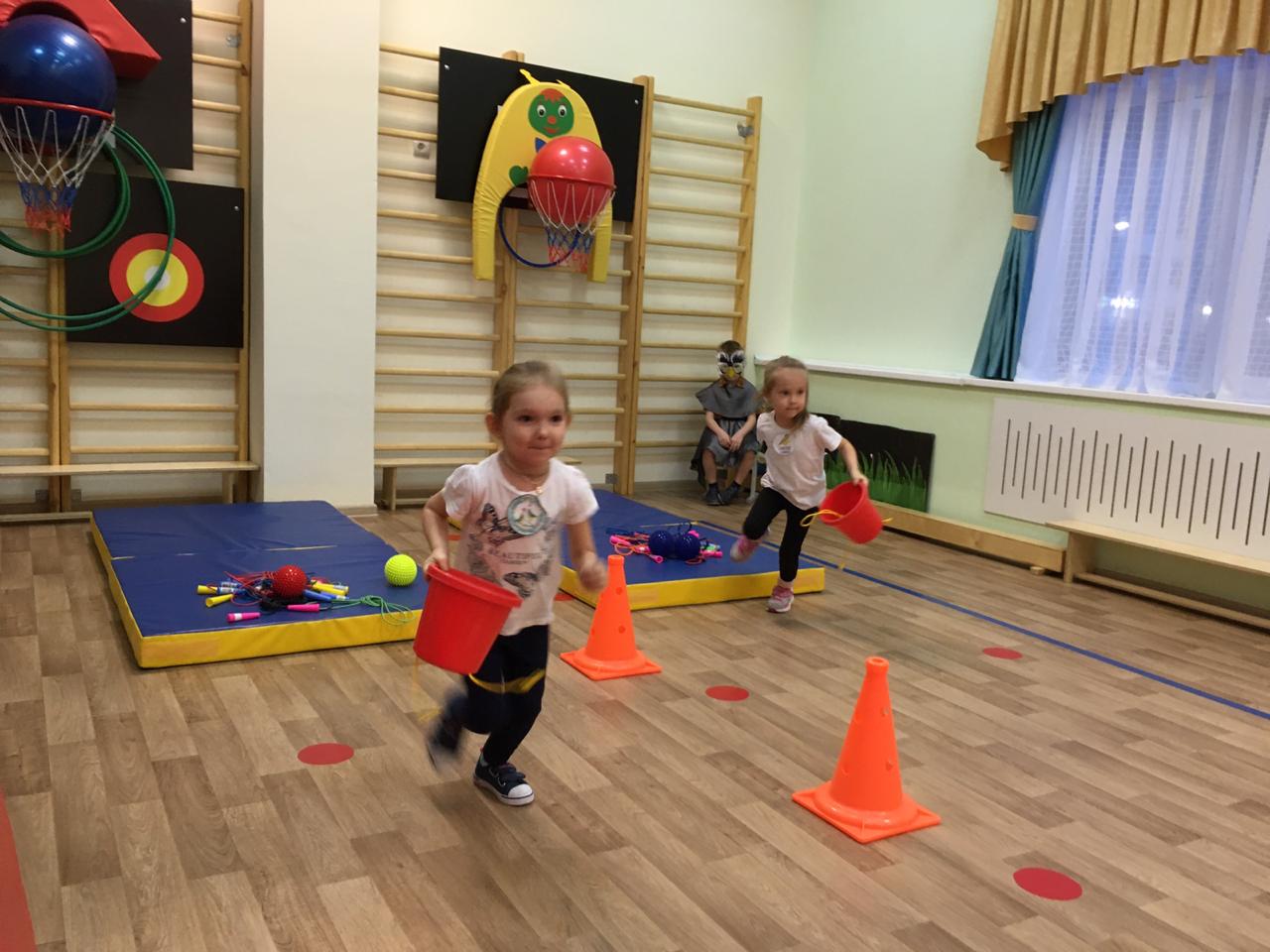 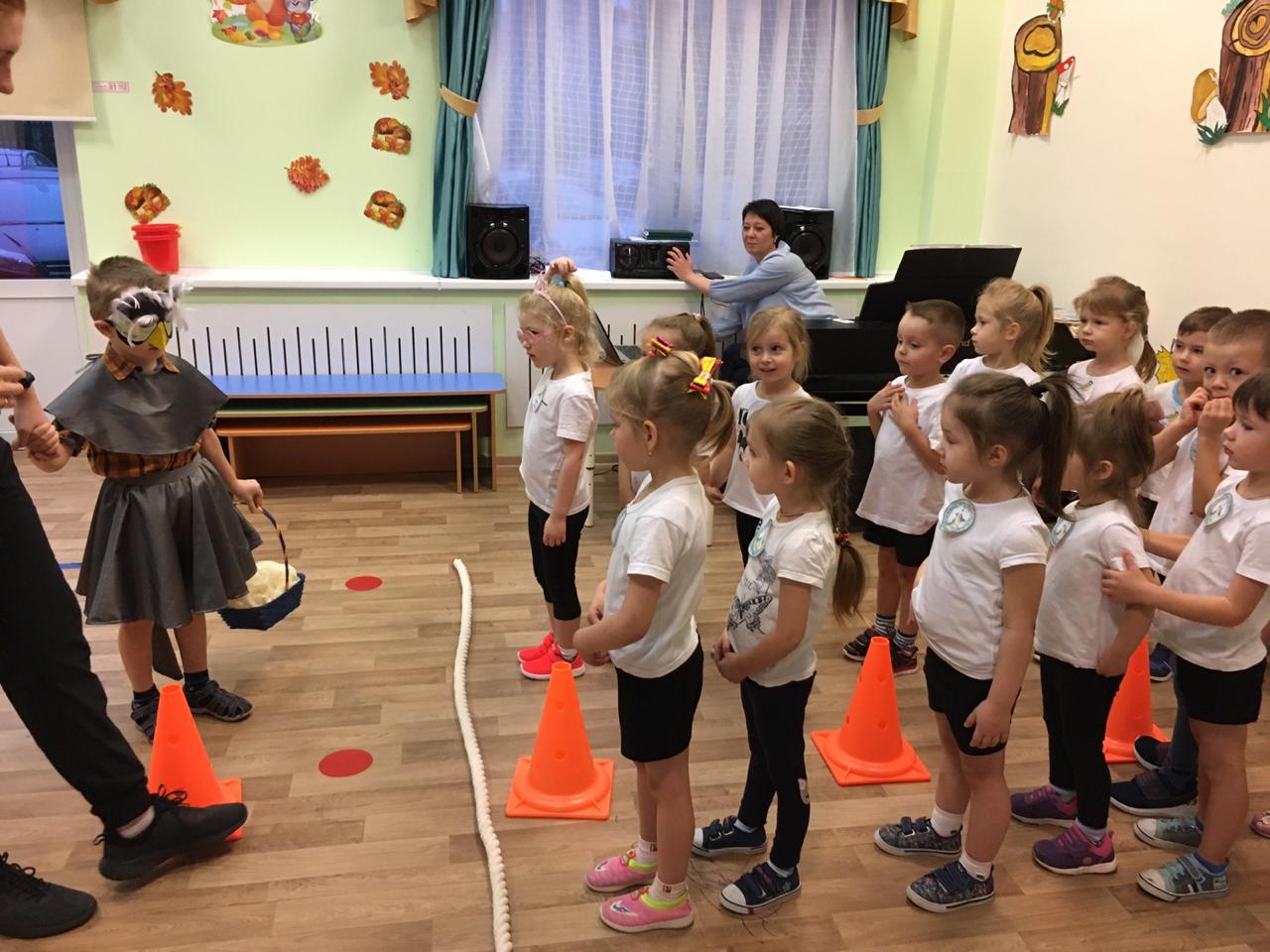 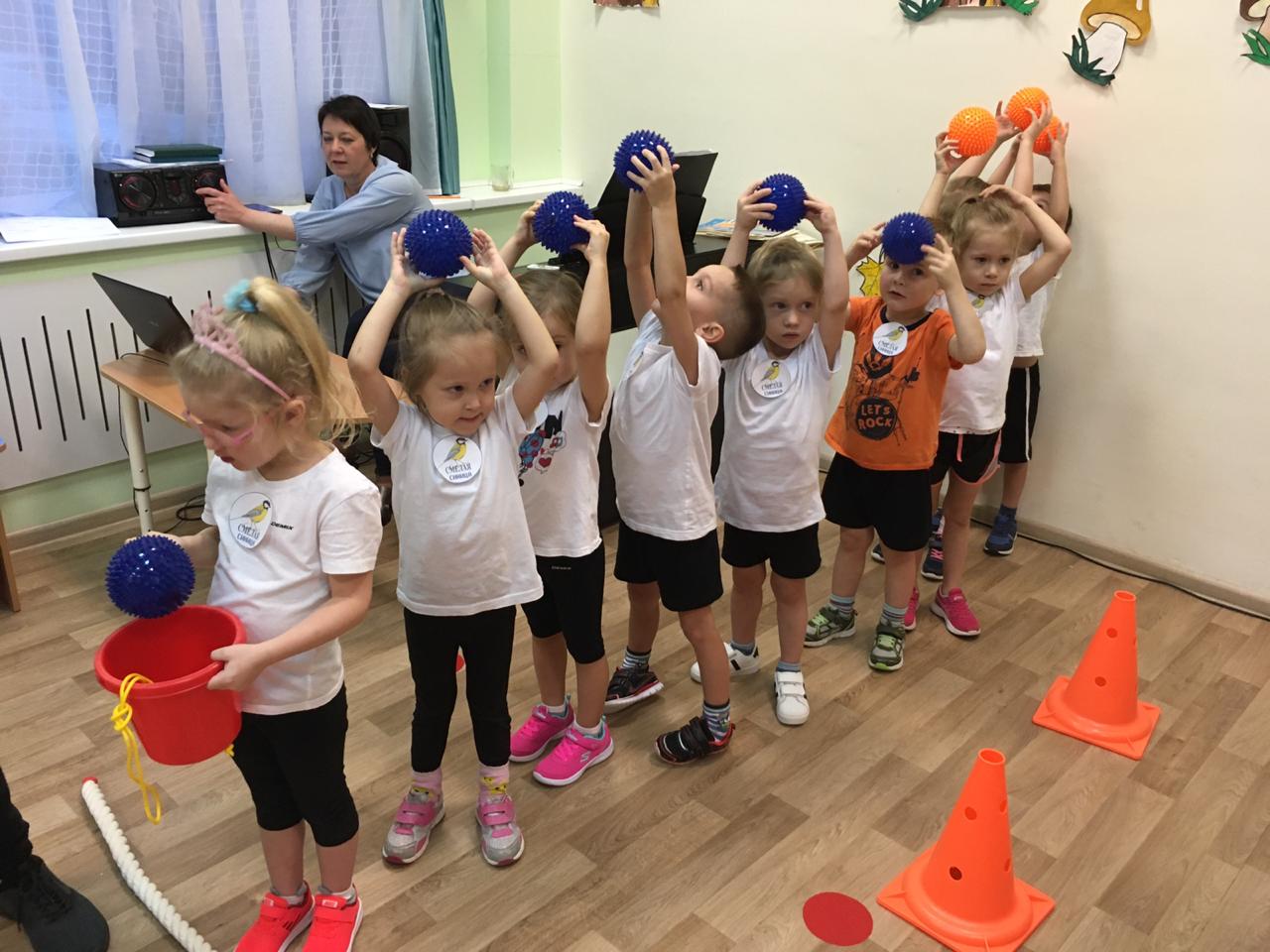 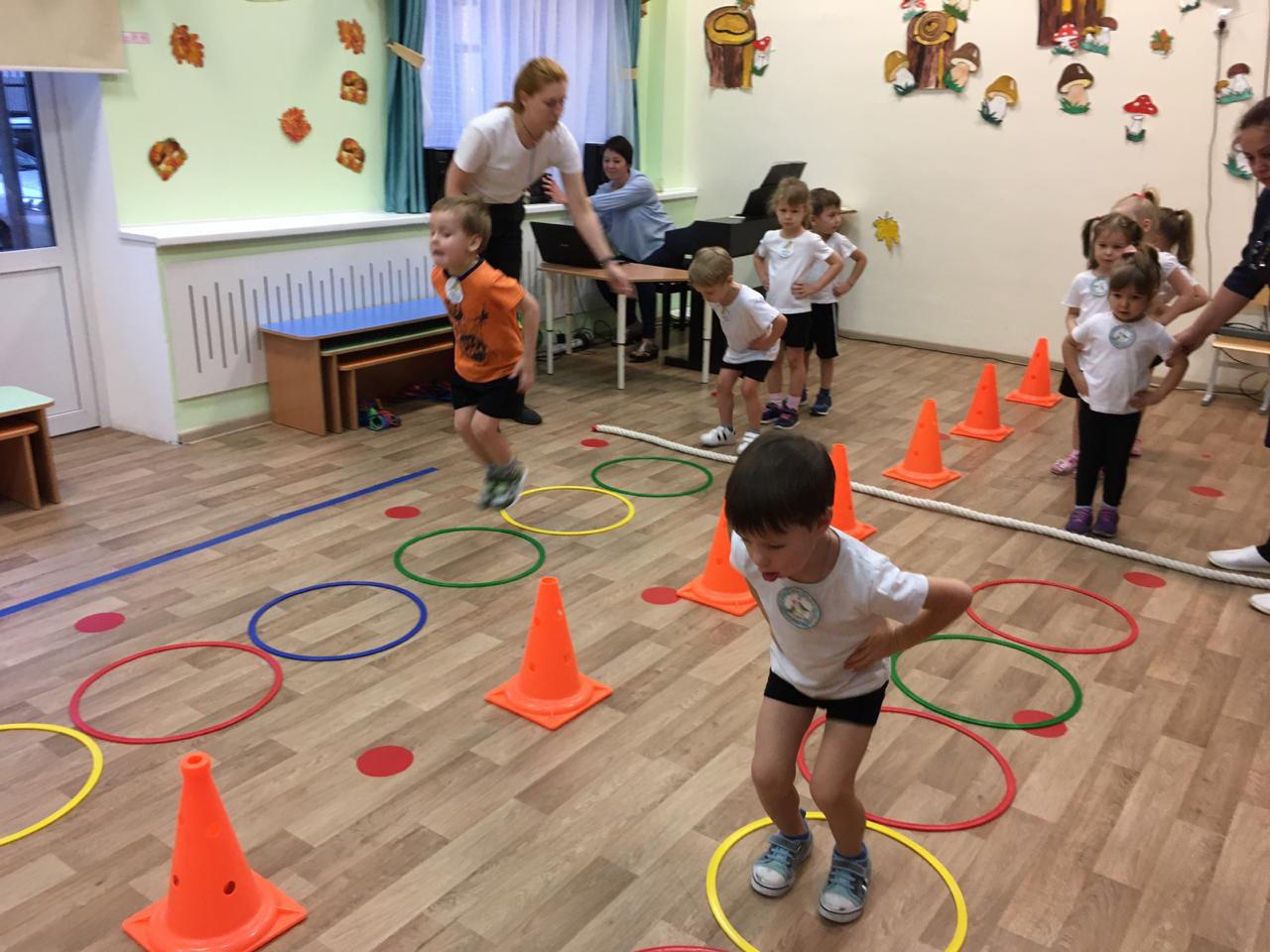 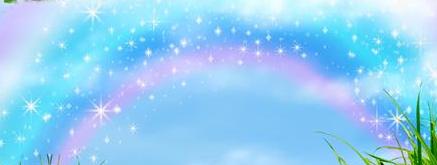 Спортивном мероприятии "Птичка- синичка» в группе №3 «Грибочки»
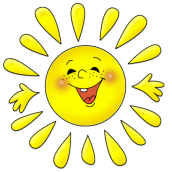 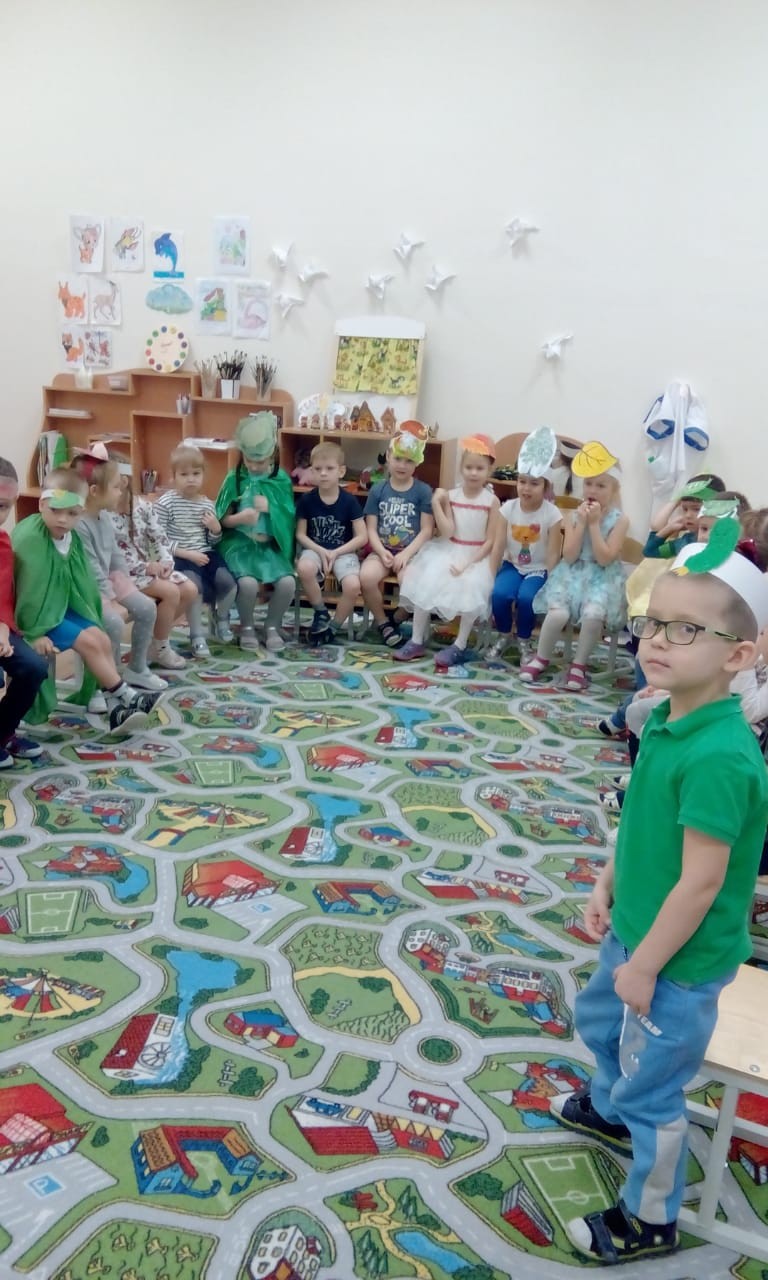 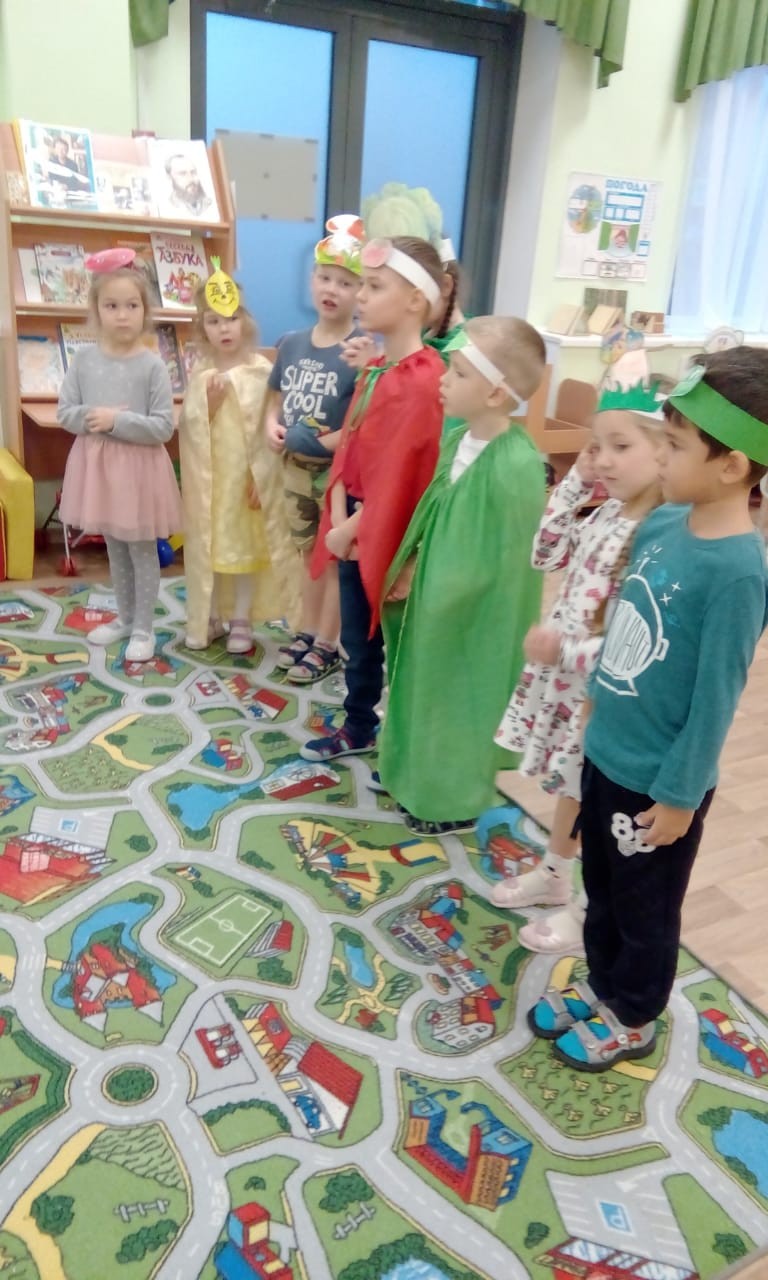 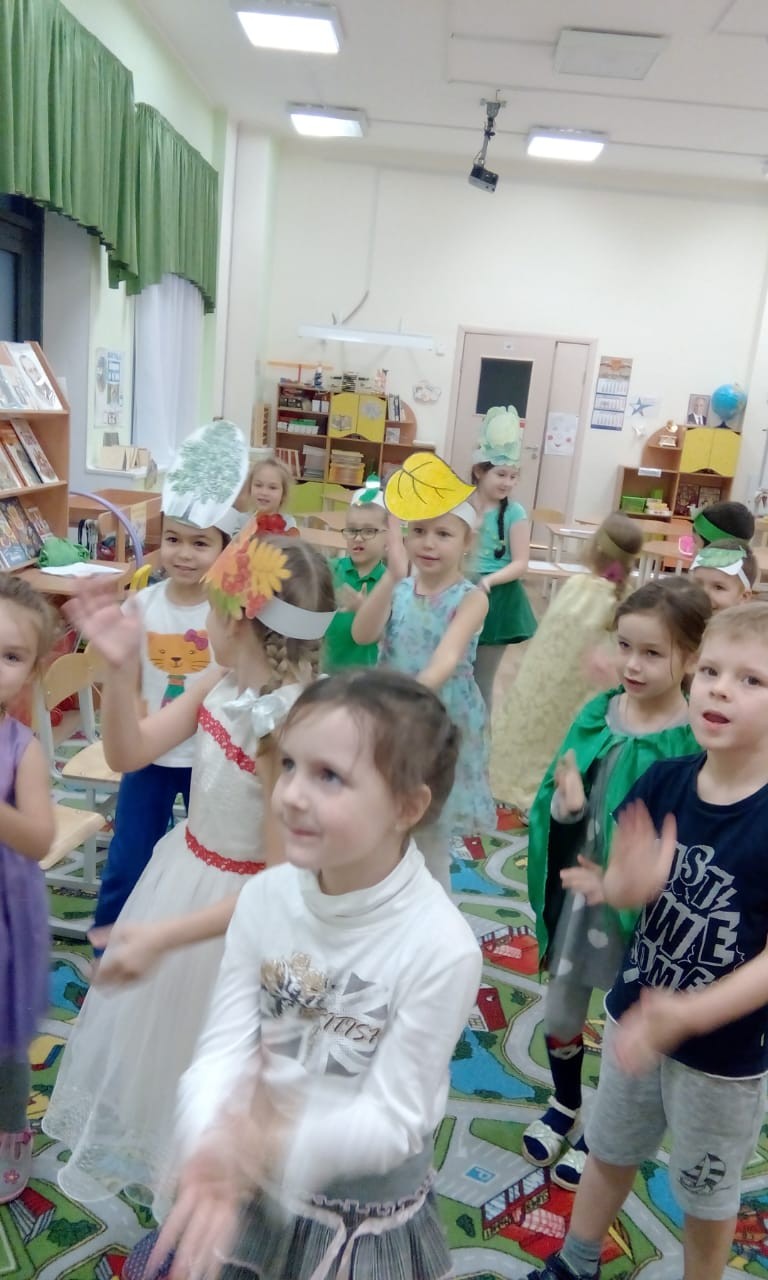 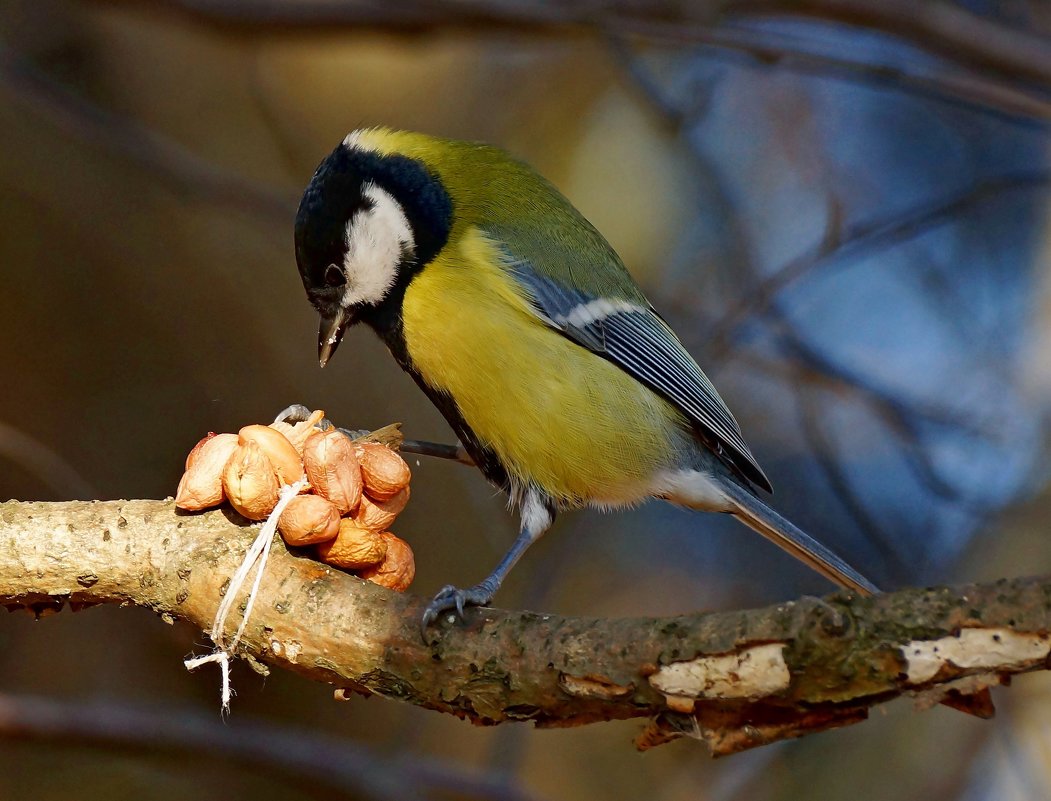 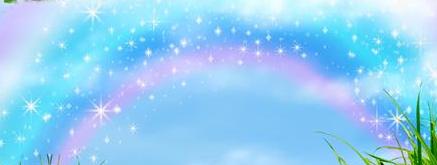 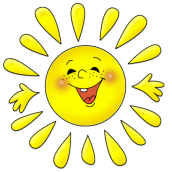 СПАСИБО ЗА ВНИМАНИЕ